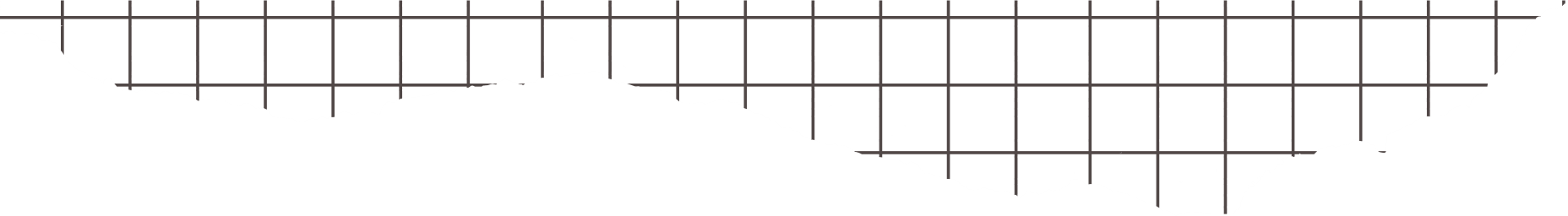 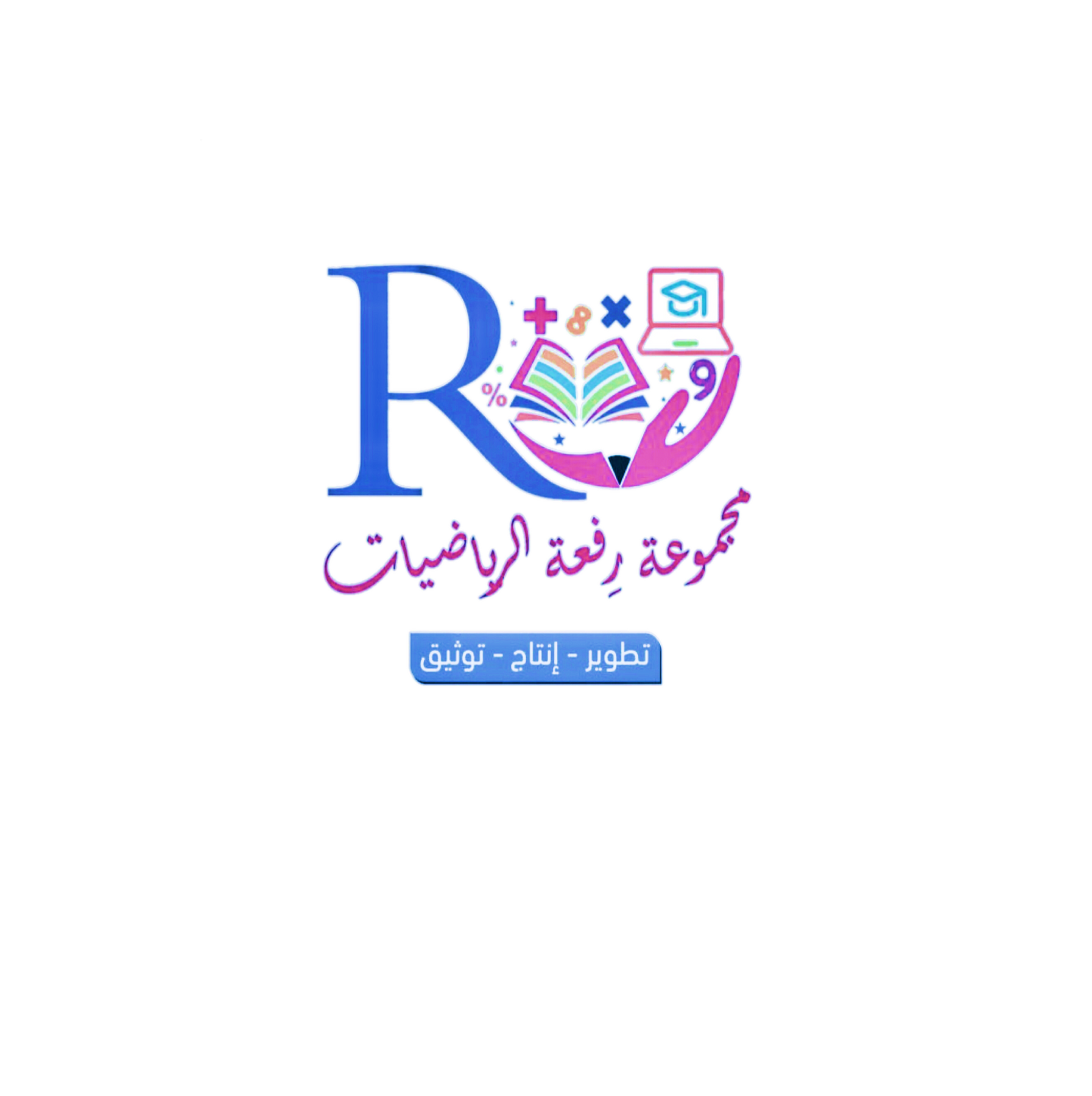 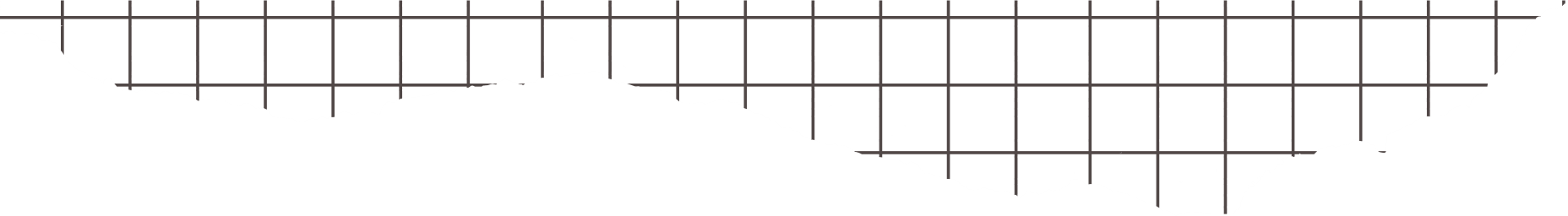 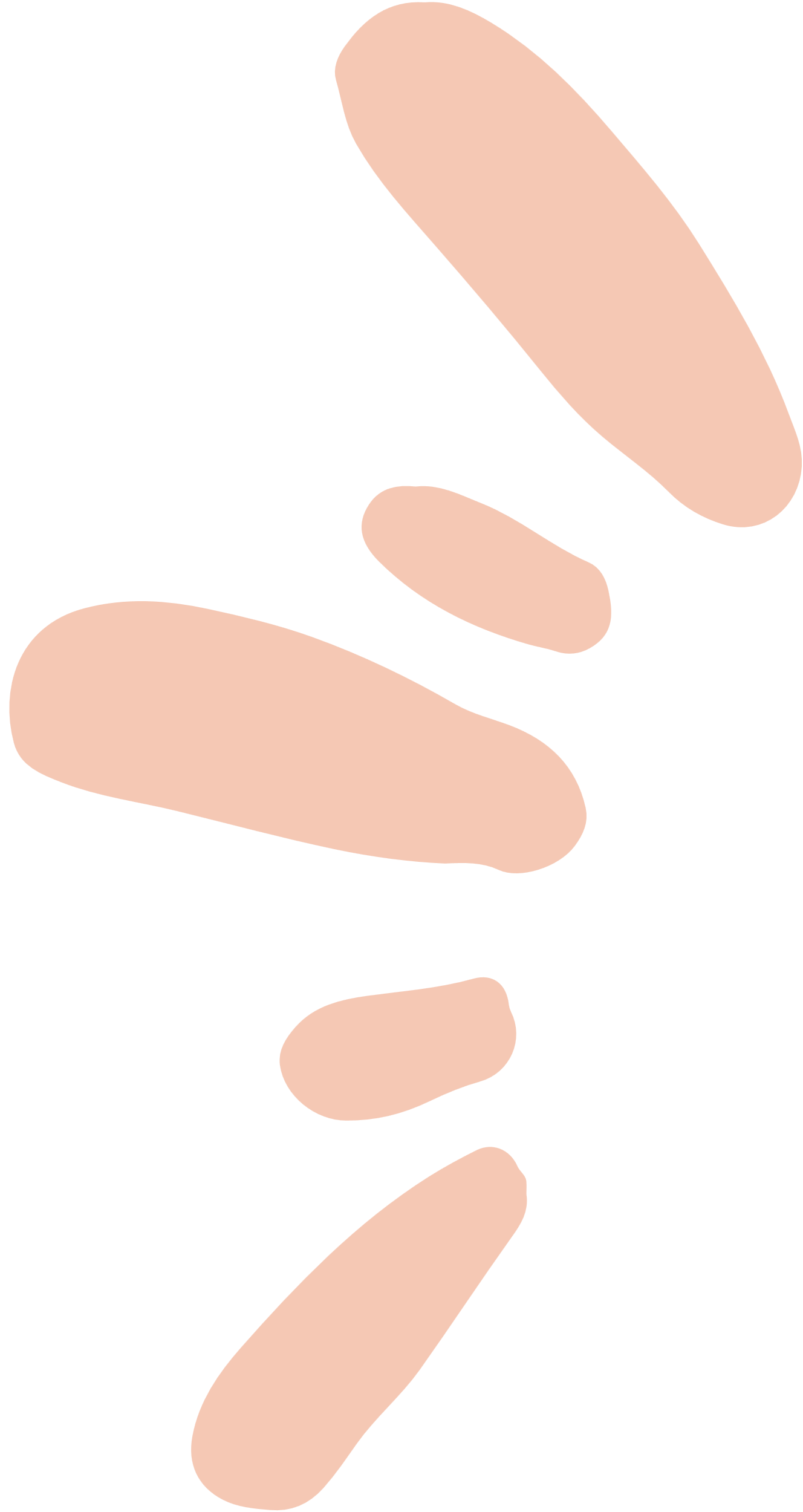 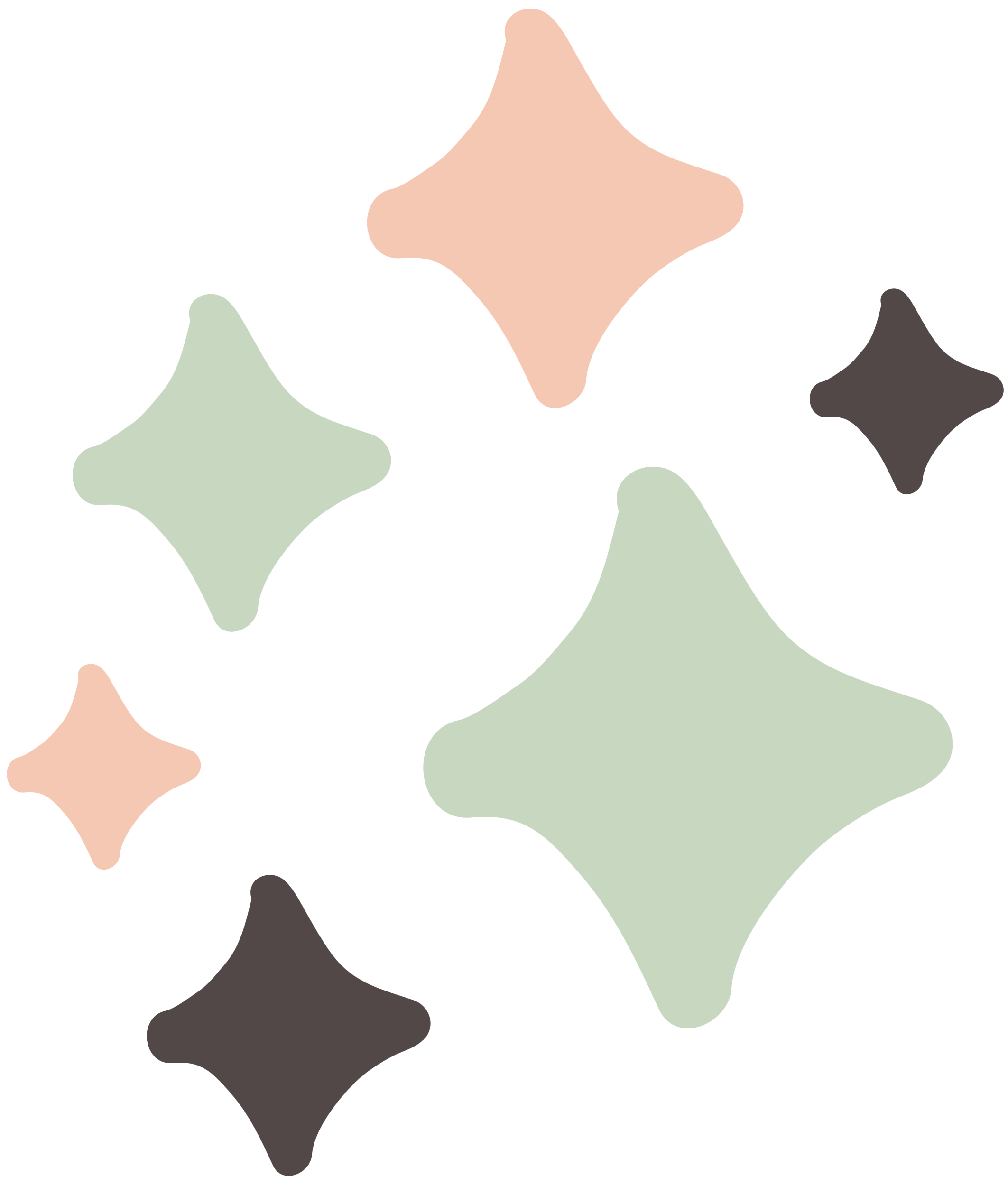 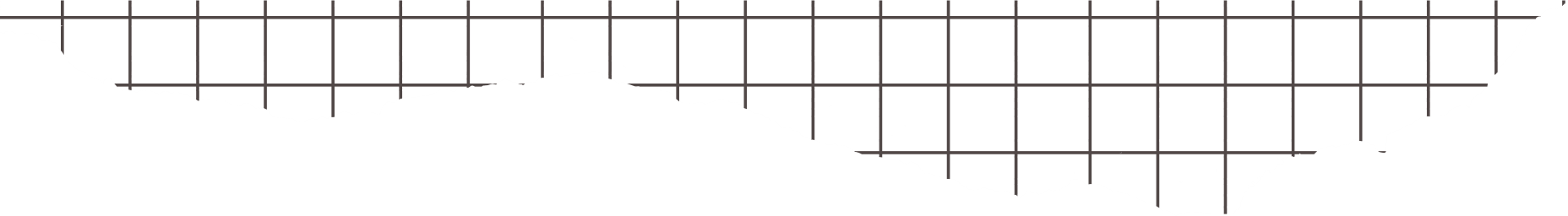 9 - 4

استراتيجية حل المسألة
" حل مسألة أبسط "
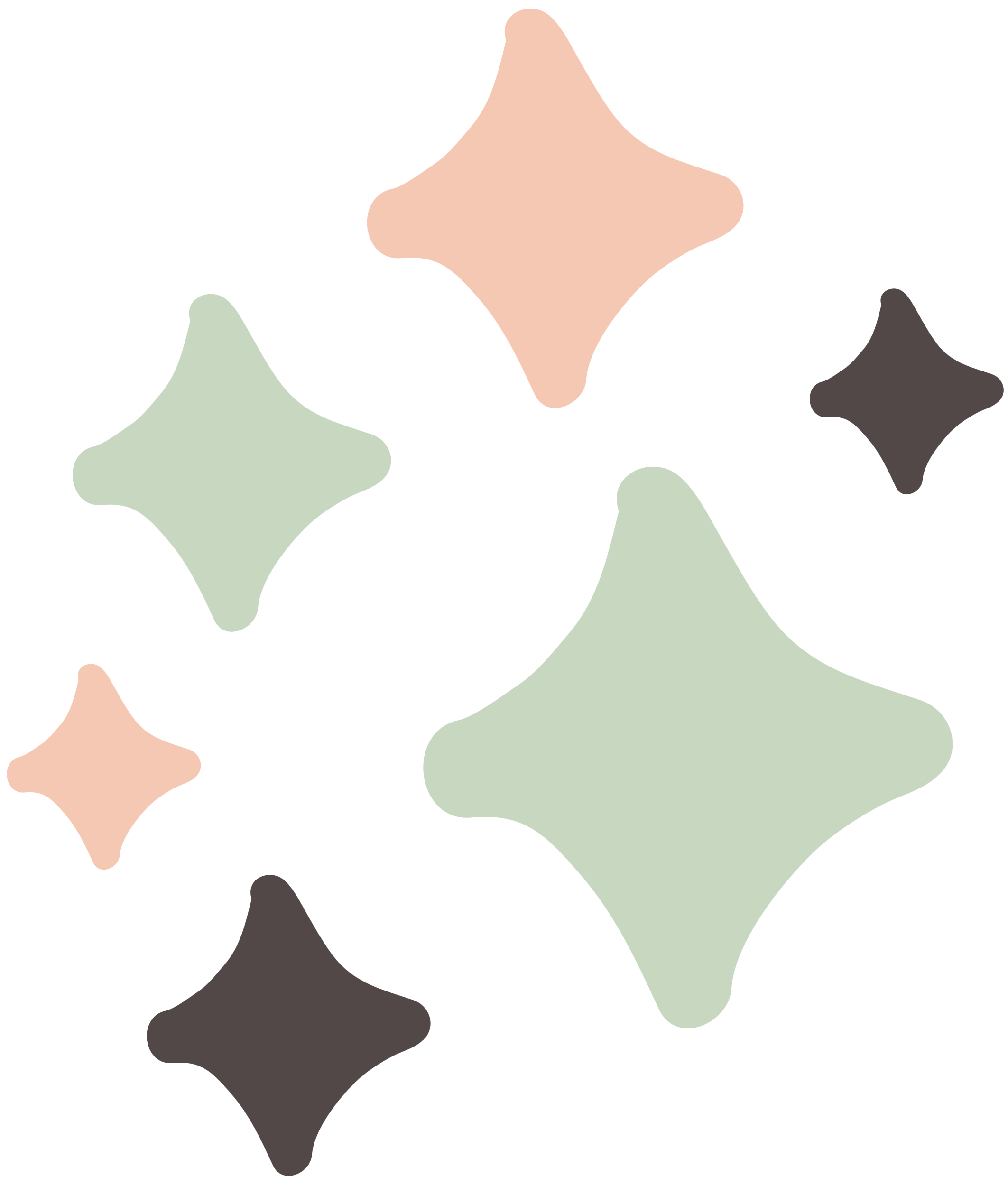 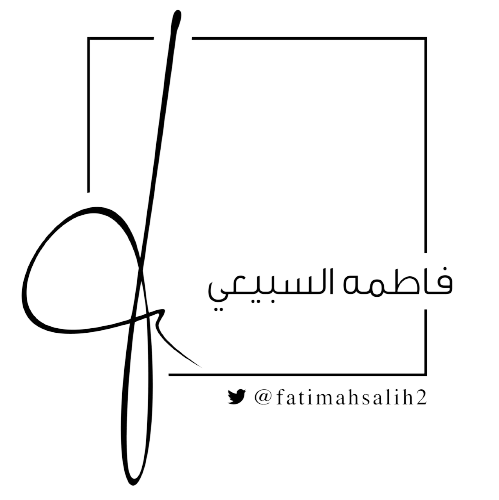 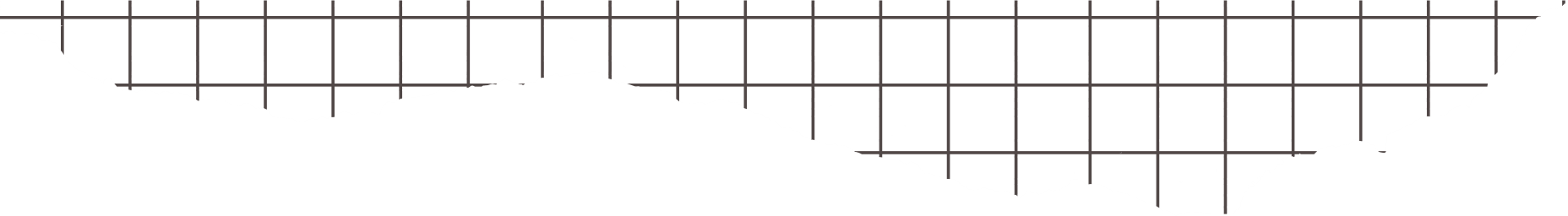 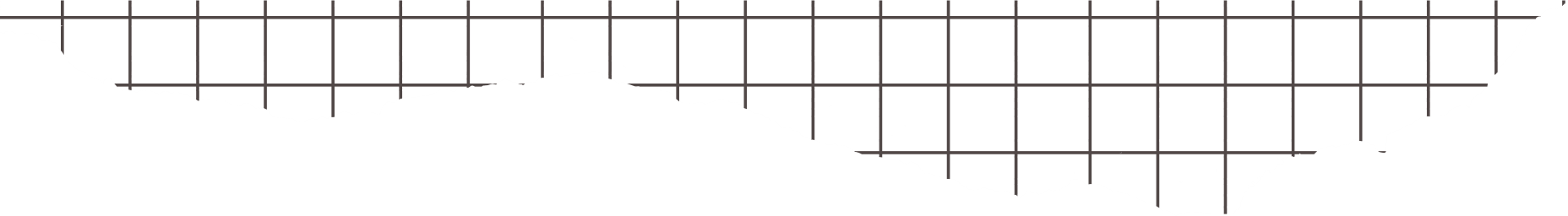 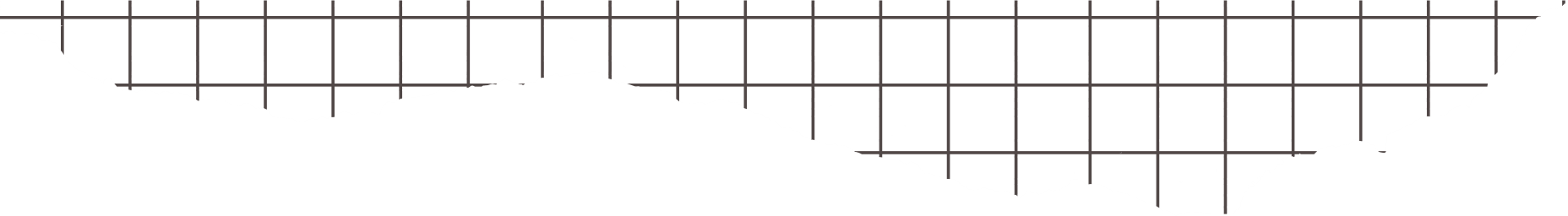 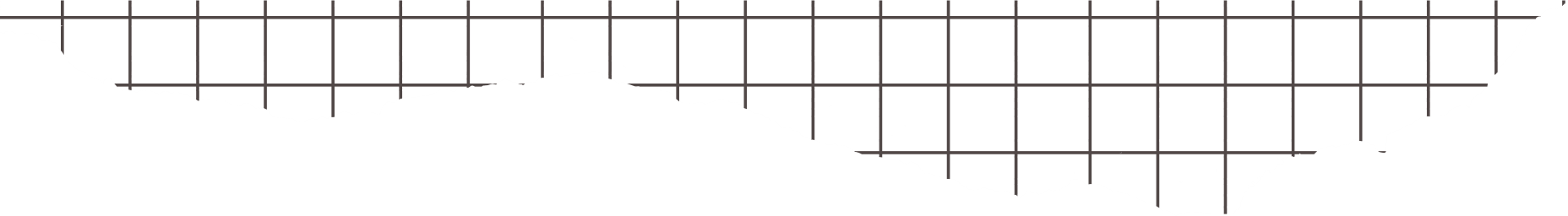 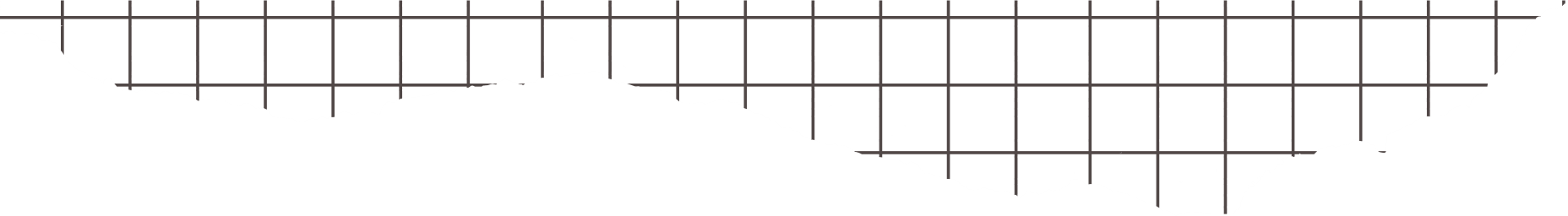 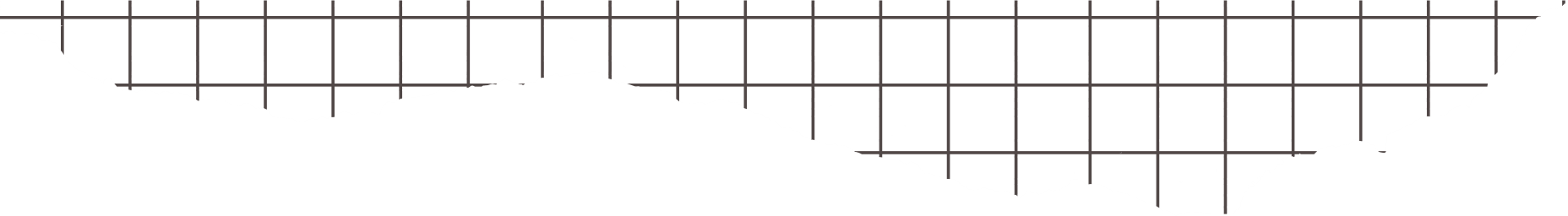 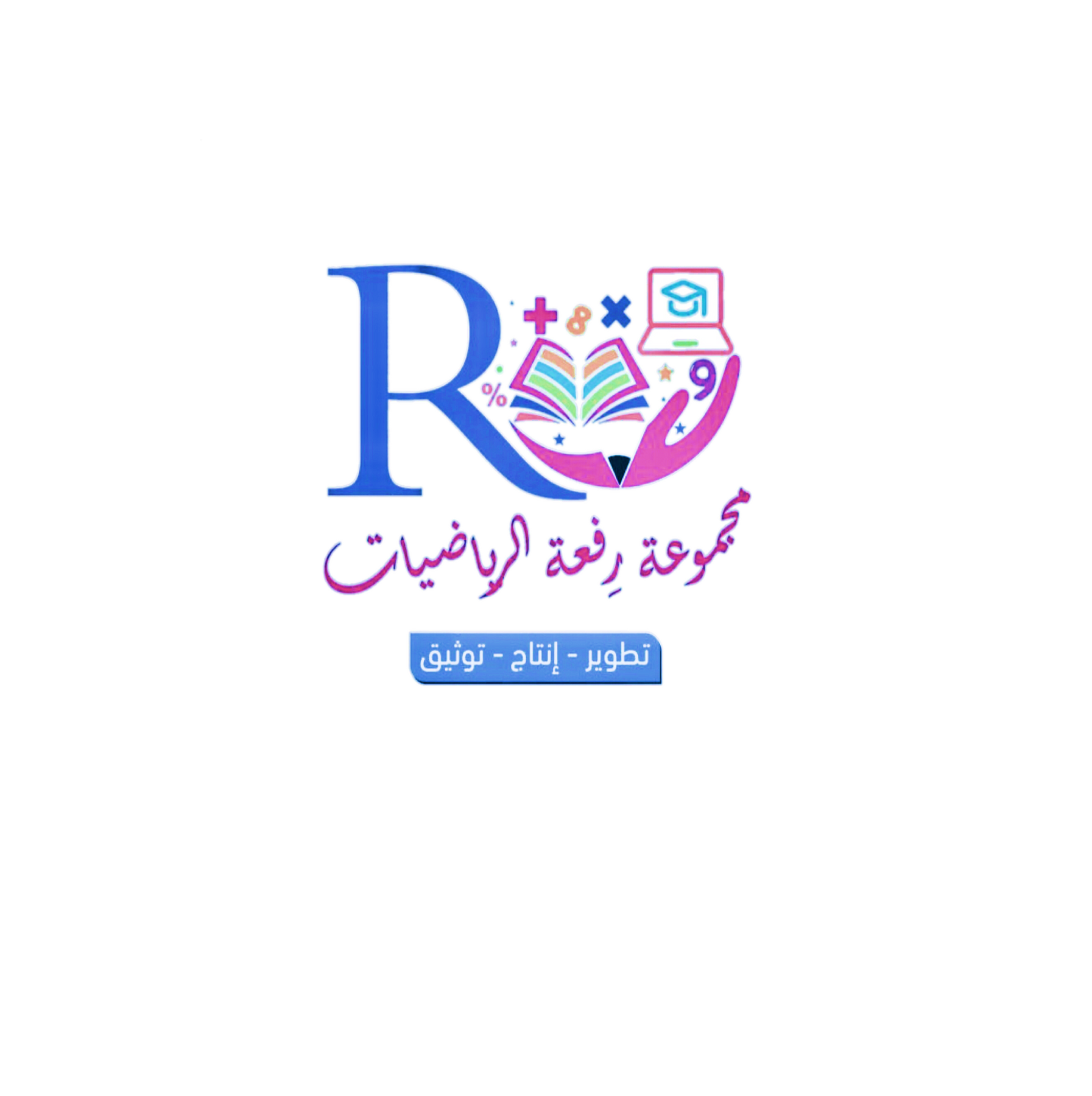 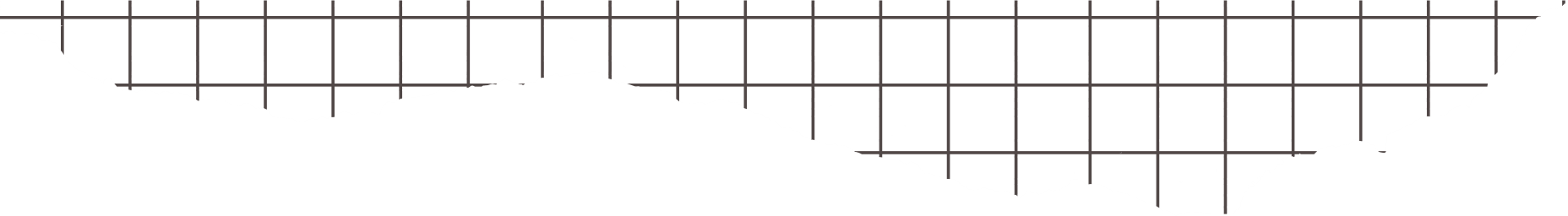 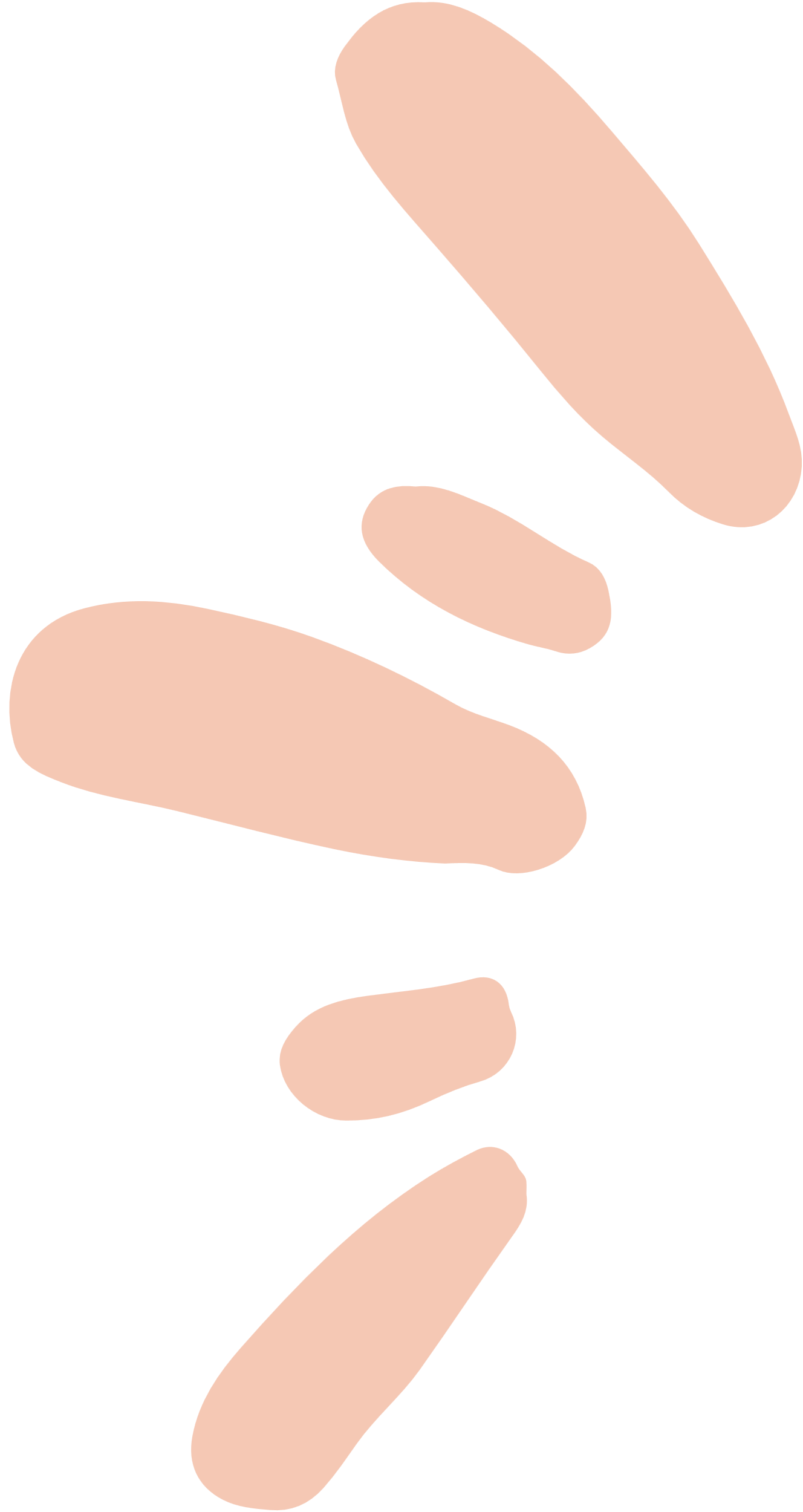 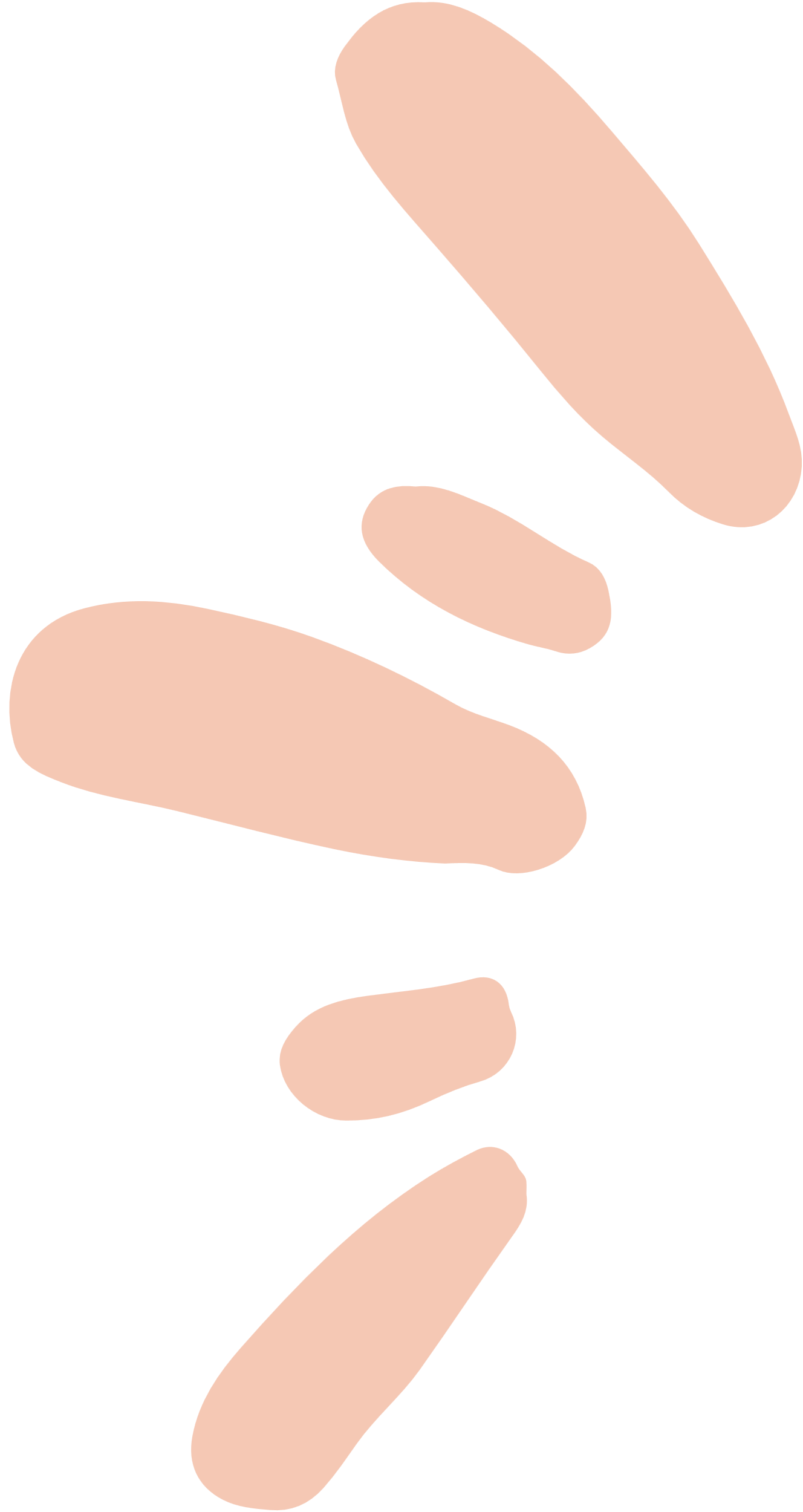 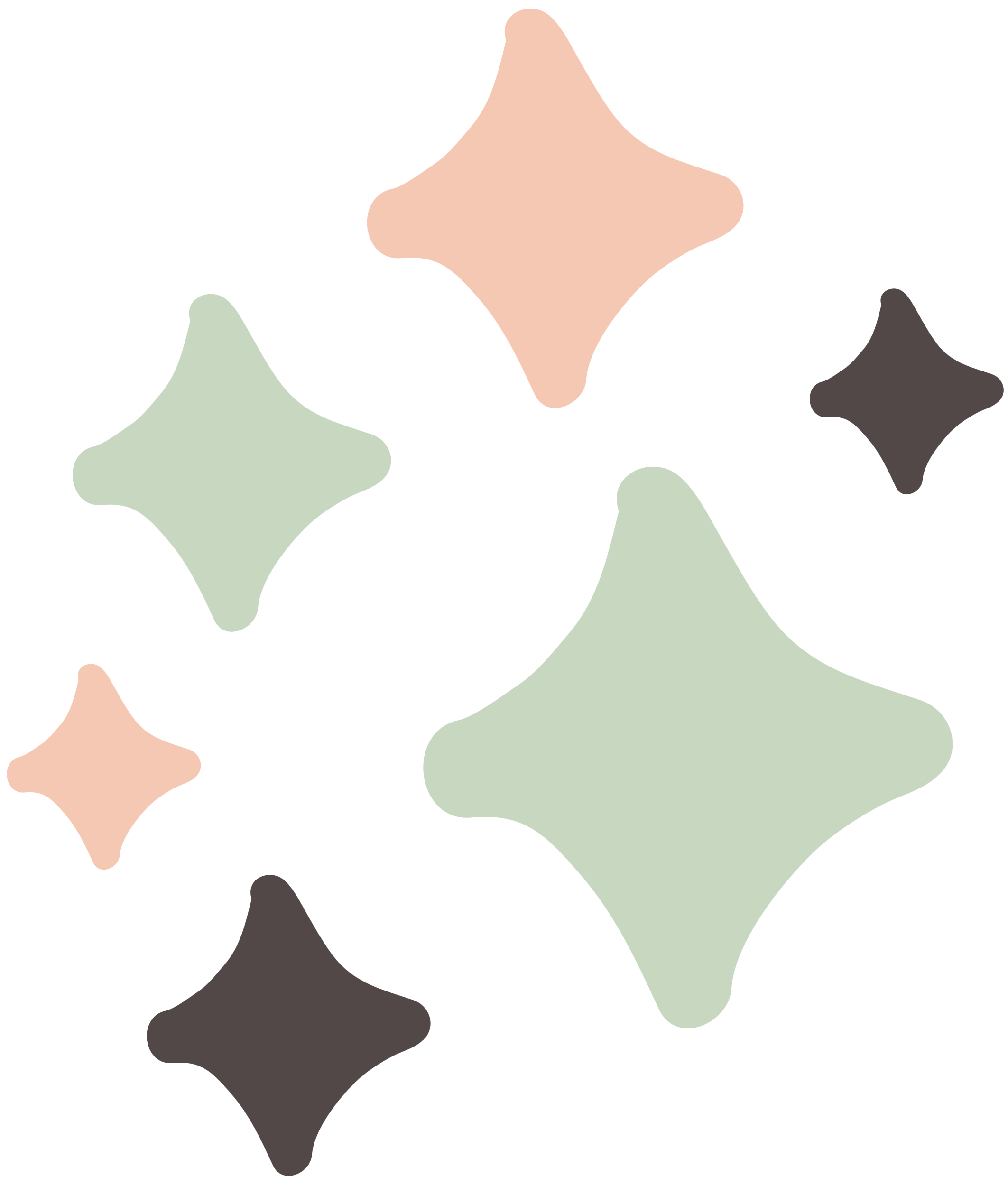 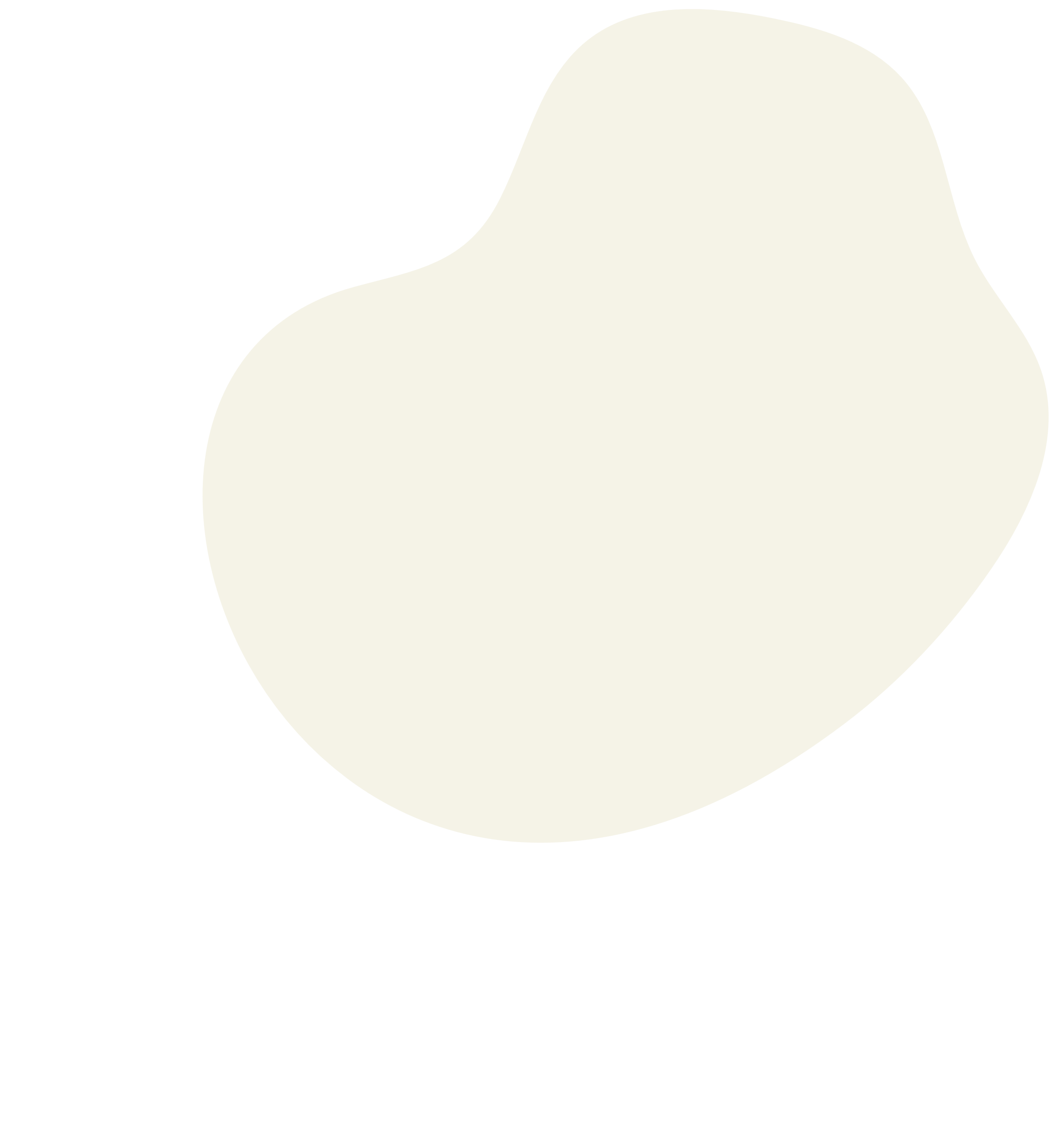 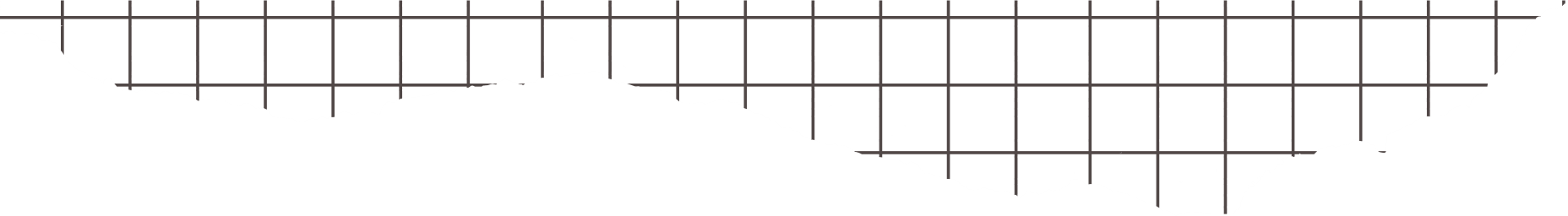 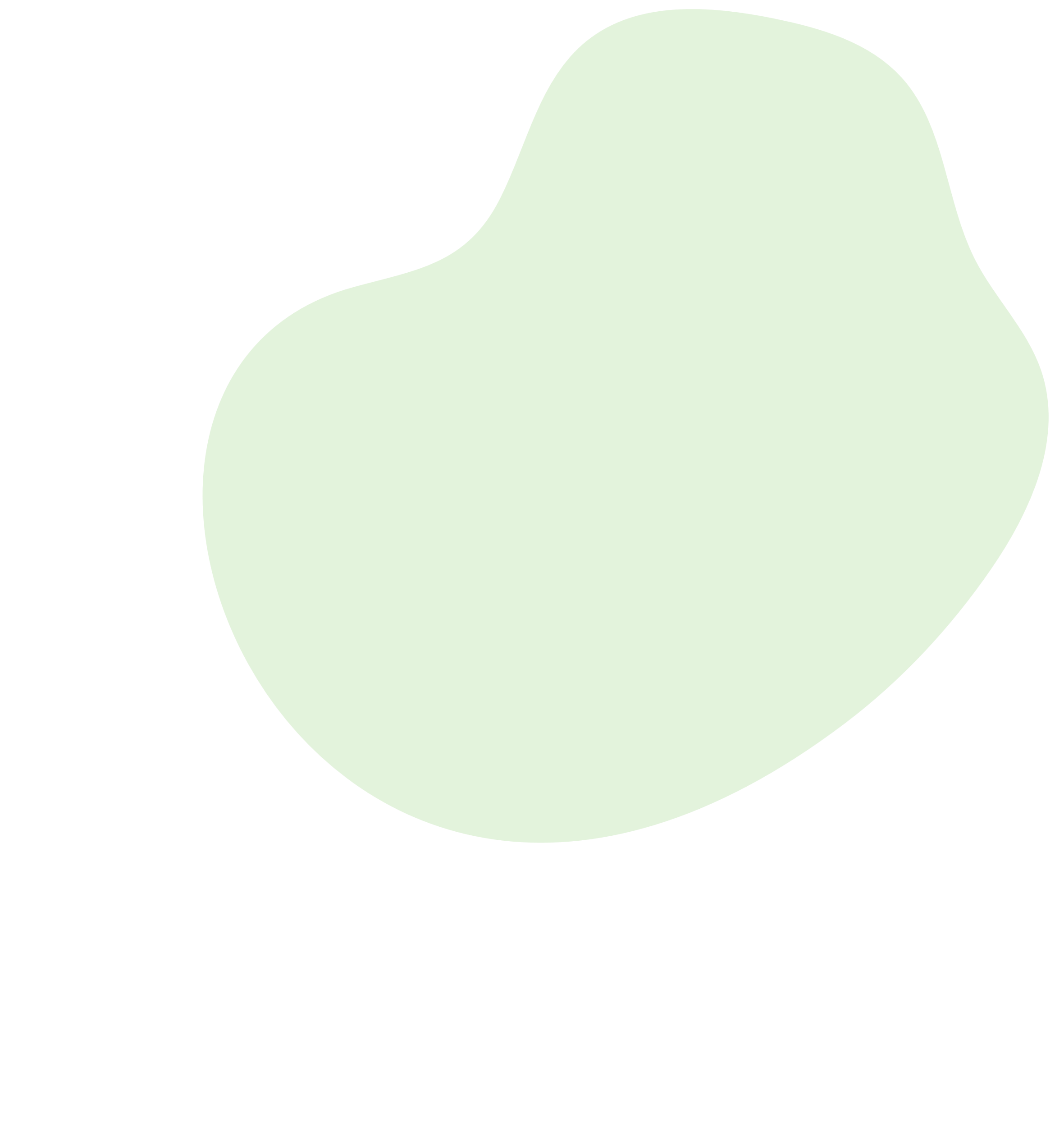 الاستراتيجيات المستخدمة في درسنا الجميل
التصفح
حل مسألة أبسط
حذف بعض البدائل
تعلم فردي
رسم الشكل
تعلم تعاوني
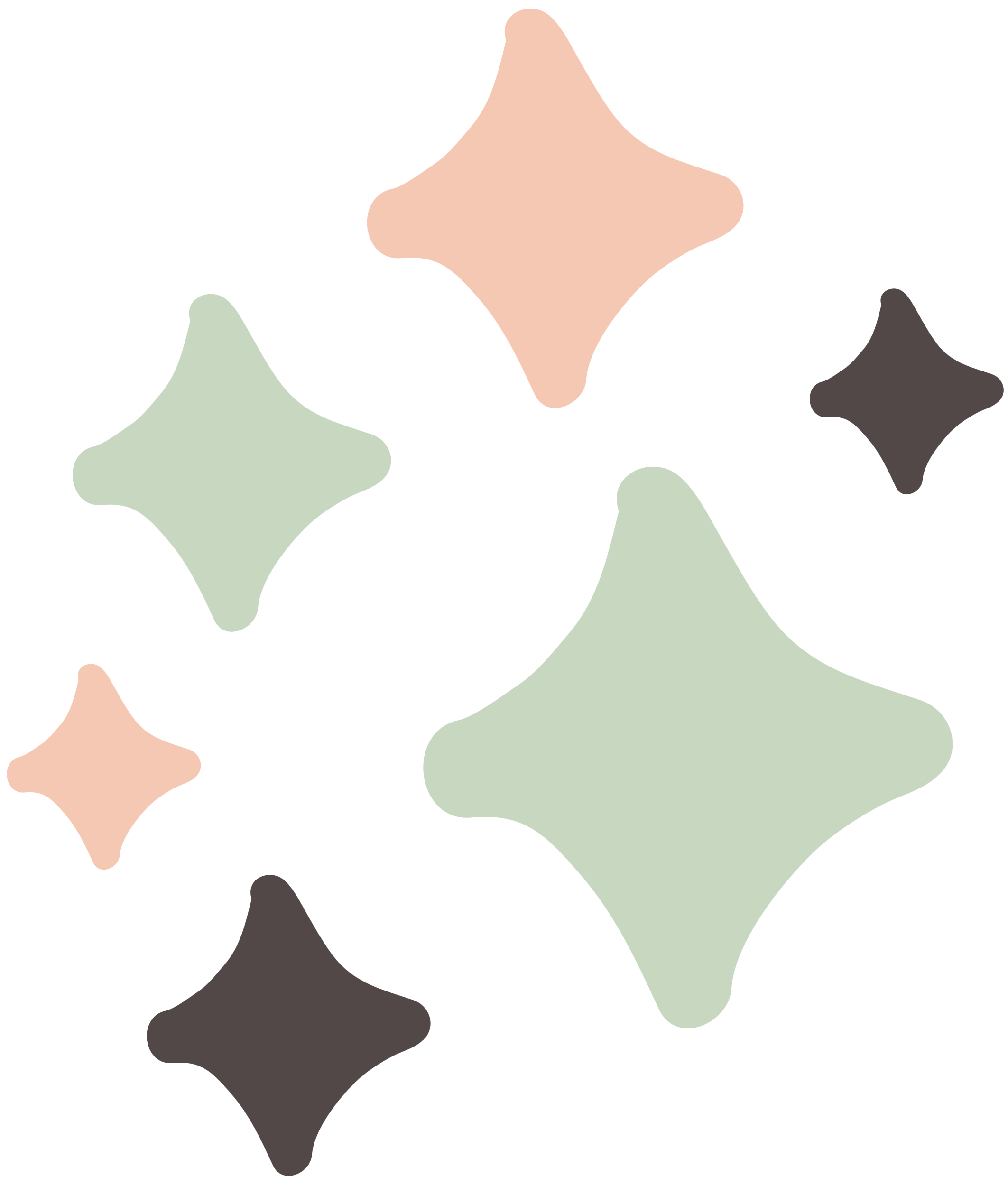 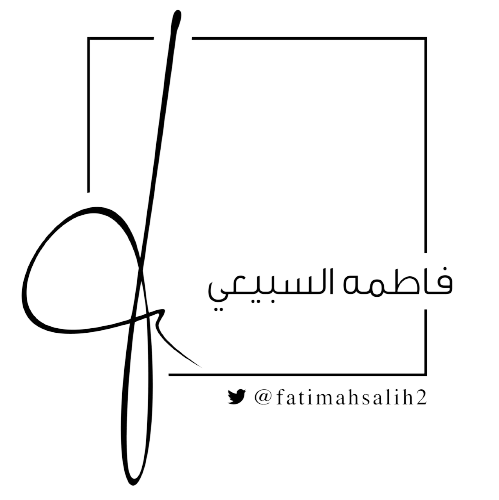 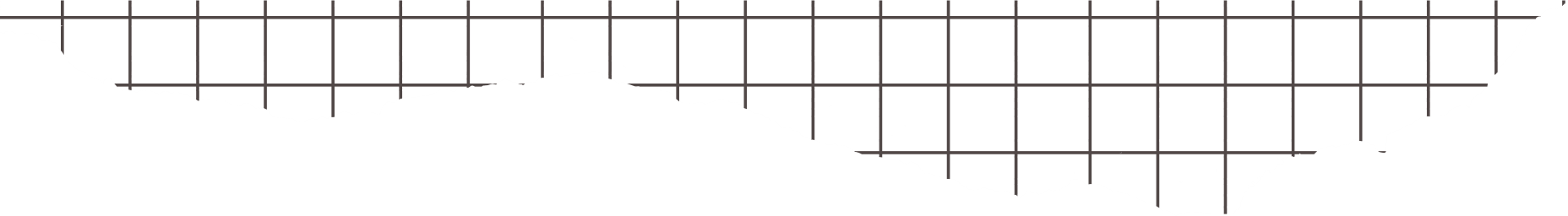 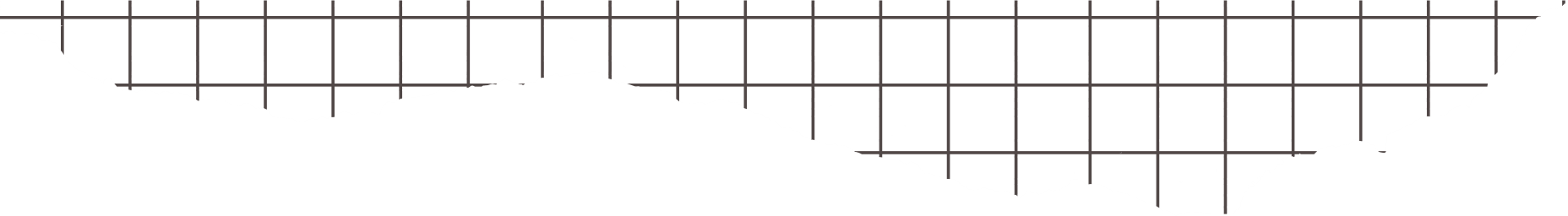 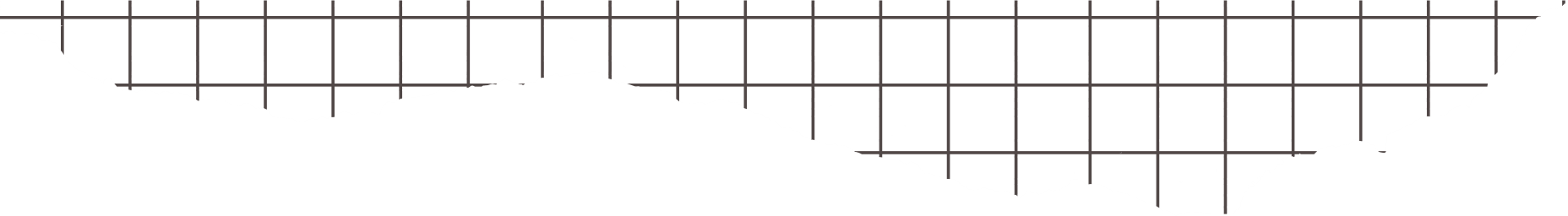 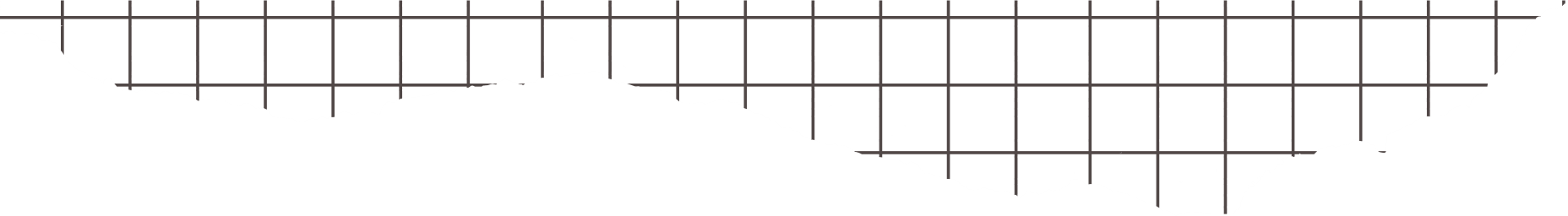 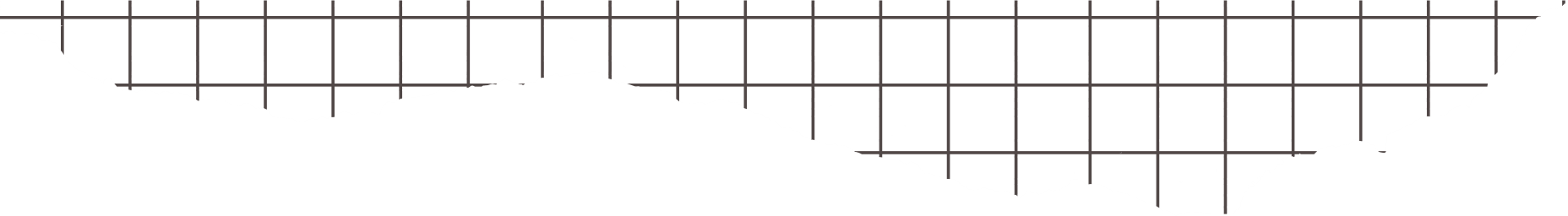 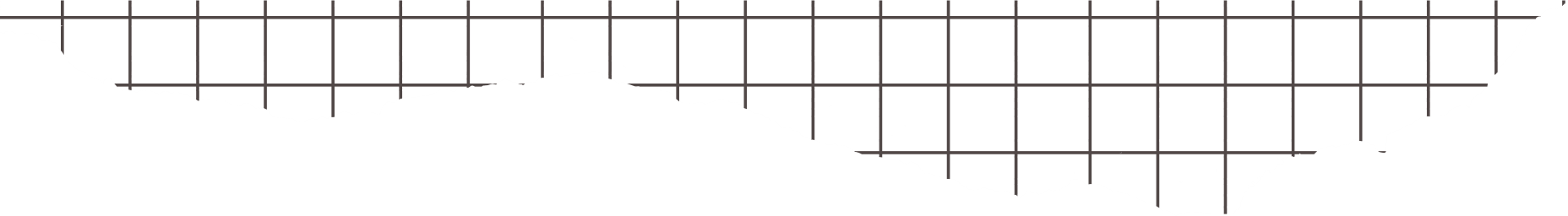 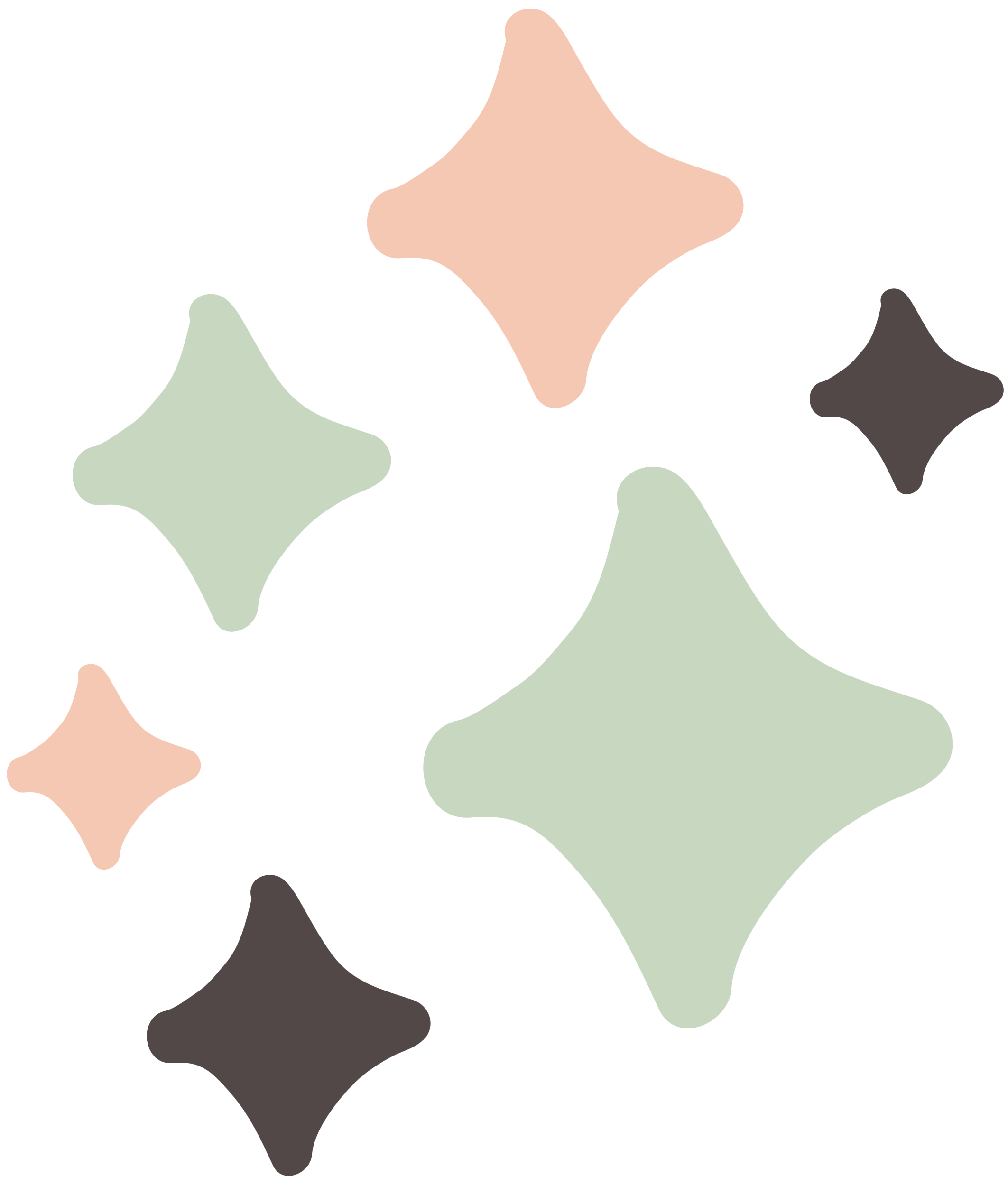 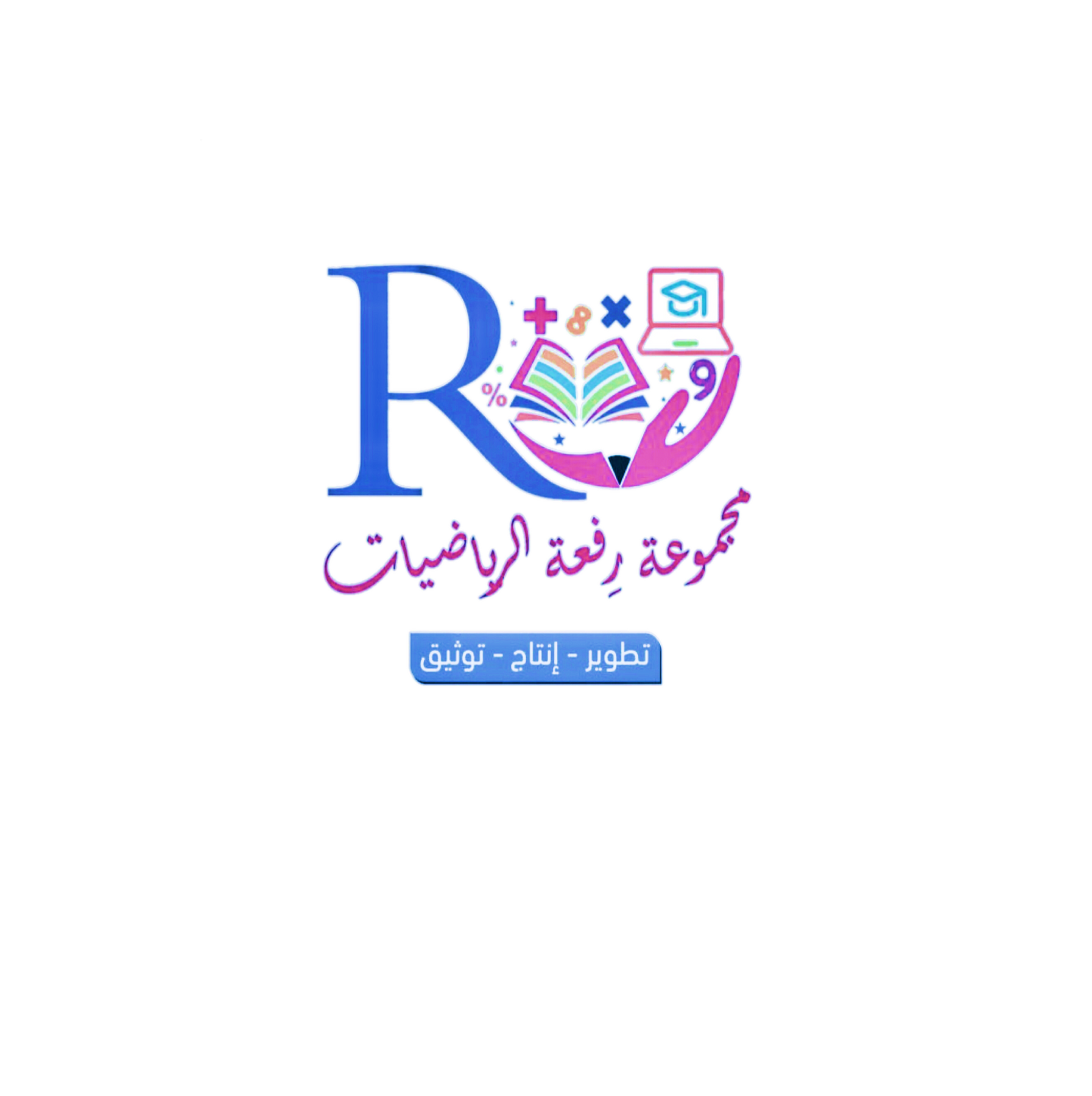 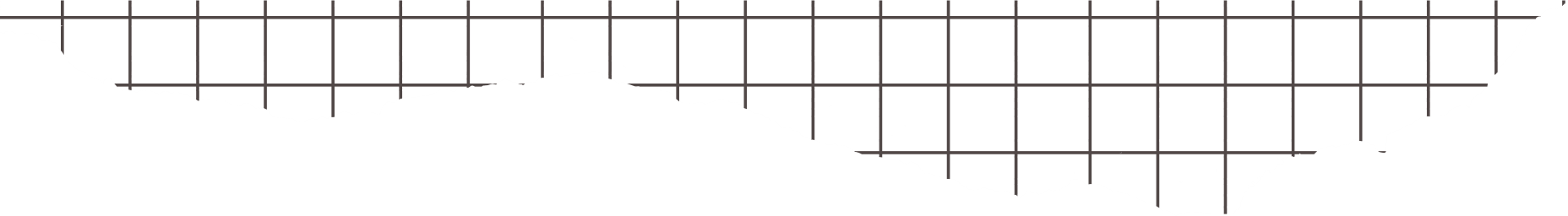 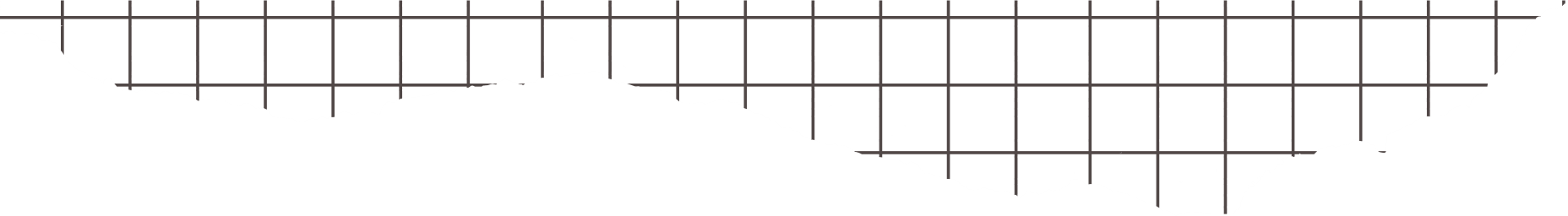 استراتيجية التصفح
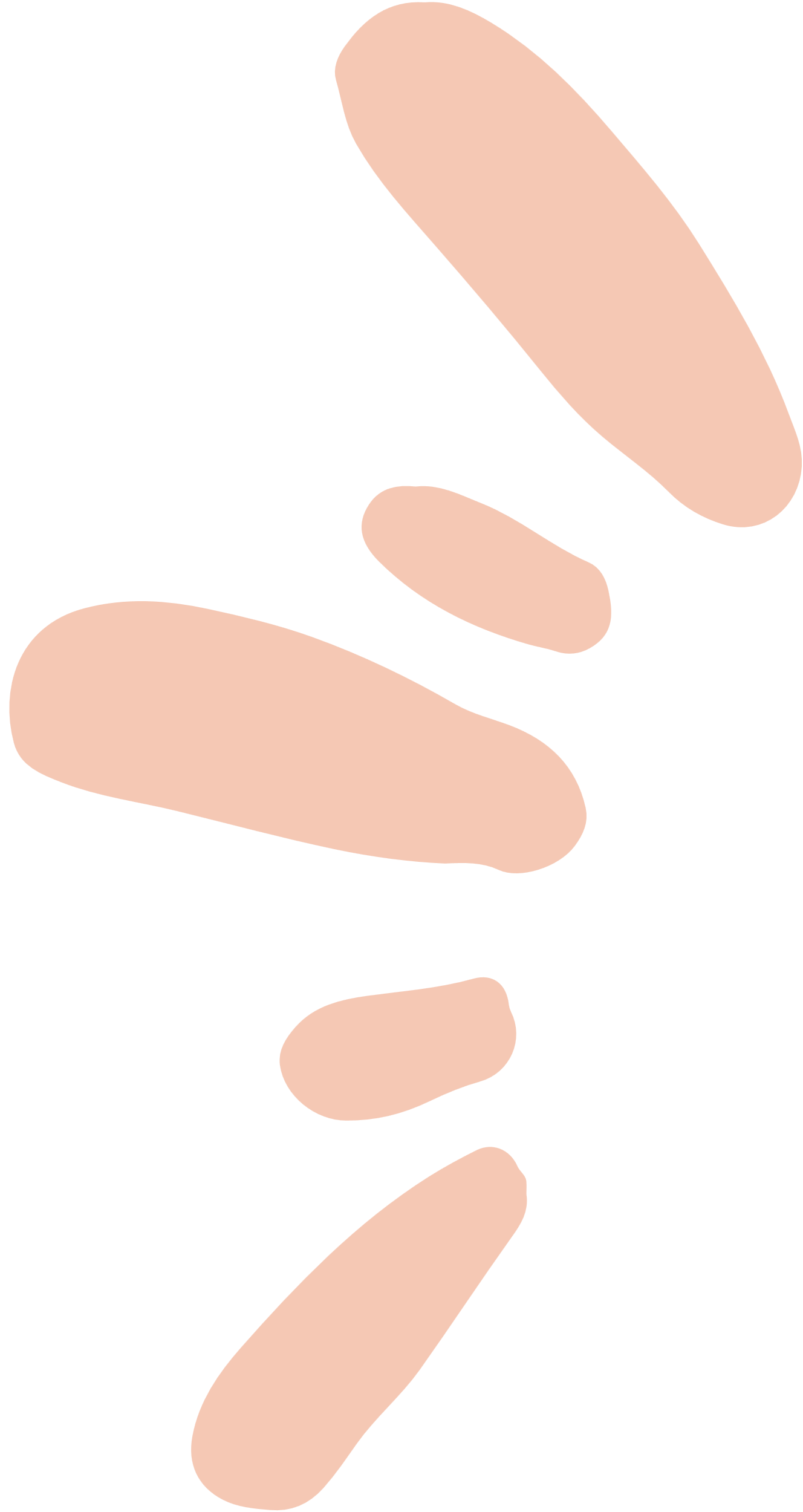 فكرة الدرس


أحل المسائل باستعمال استراتيجية
" حل مسألة أبسط "
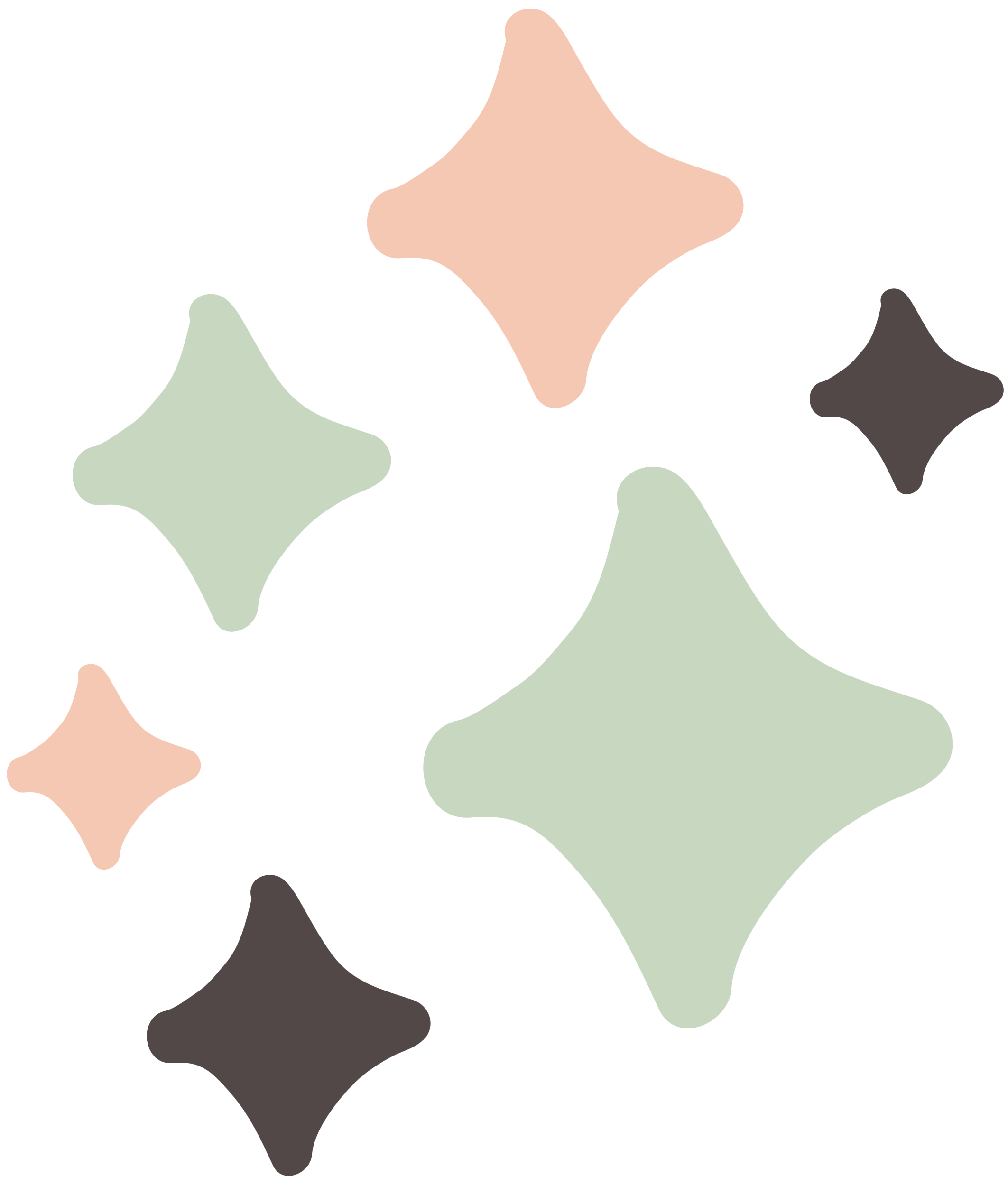 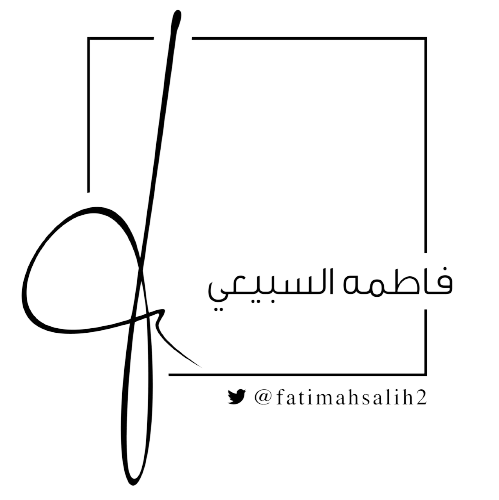 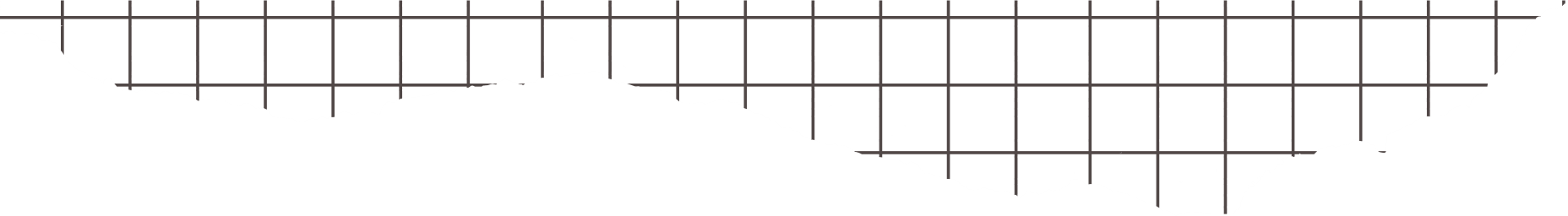 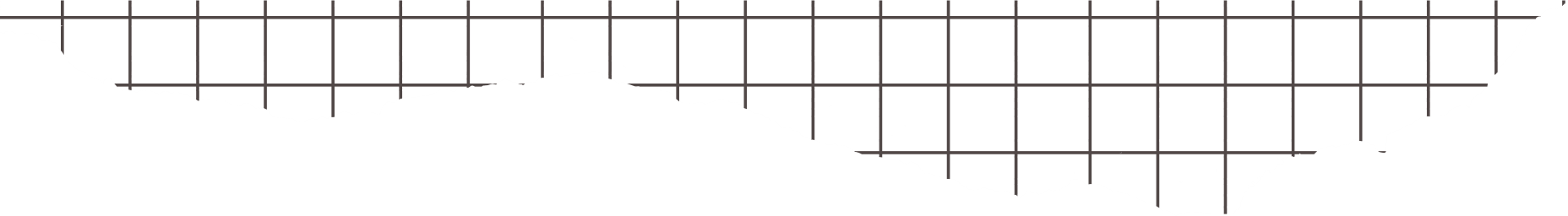 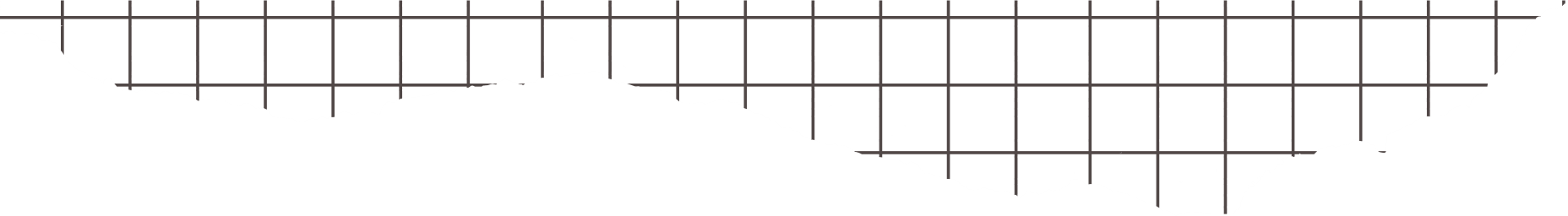 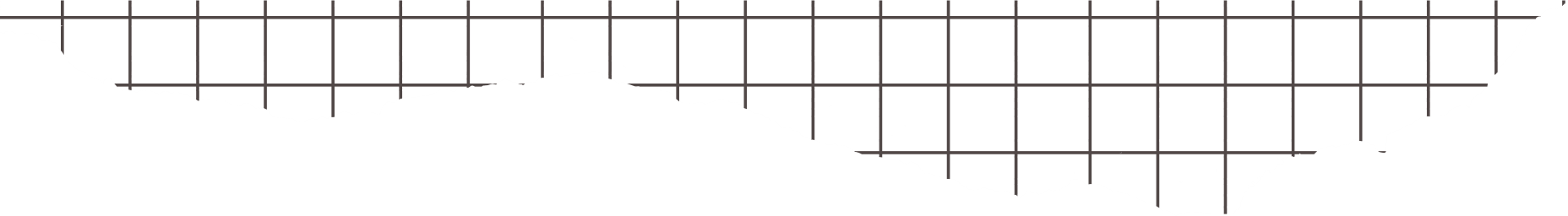 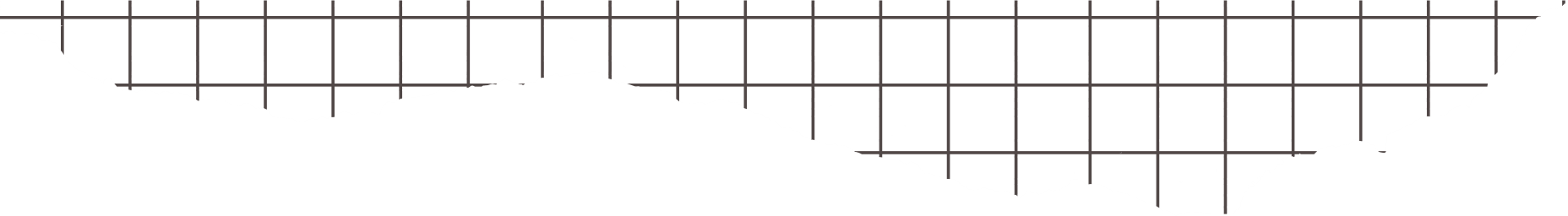 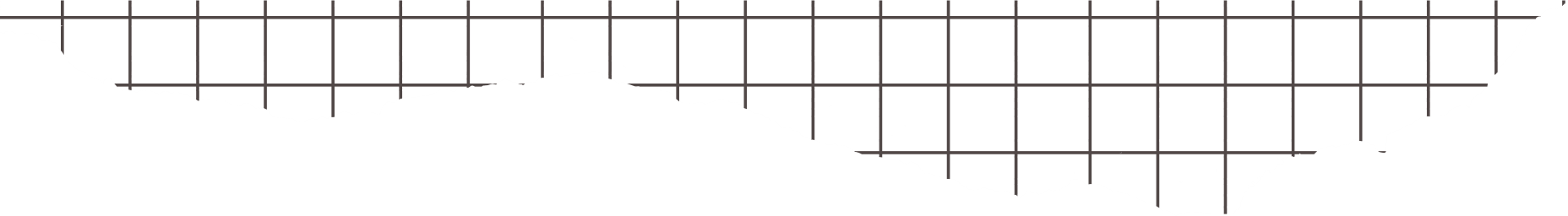 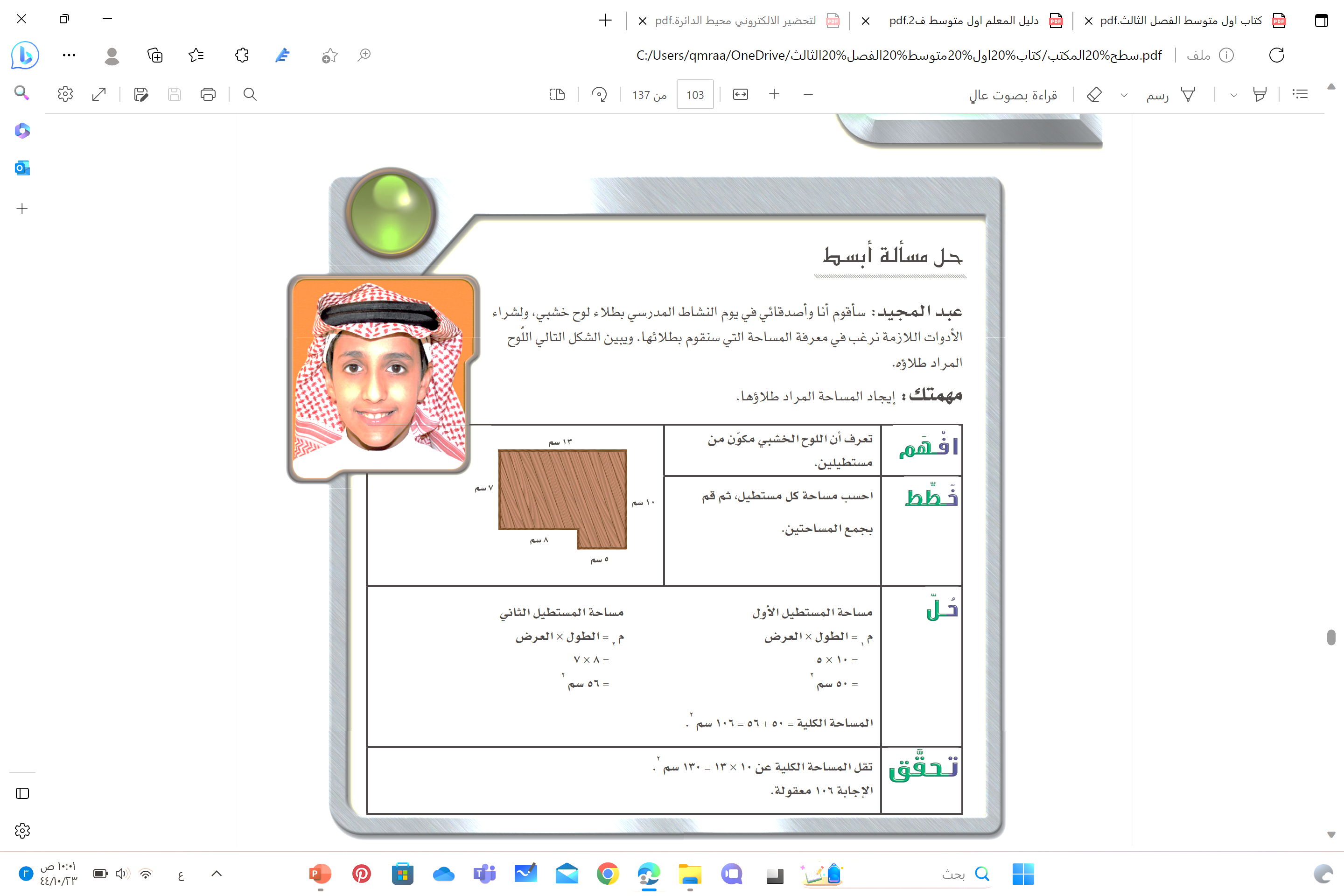 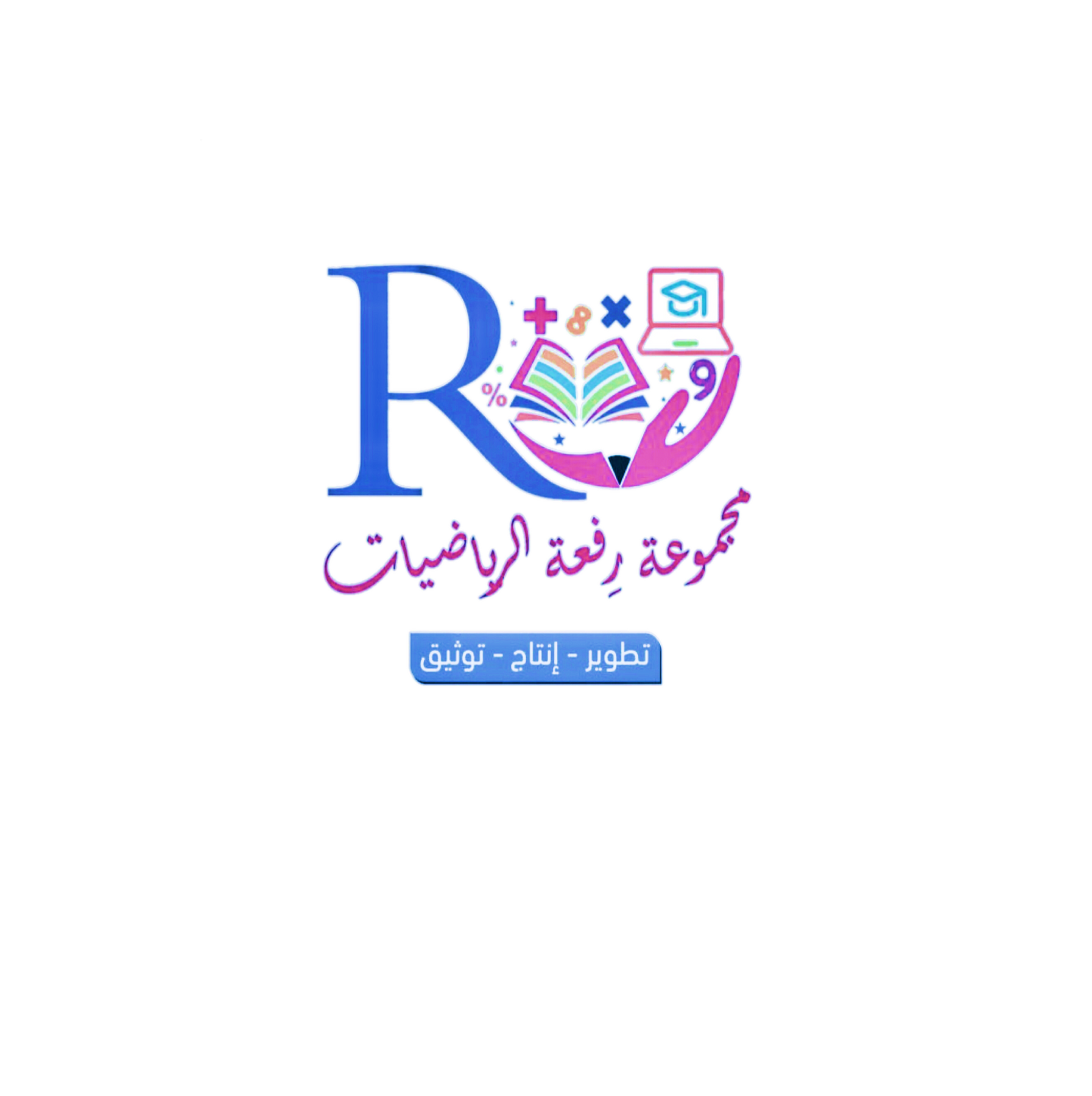 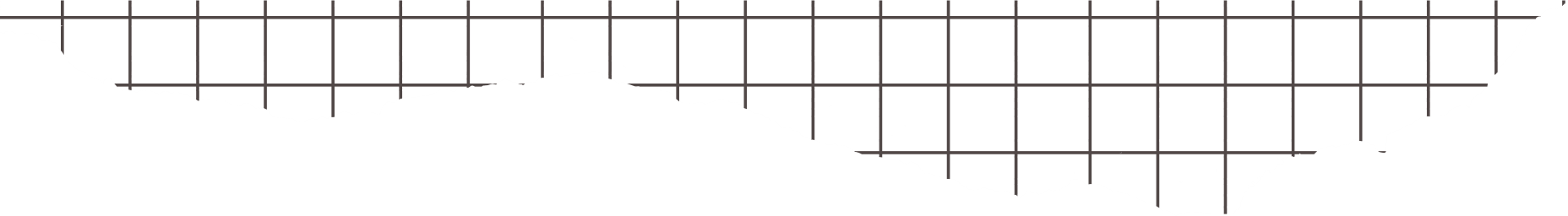 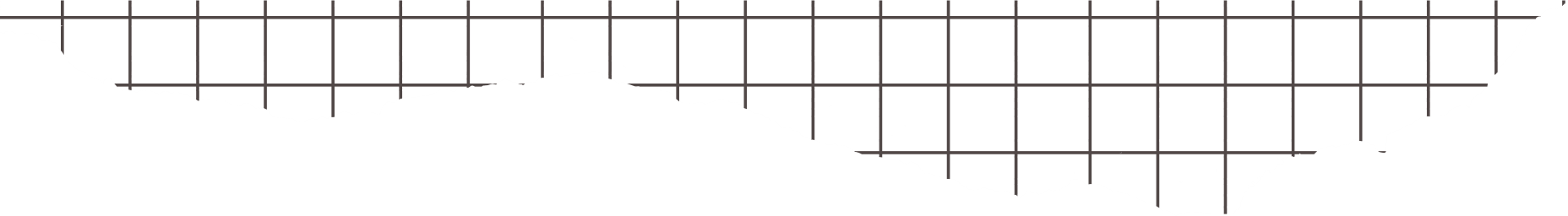 القراءة الصامتة
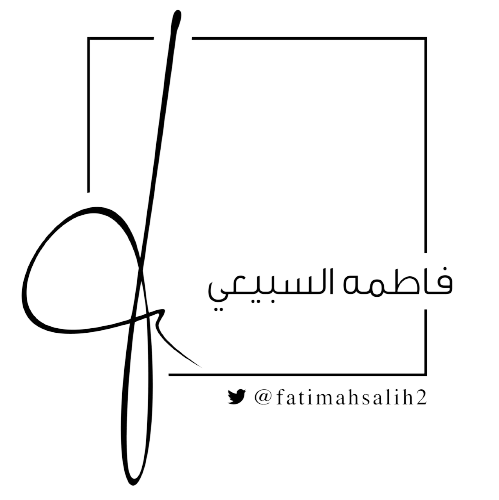 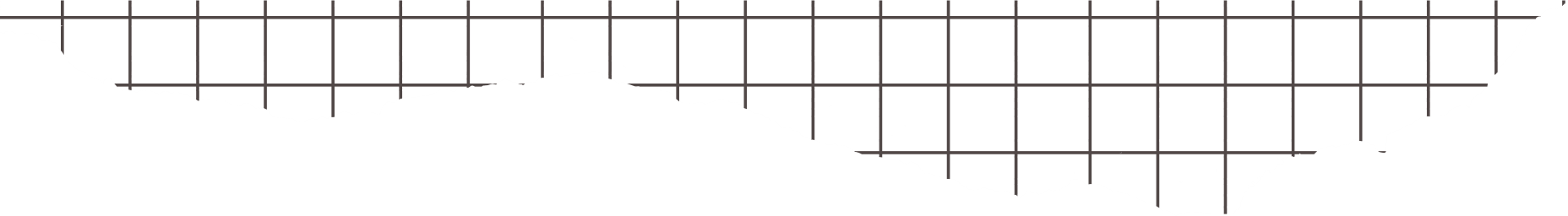 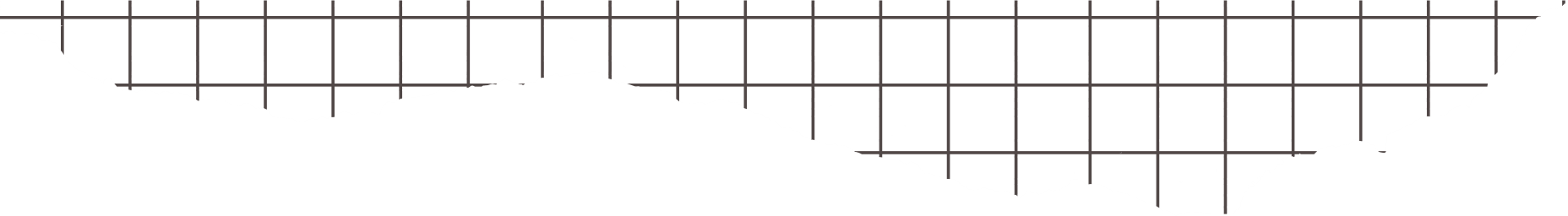 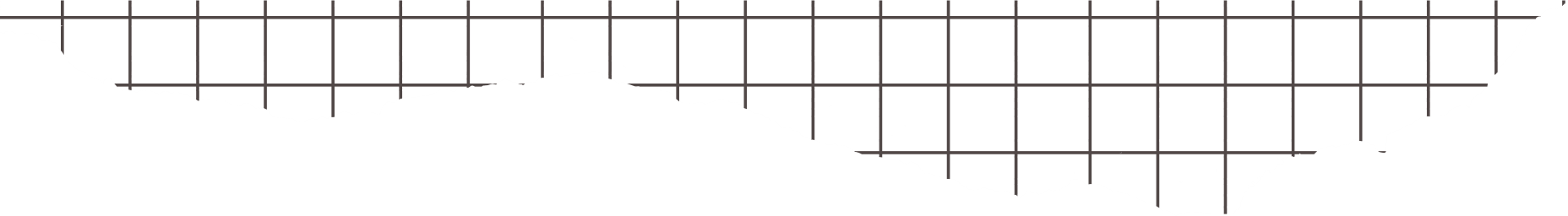 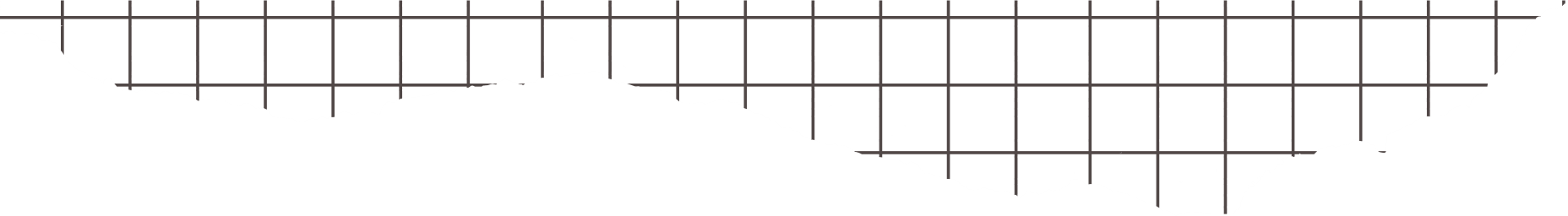 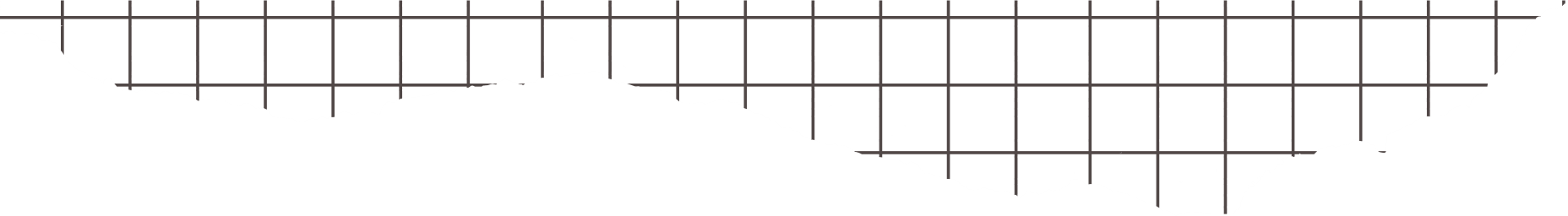 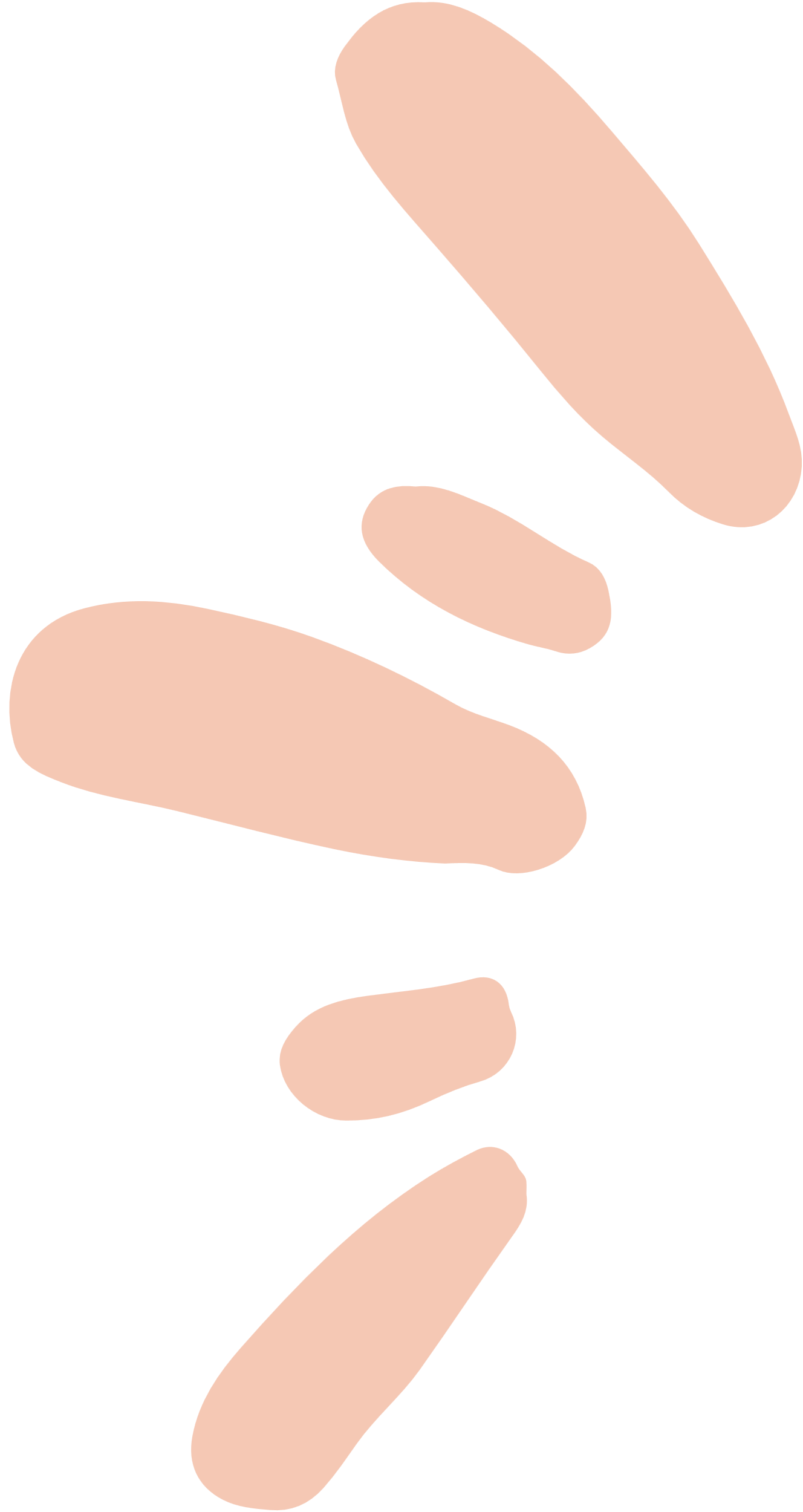 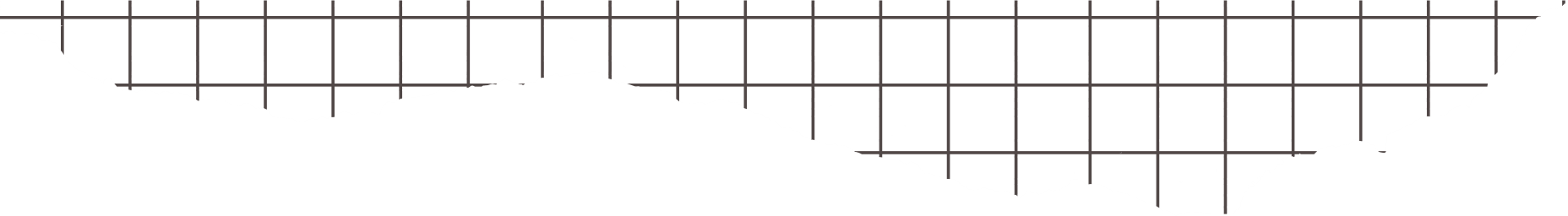 حلل الاستراتيجية
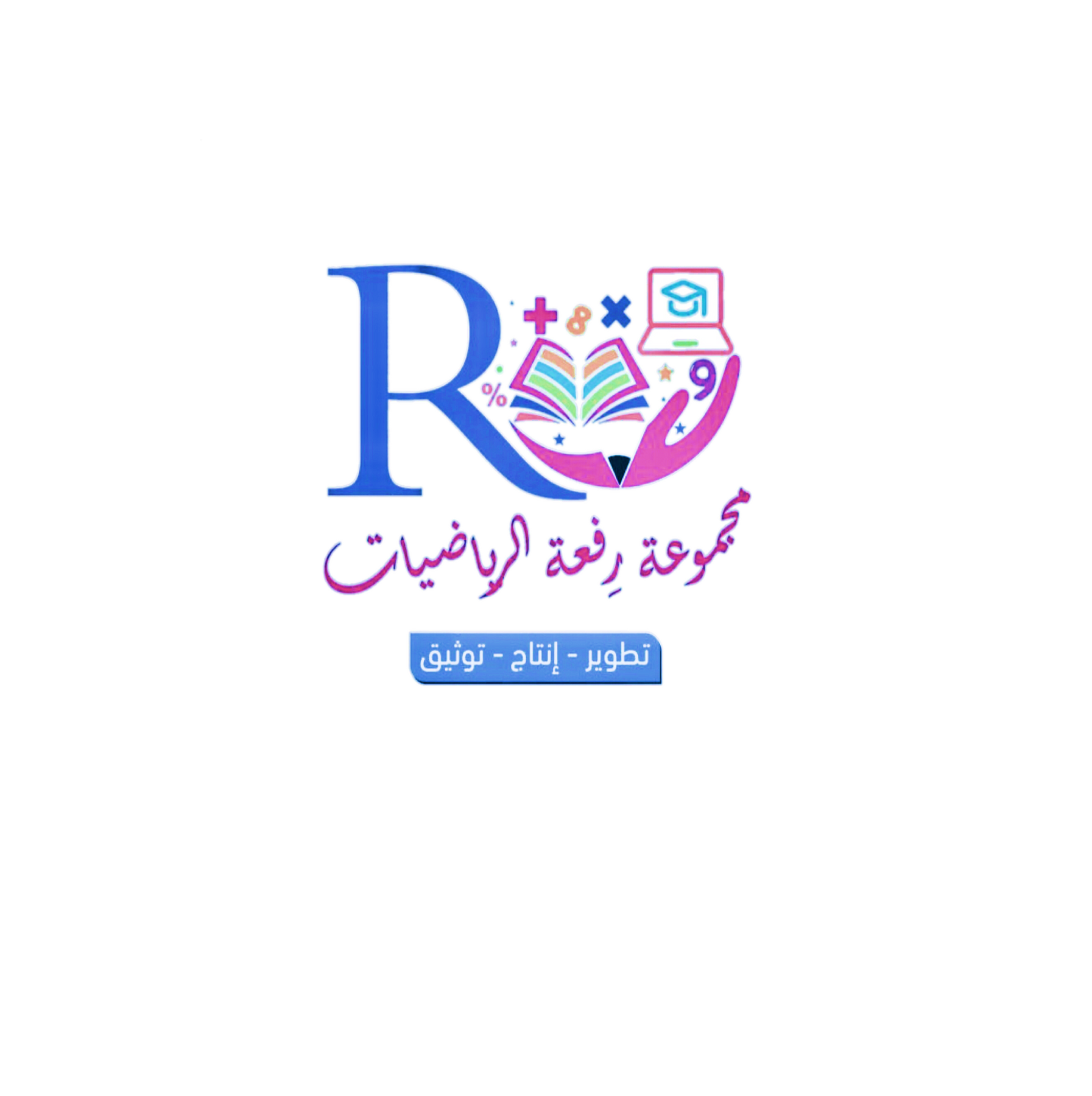 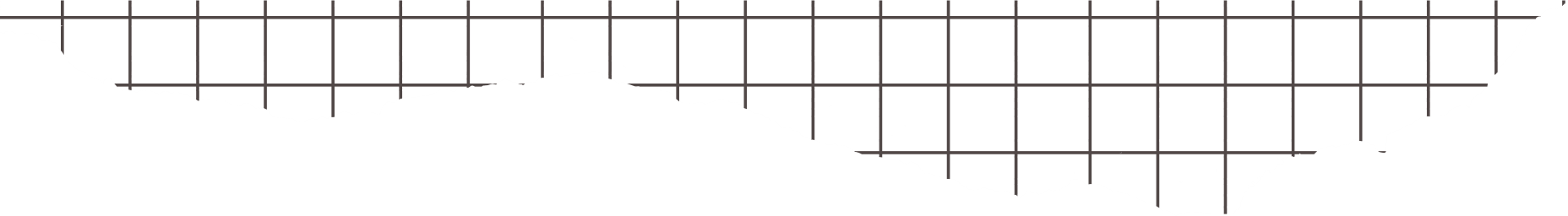 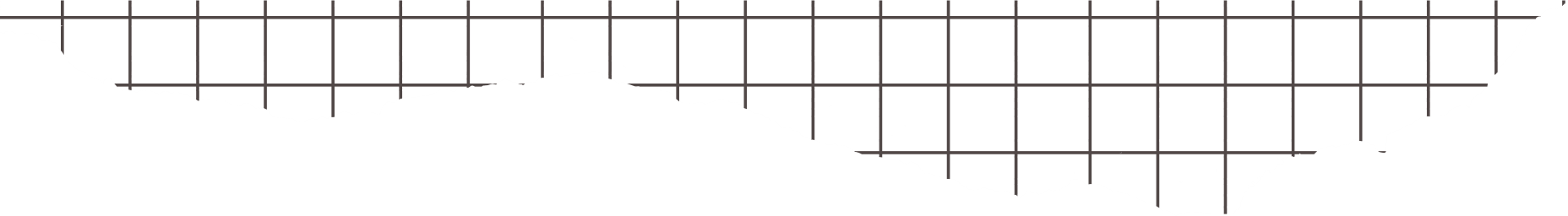 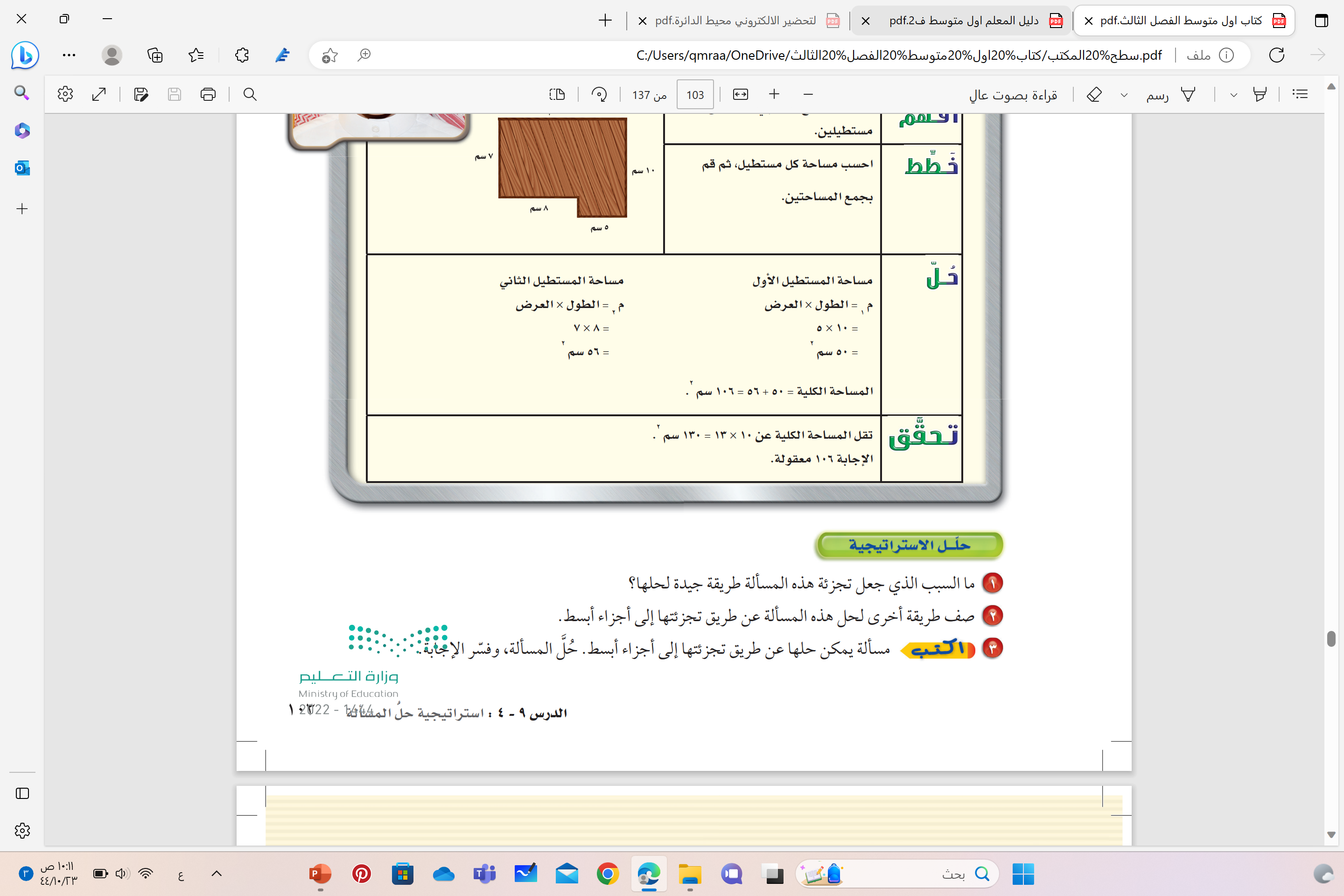 حساب مساحات أجزاء هندسية منتظمة ثم جمع 
المساحات أسهل من حساب مساحة شكل هندسي غير منتظم ككل.
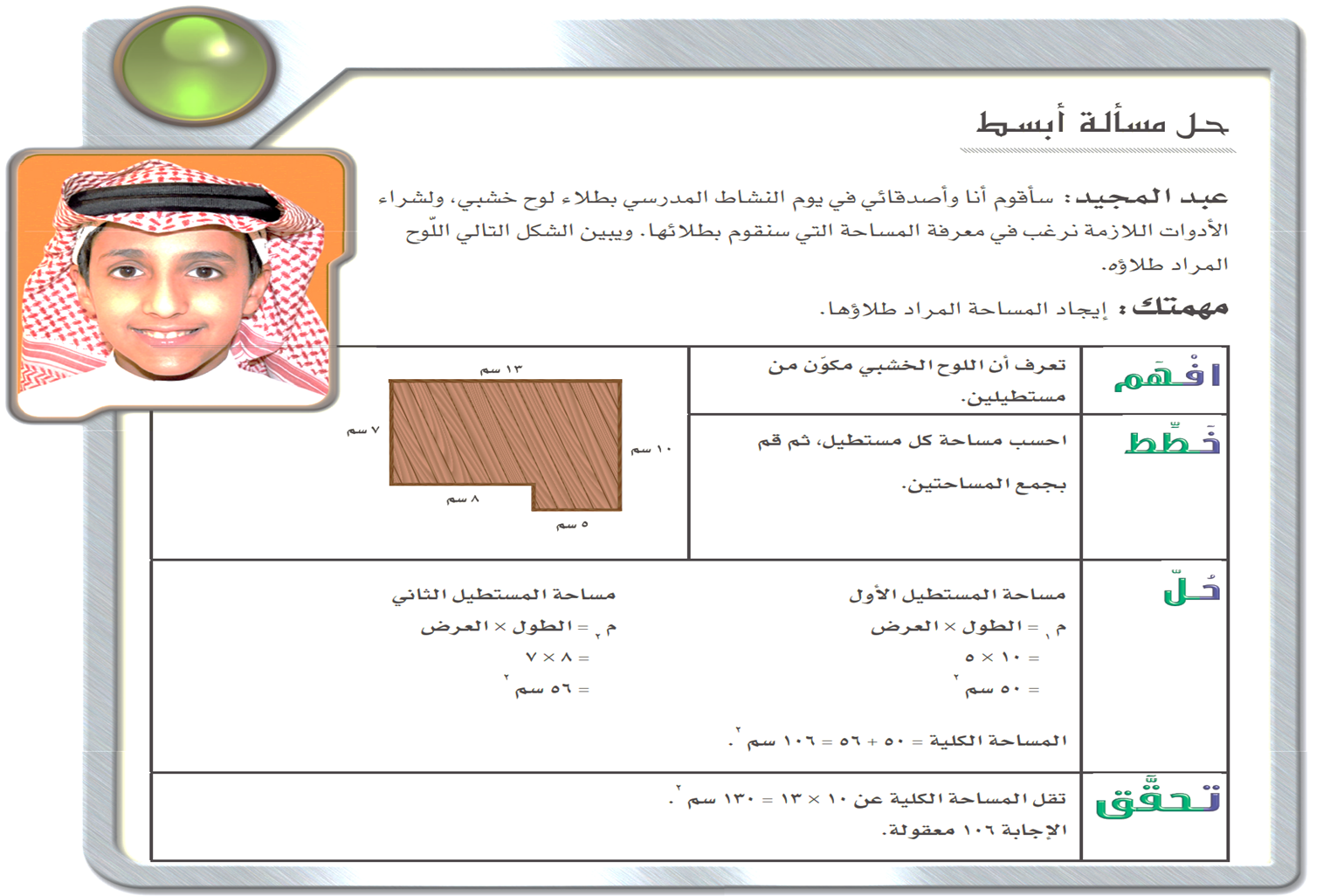 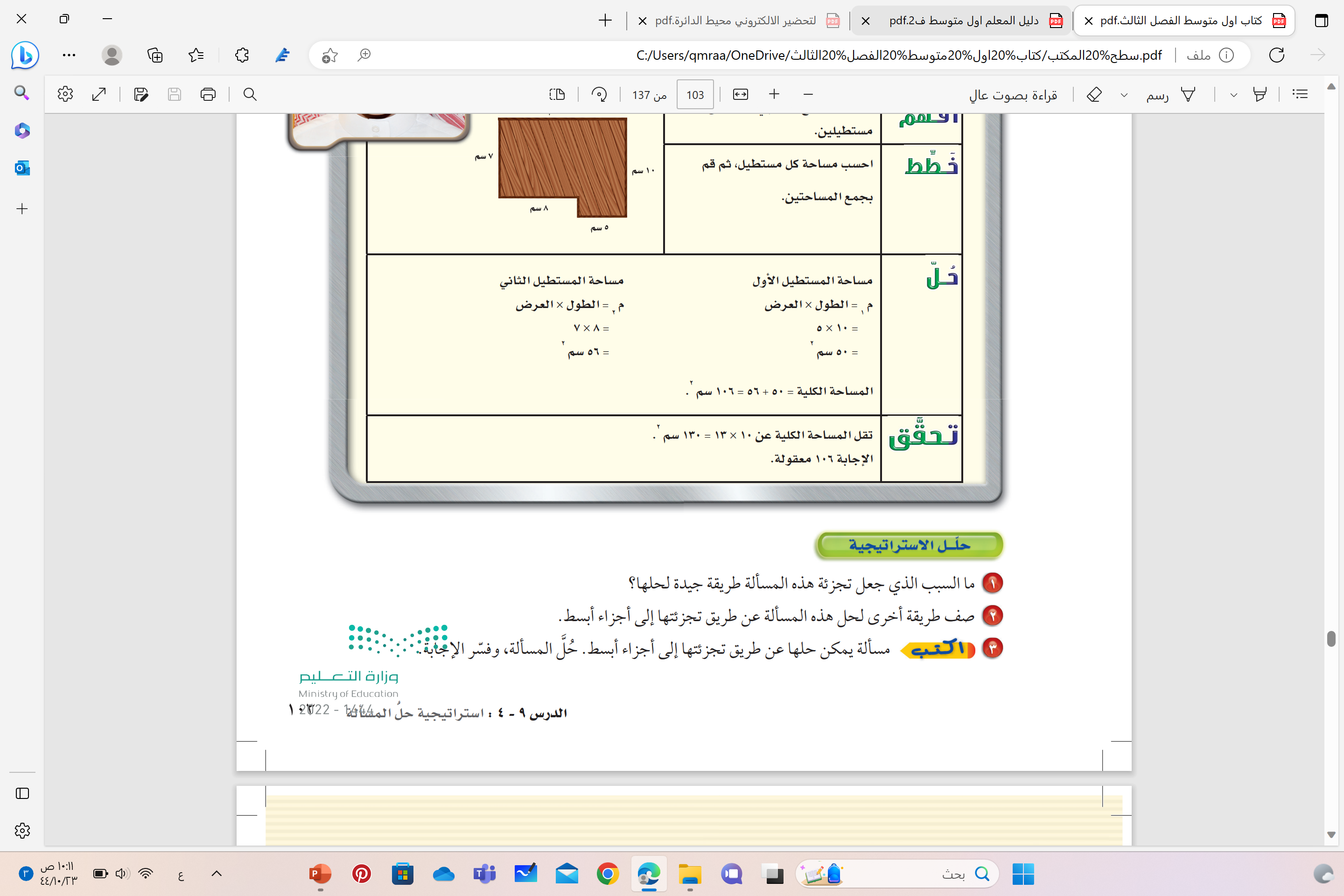 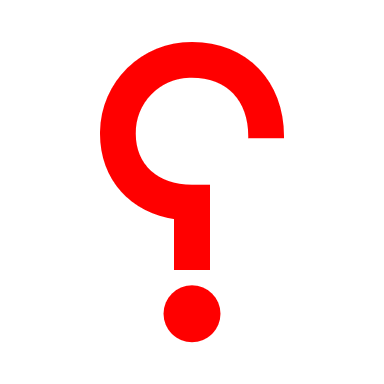 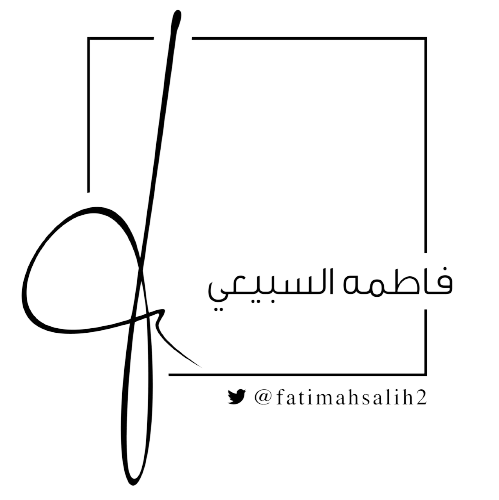 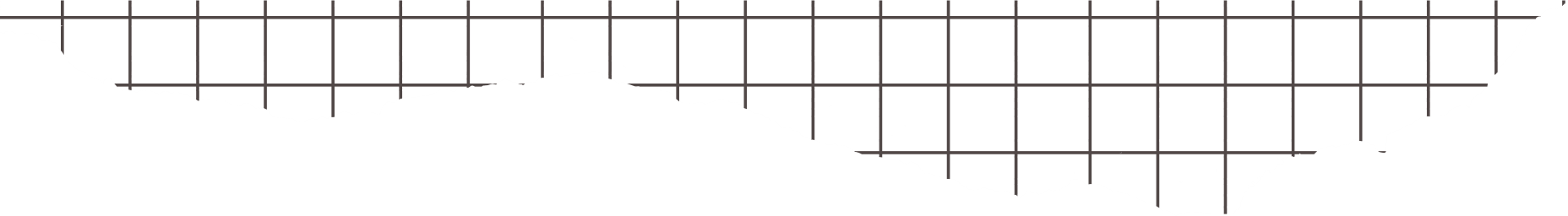 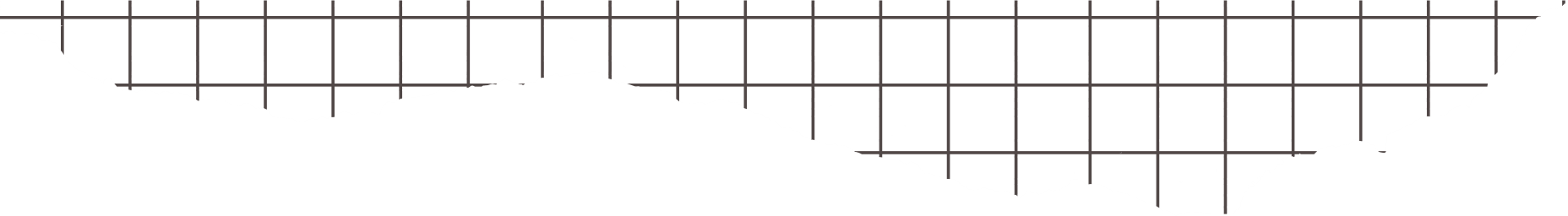 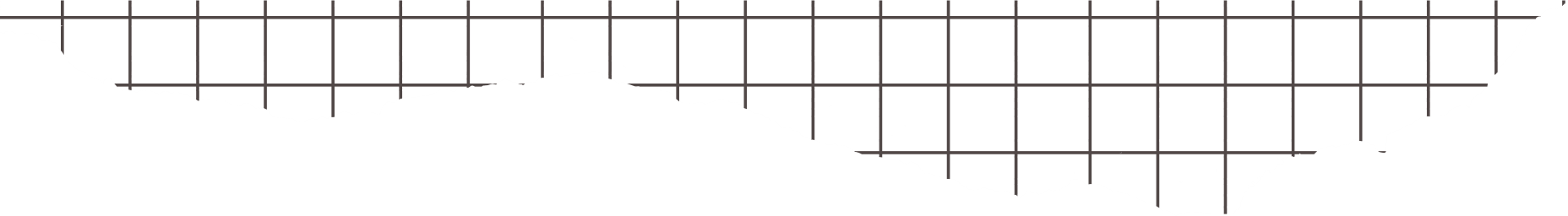 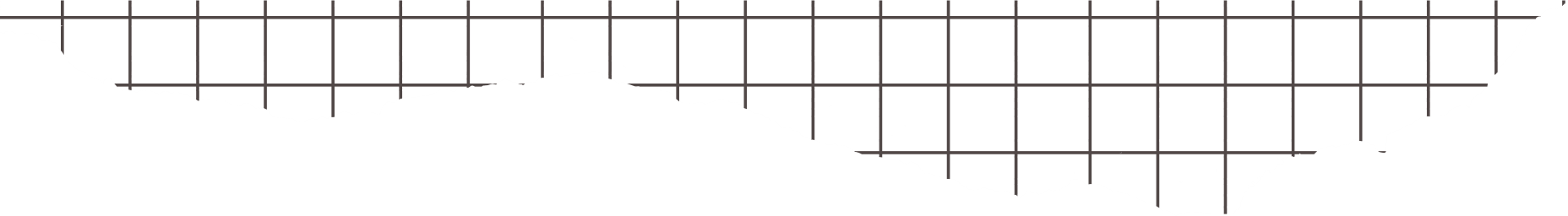 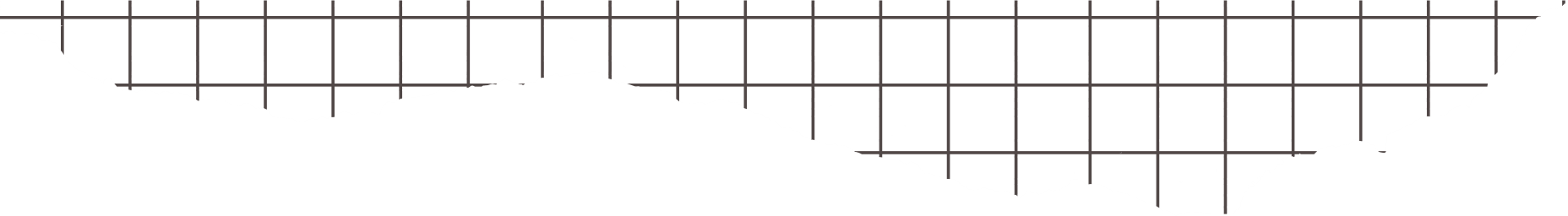 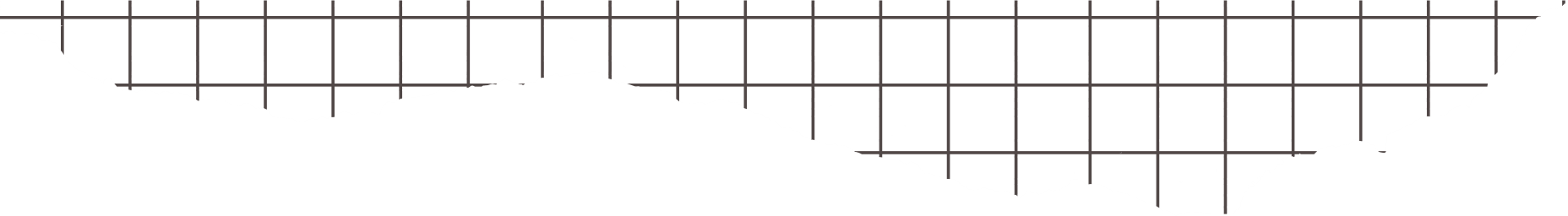 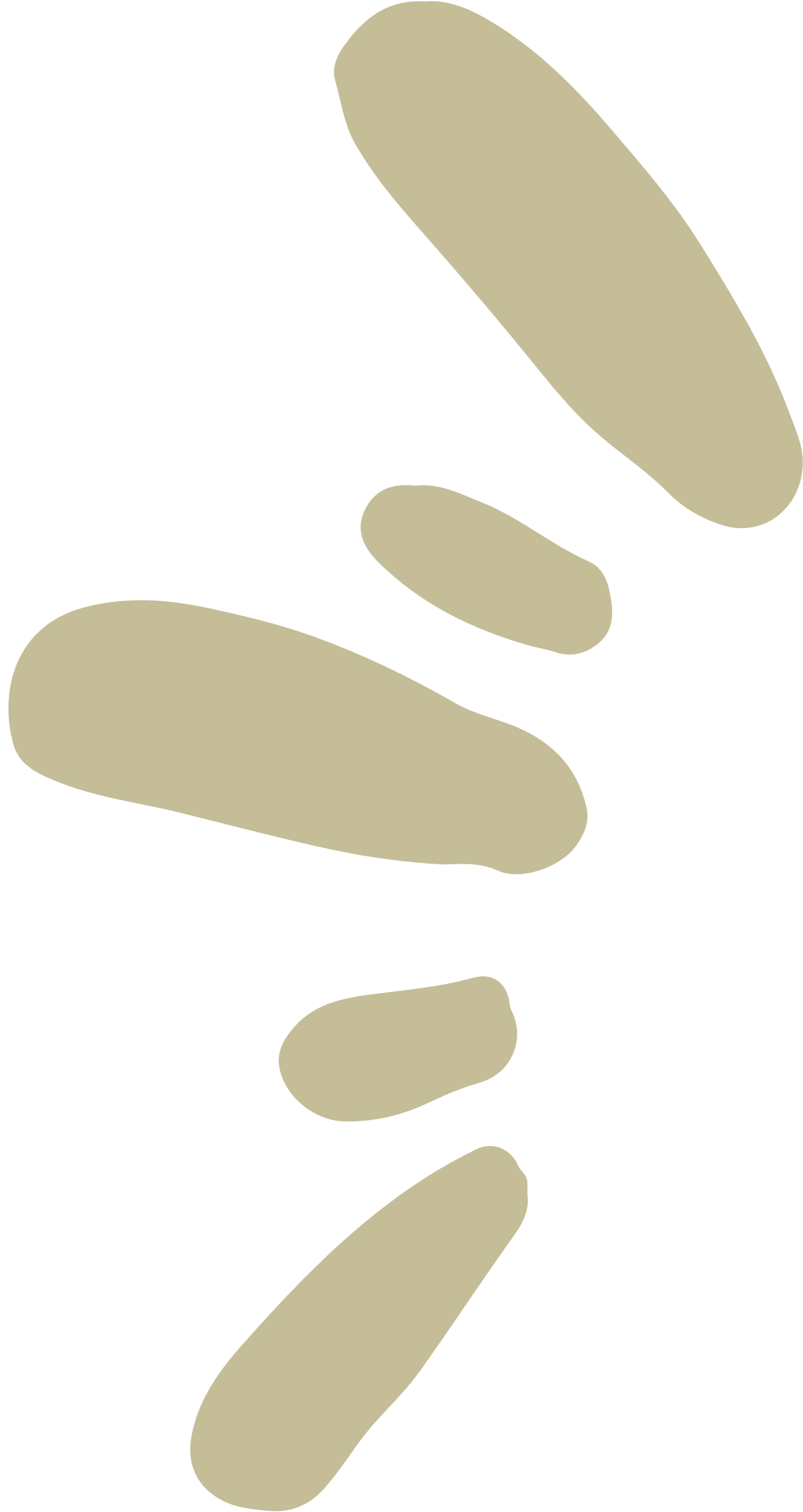 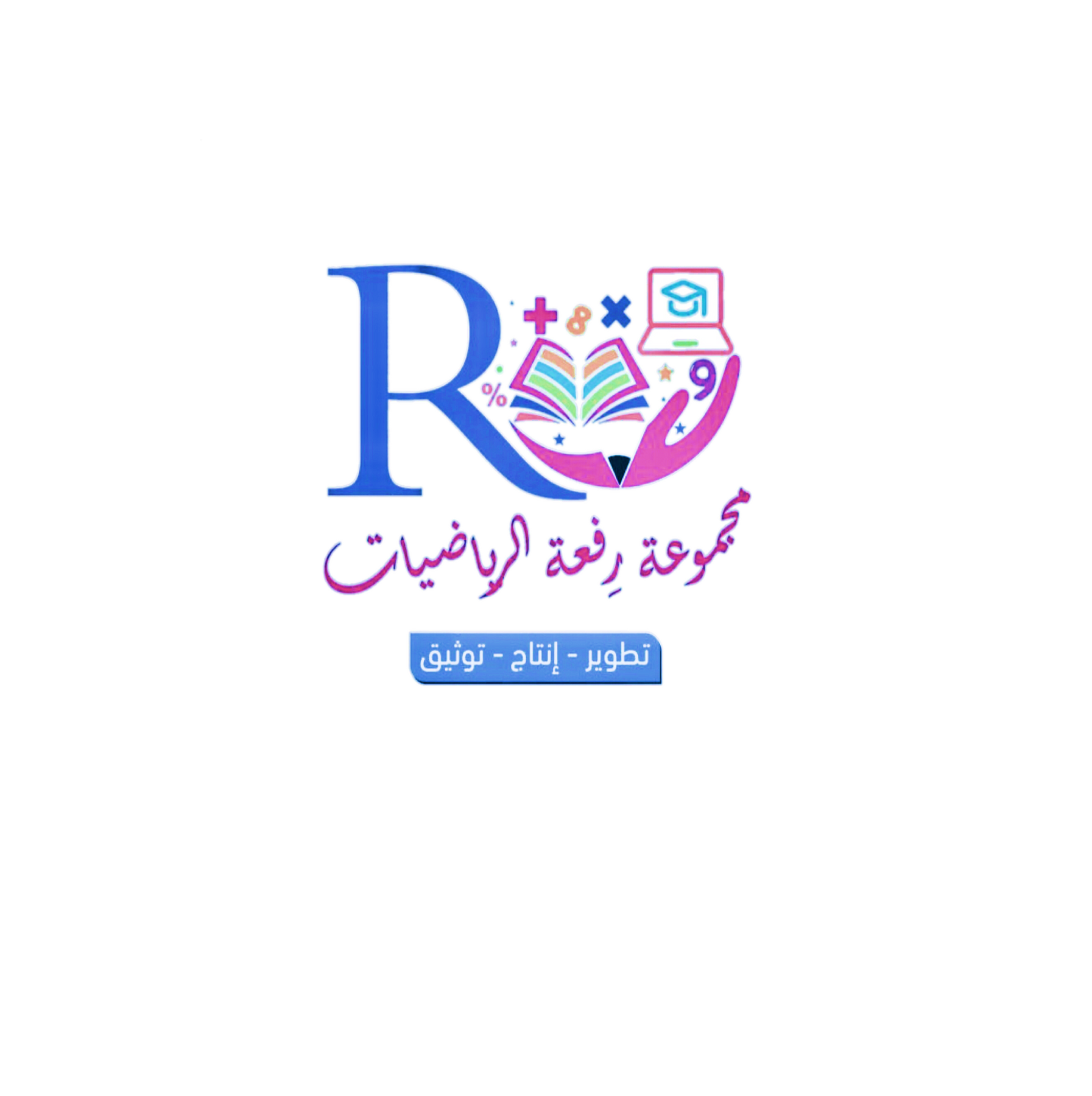 حل مسألة أبسط
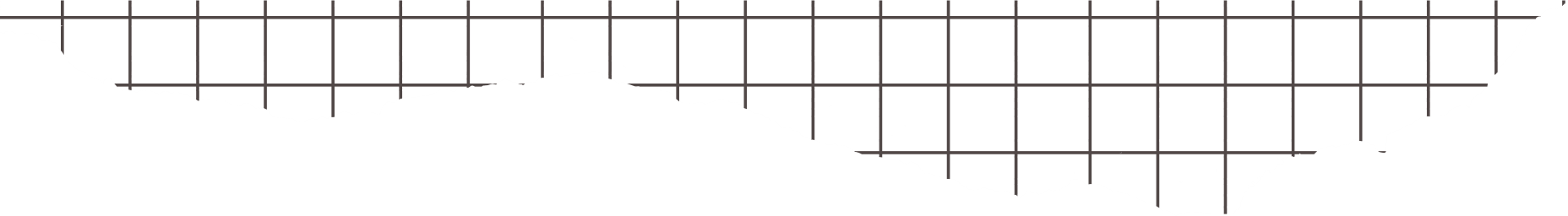 التعلم الفردي
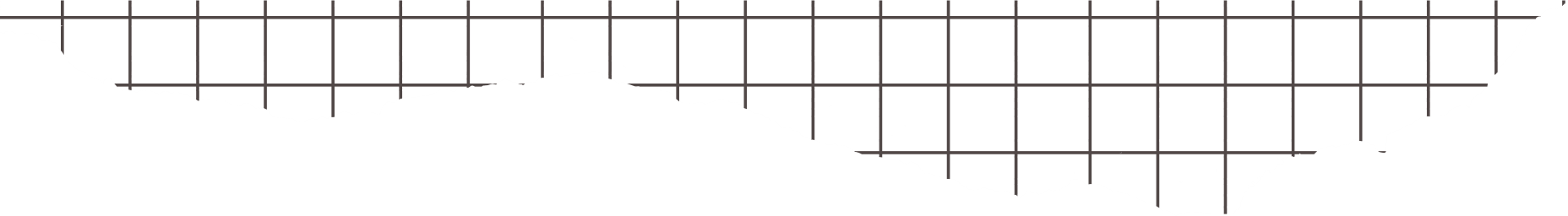 مساحة الجدار = الطول × العرض
=  4 × 3.5
= 14 م
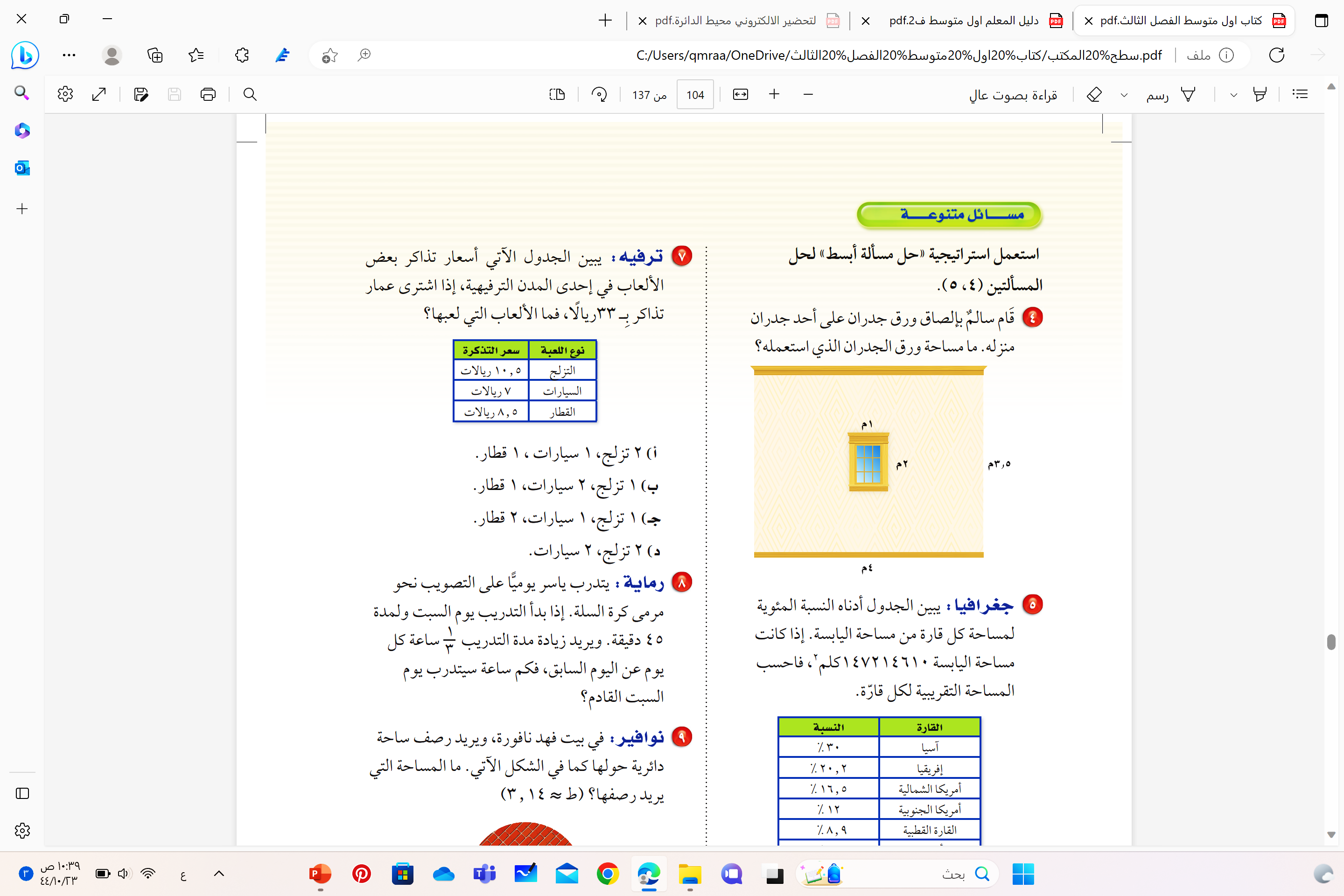 2
مساحة النافذة = الطول × العرض
=  2 × 1
= 2 م
2
مساحة ورق الجدران = 
مساحة الجدار – مساحة النافذة
=  14 – 2 = 12 م
2
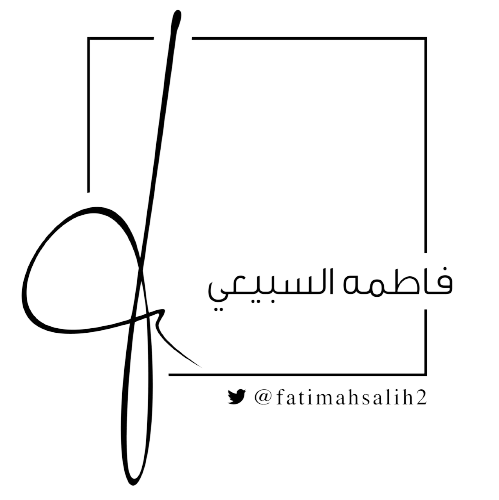 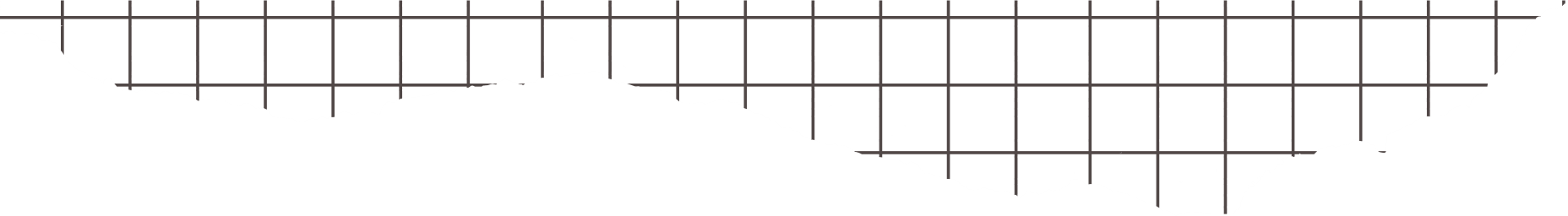 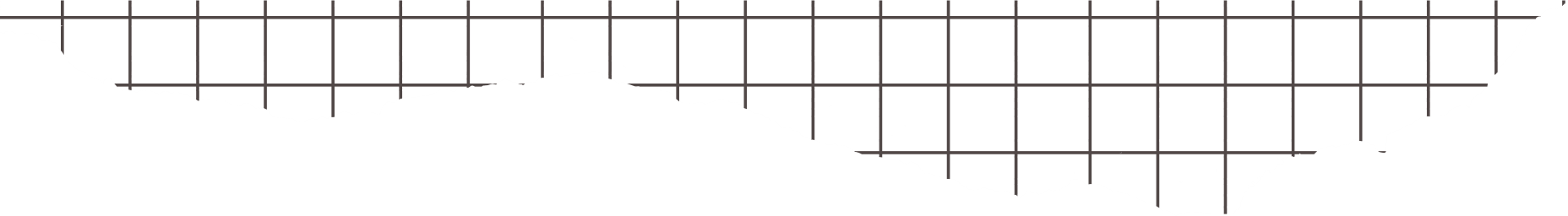 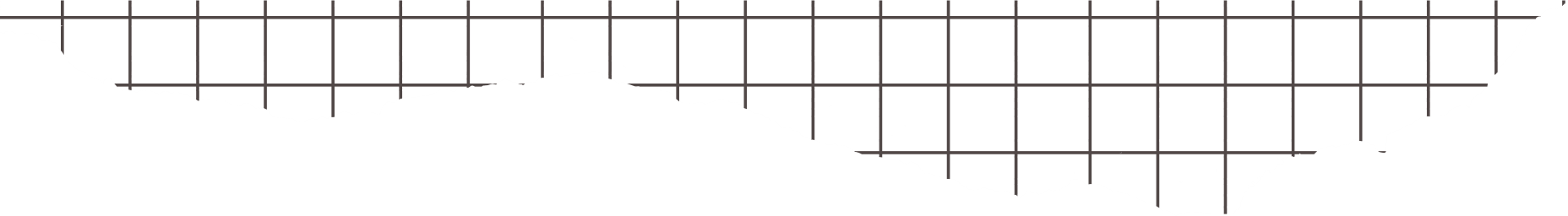 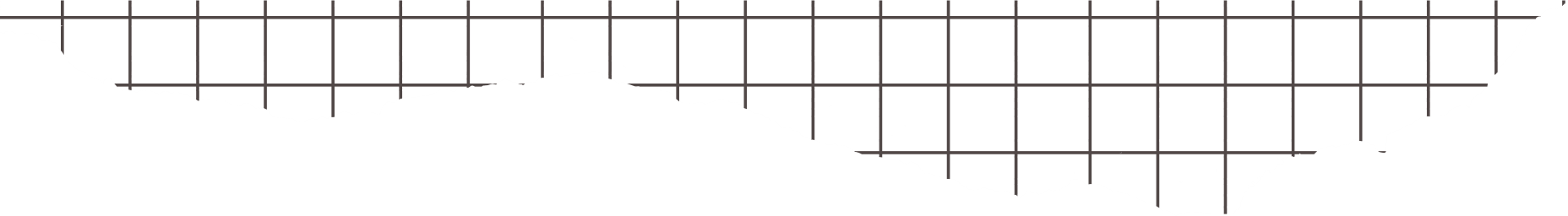 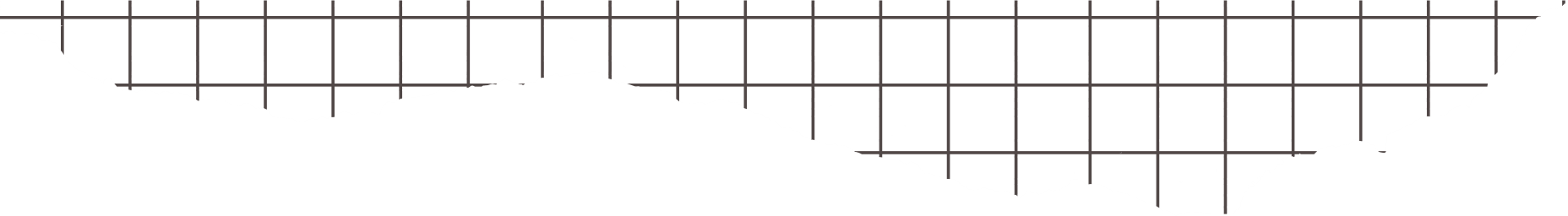 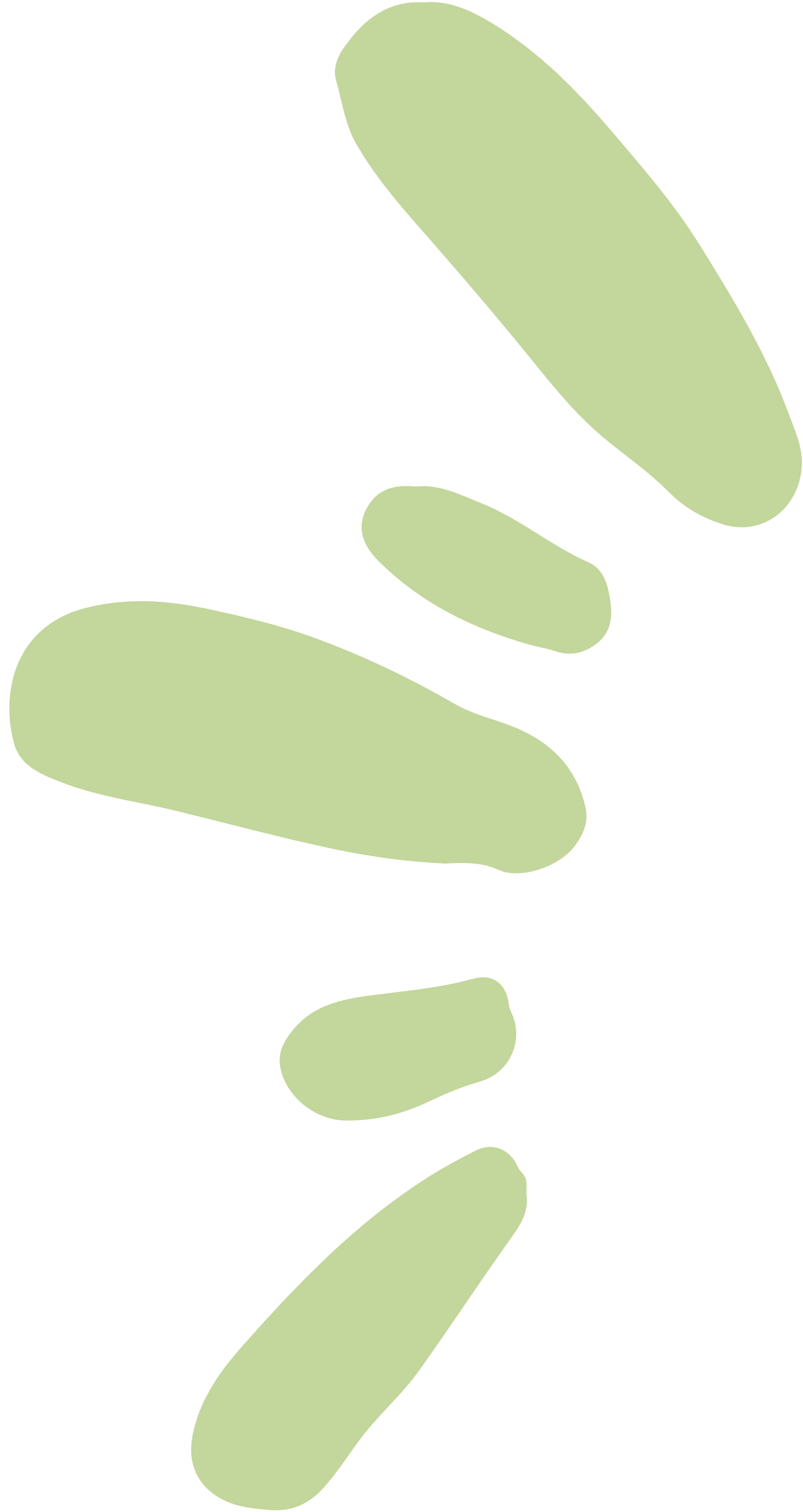 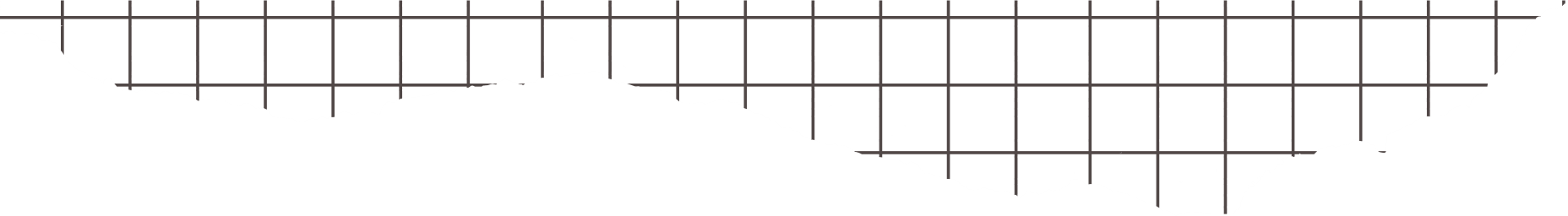 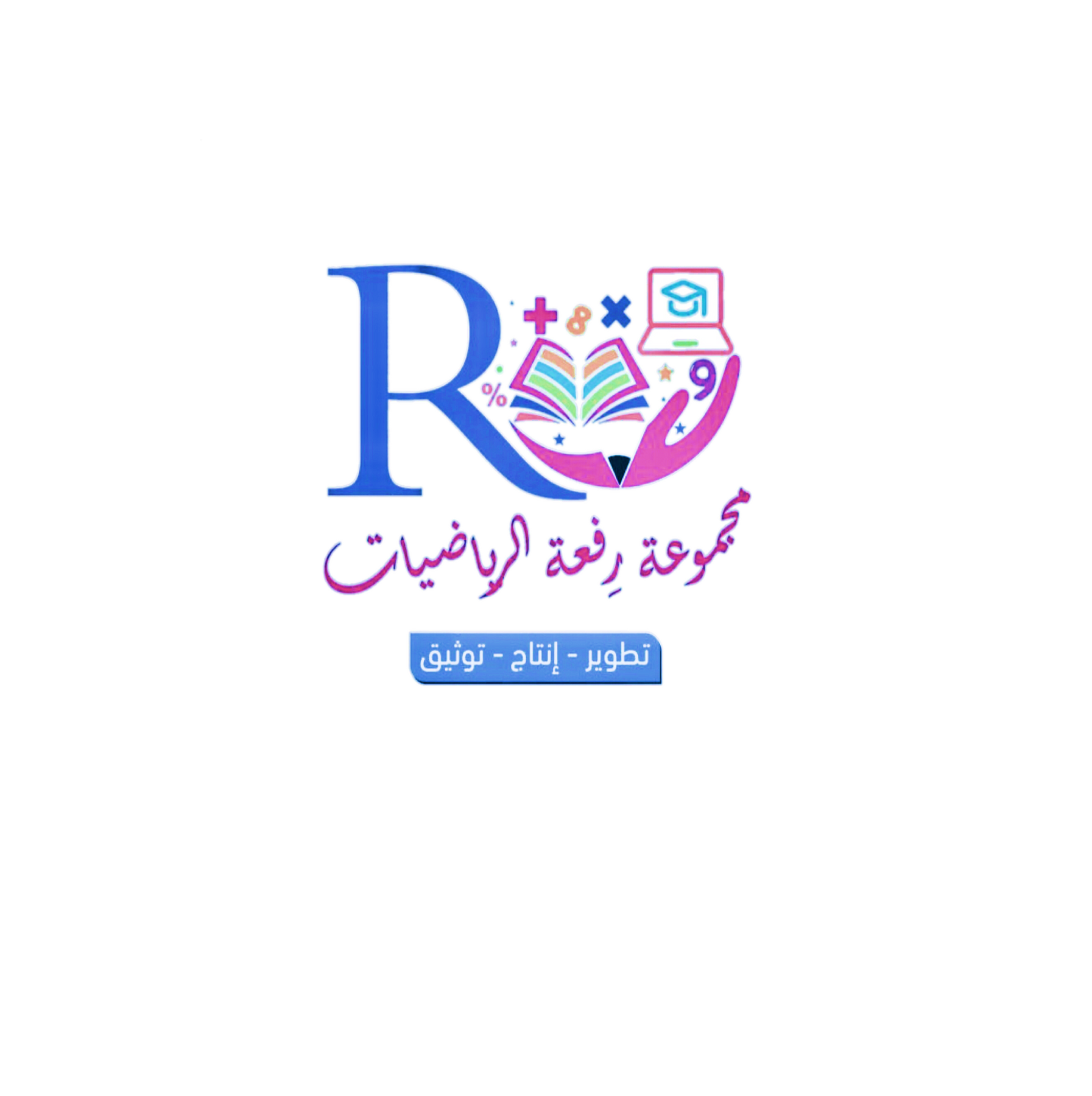 استراتيجية رسم شكل
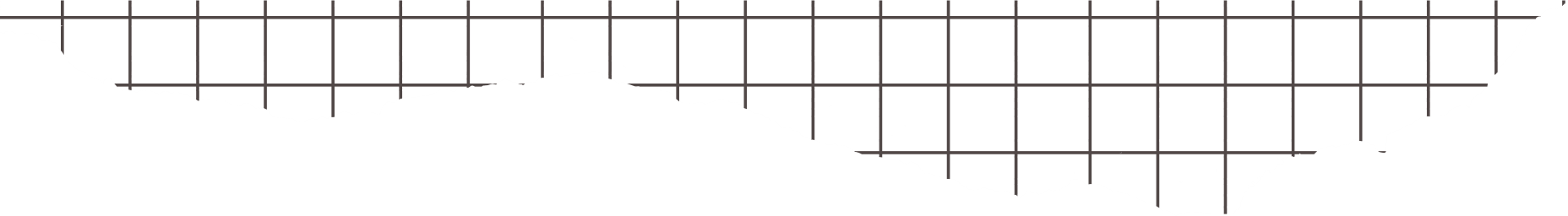 التعلم التعاوني
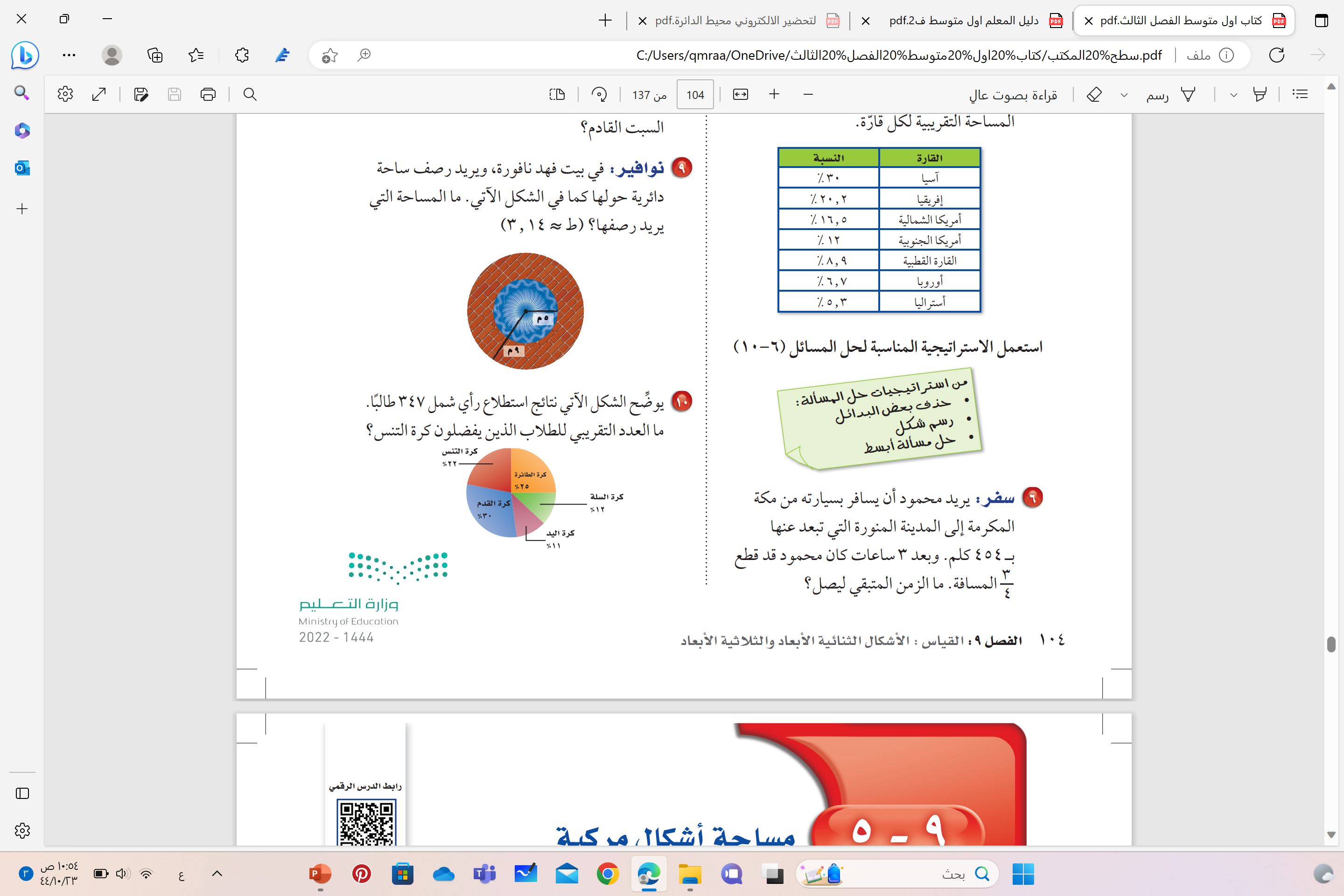 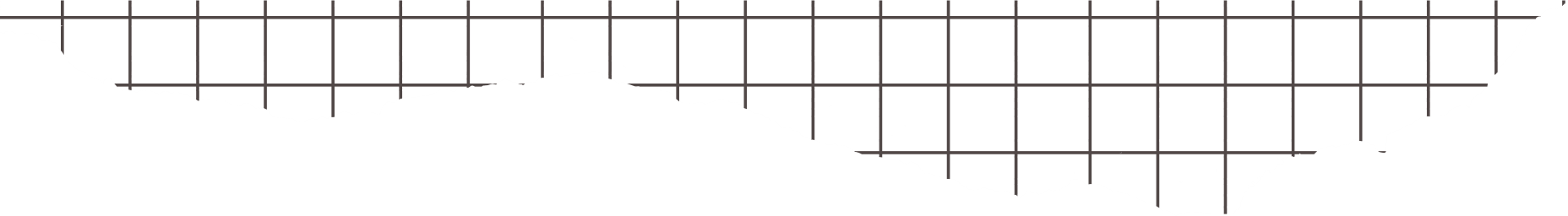 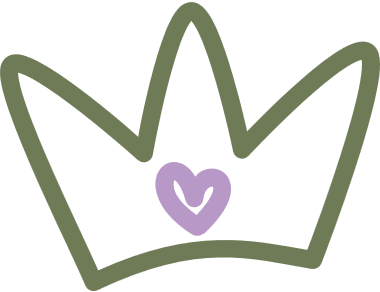 3 ساعات قطع محمود ثلاثة أرباع المسافة .
مكة المكرمة
المدينة المنورة
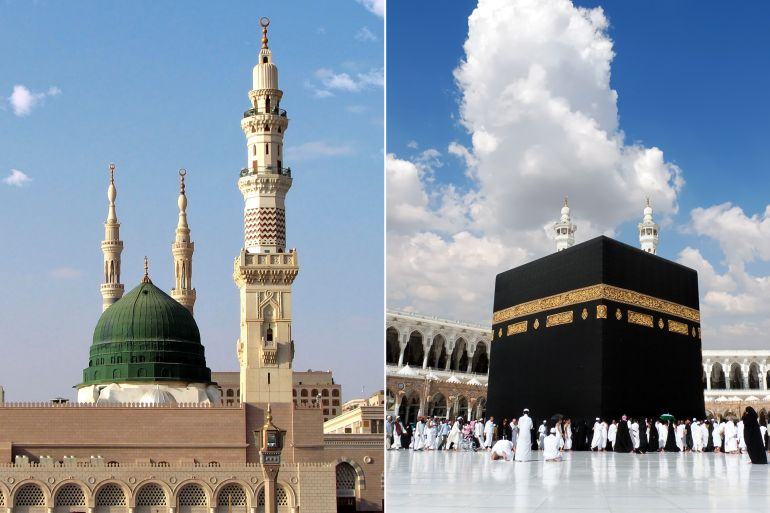 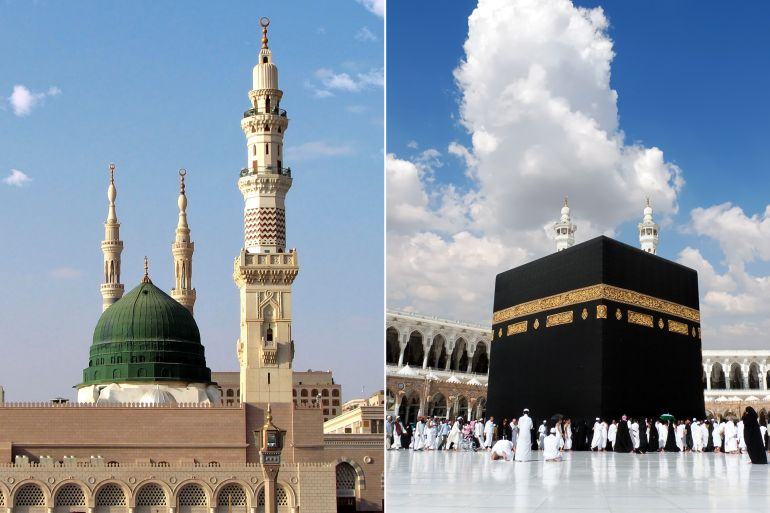 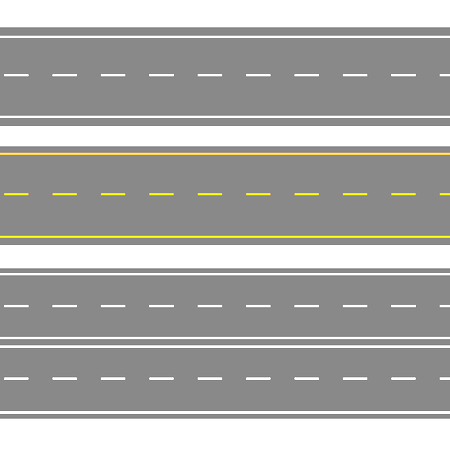 ساعة واحدة
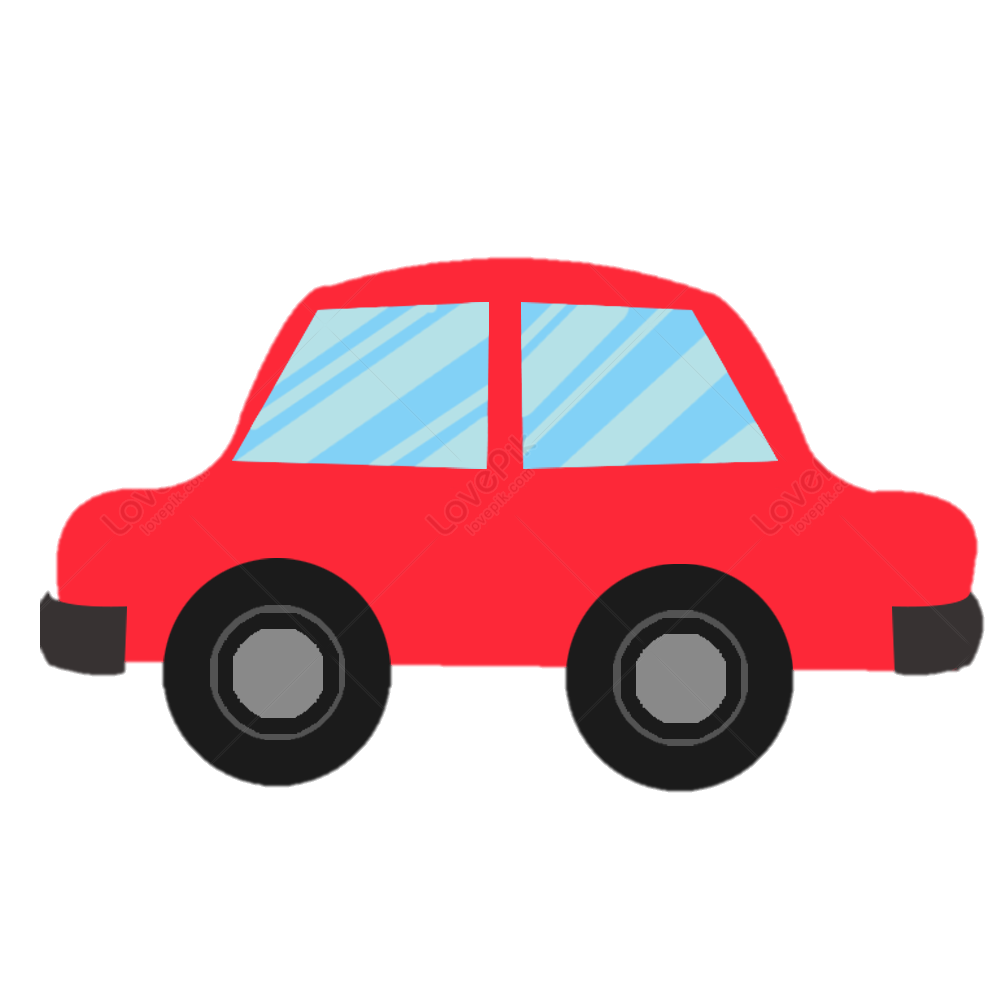 ما الزمن المتبقي ؟
ساعة
ساعة
ساعة
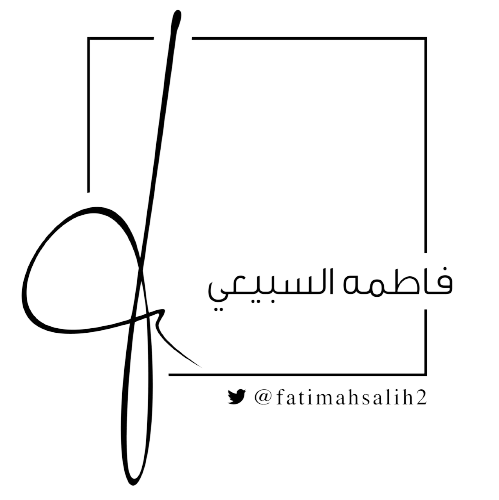 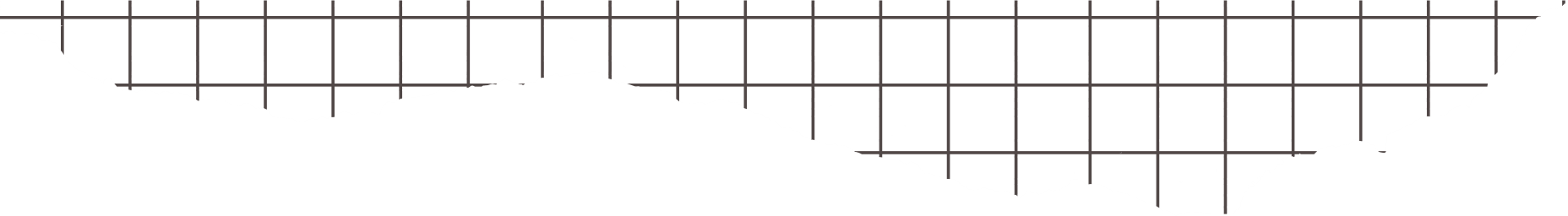 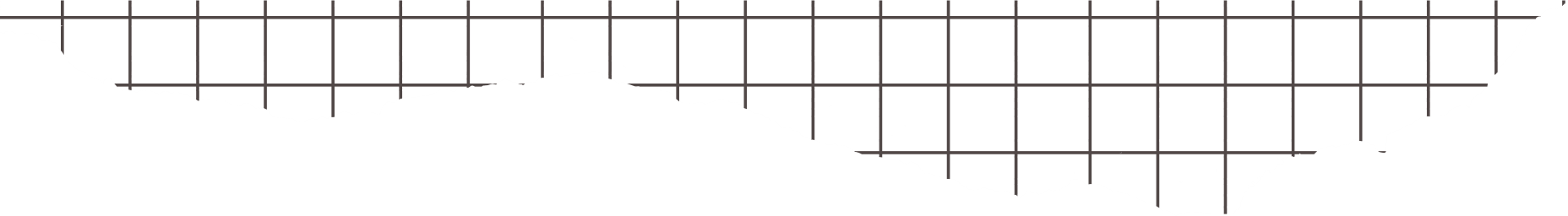 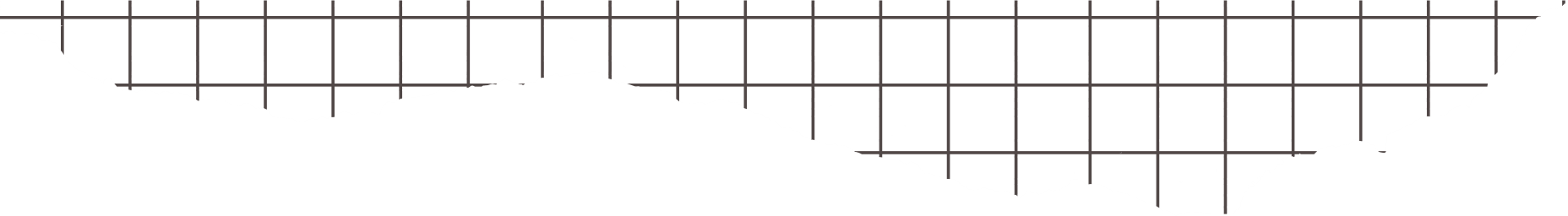 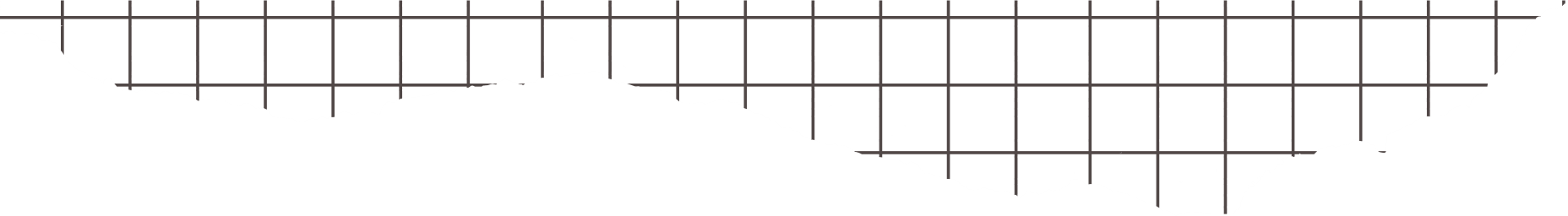 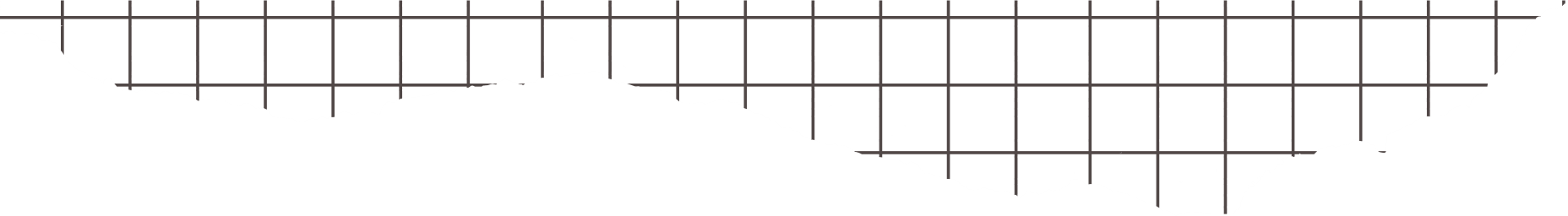 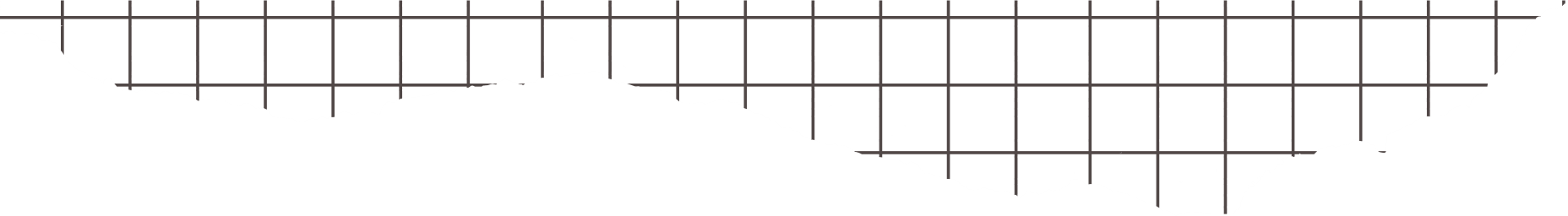 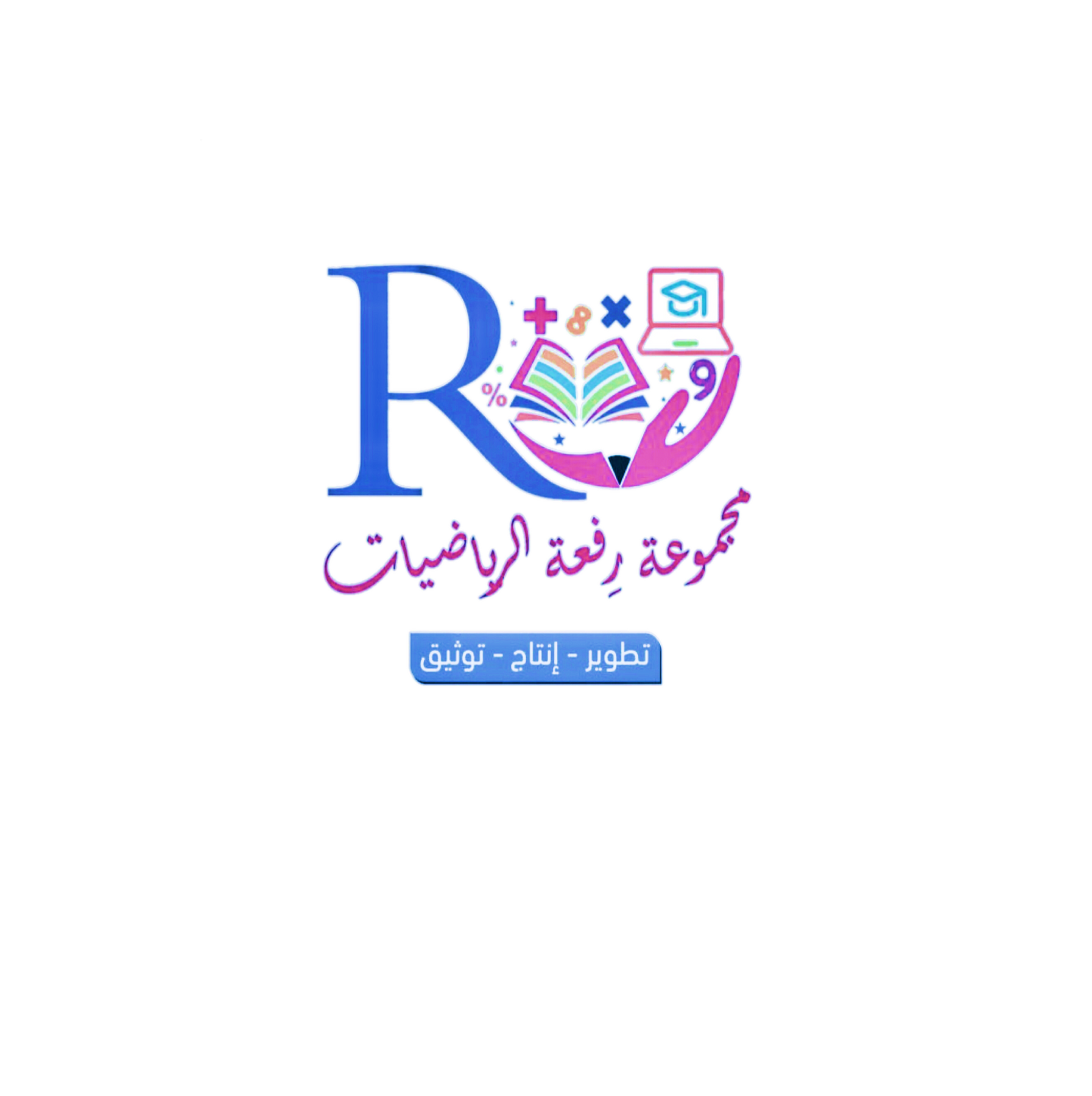 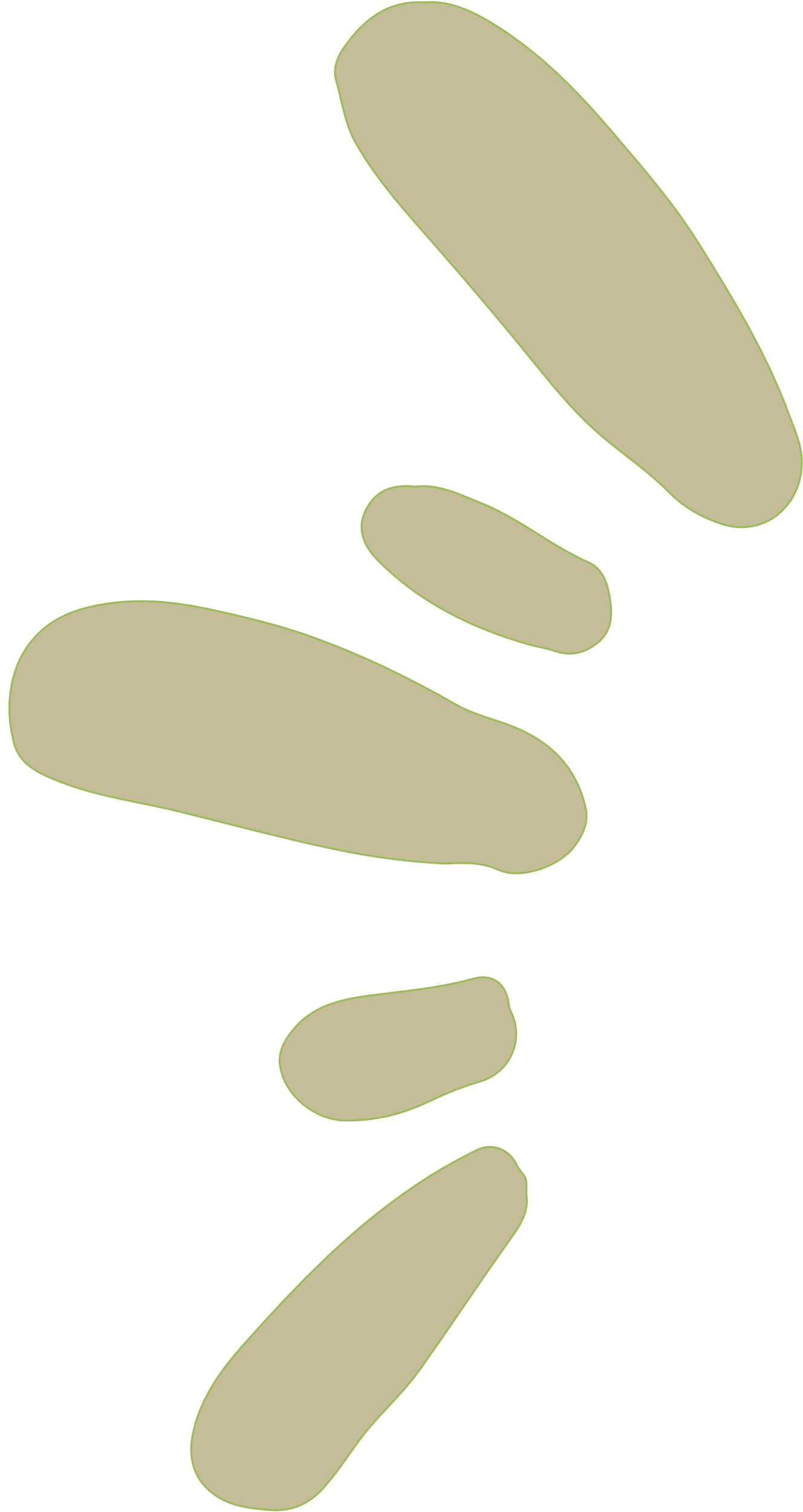 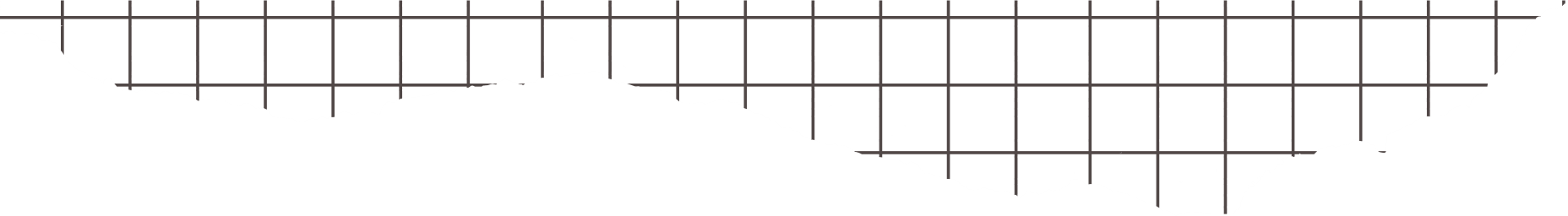 استراتيجية حذف بعض البدائل
التعلم التعاوني
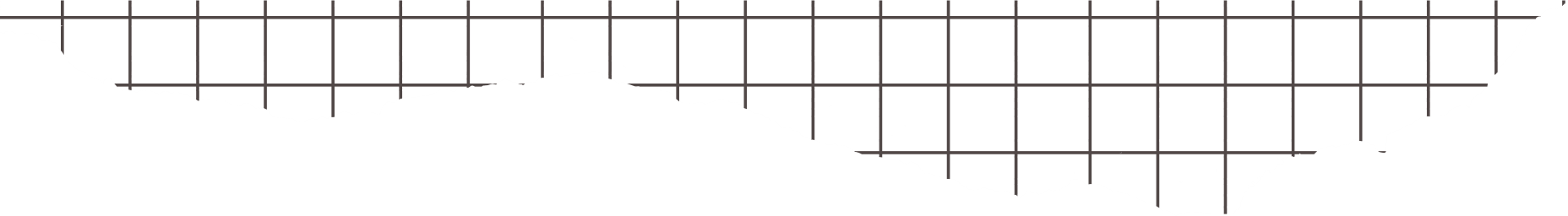 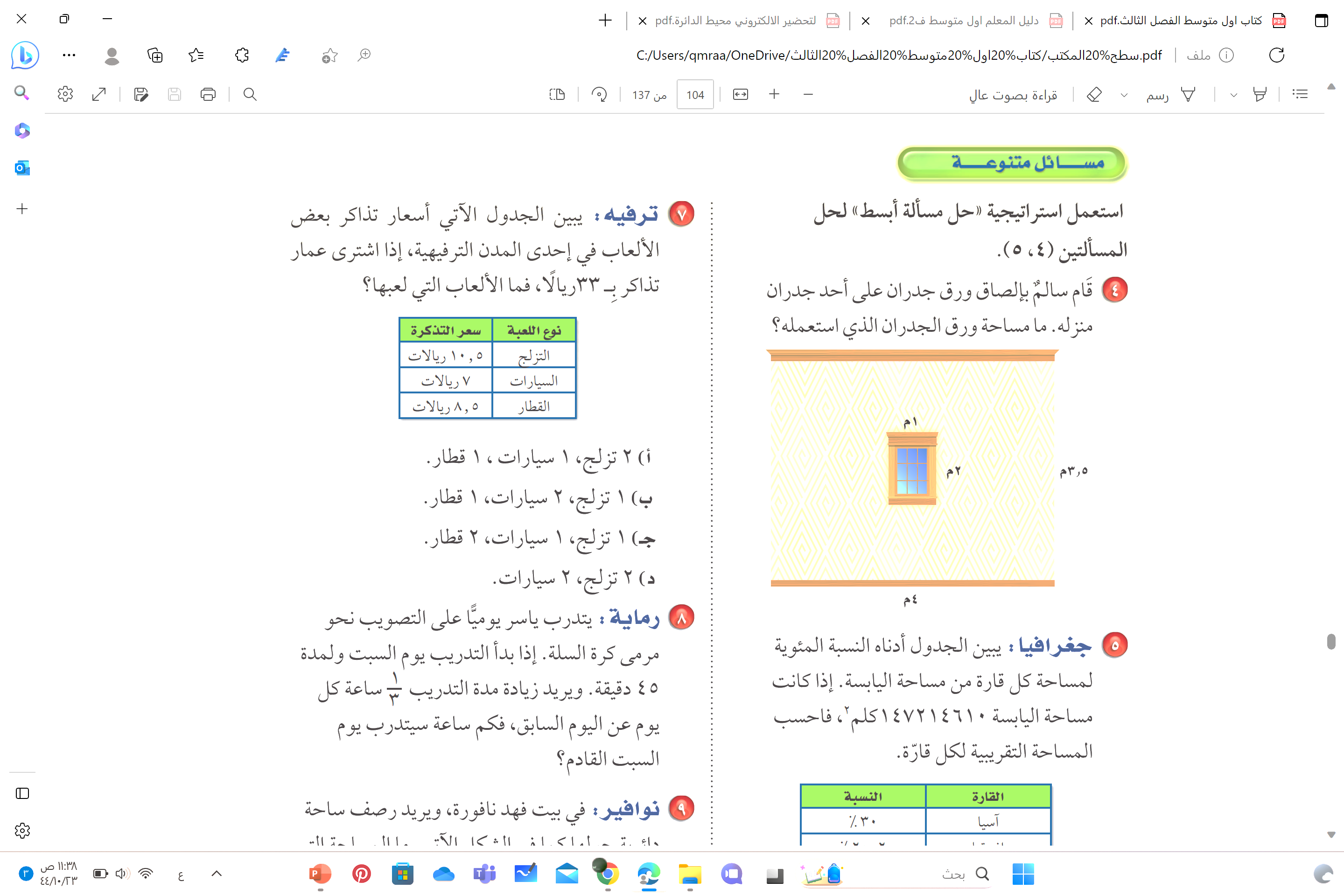 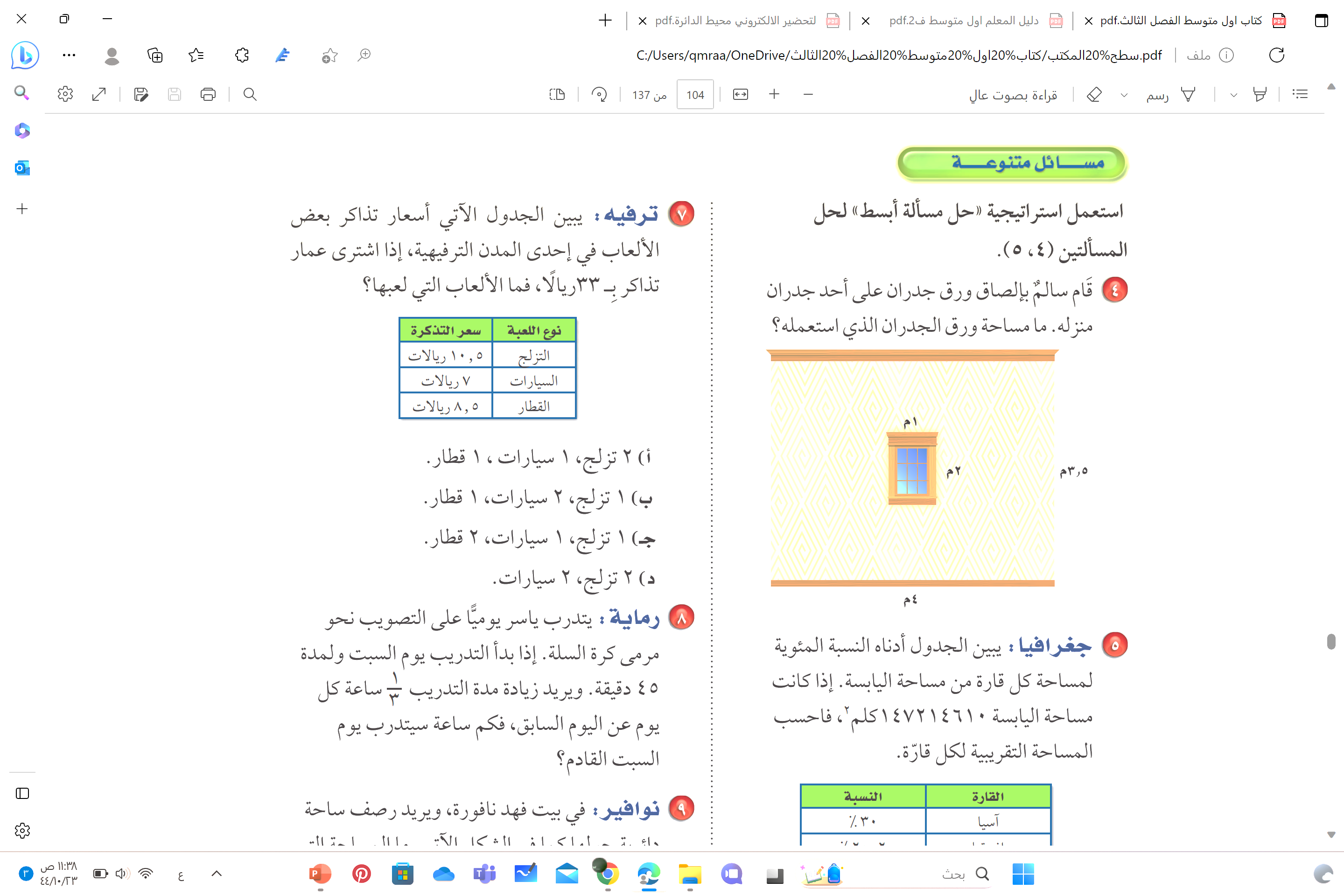 ( 2 × 10.5  ) + 7 + 8.5 
= 21 + 7 + 8.5 = 36.5 ريالاً
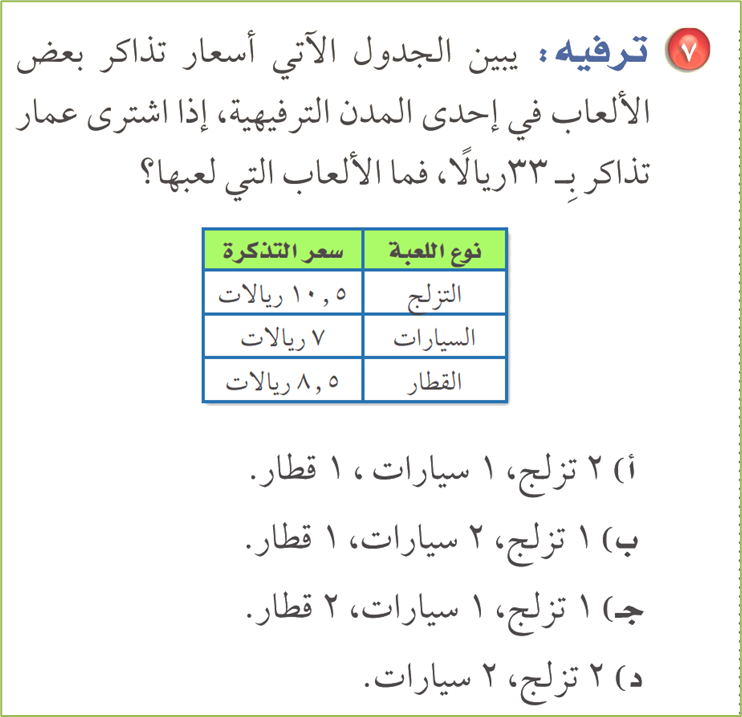 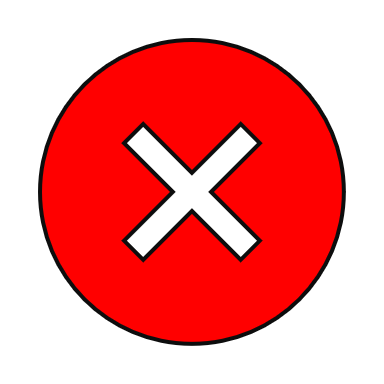 10.5  +  ( 2 × 7 ) + 8.5 
10.5 + 14 + 8.5 =  33 ريالاً
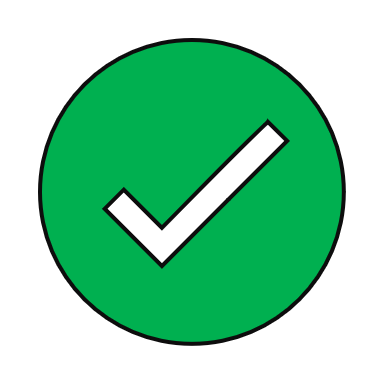 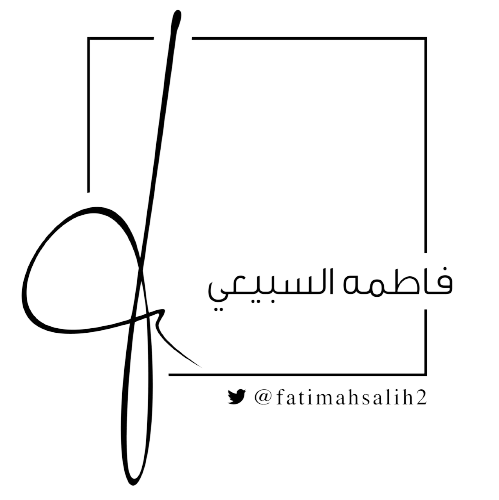 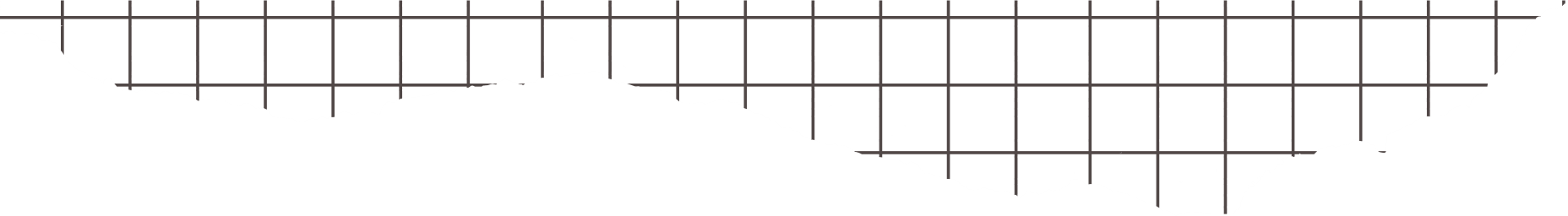 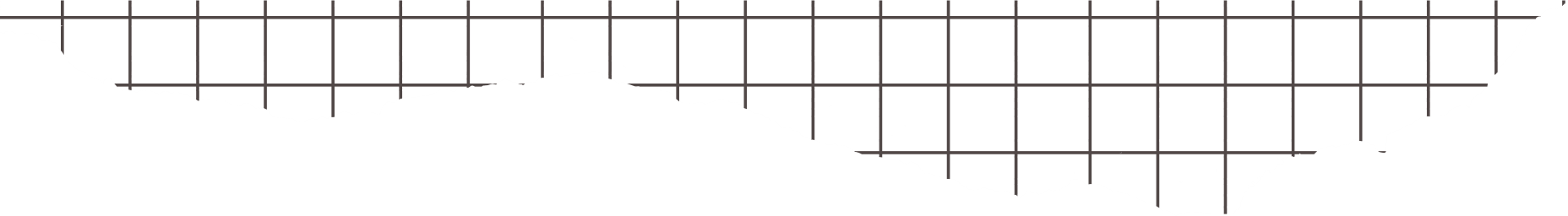 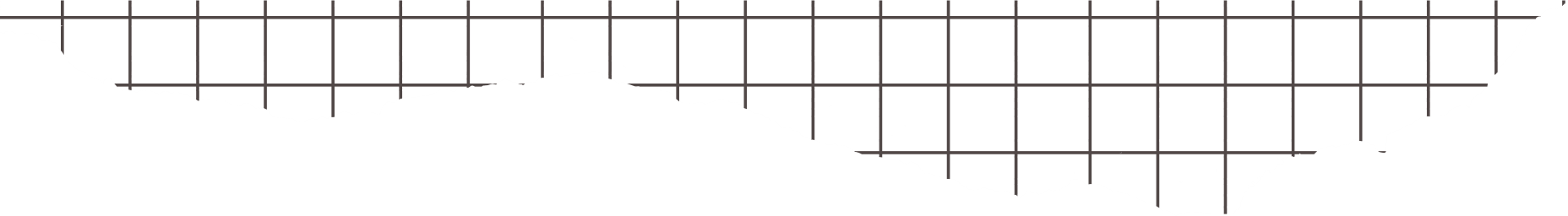 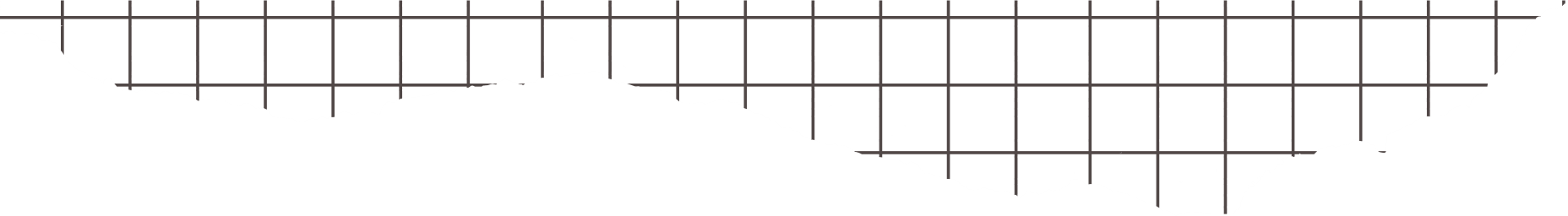 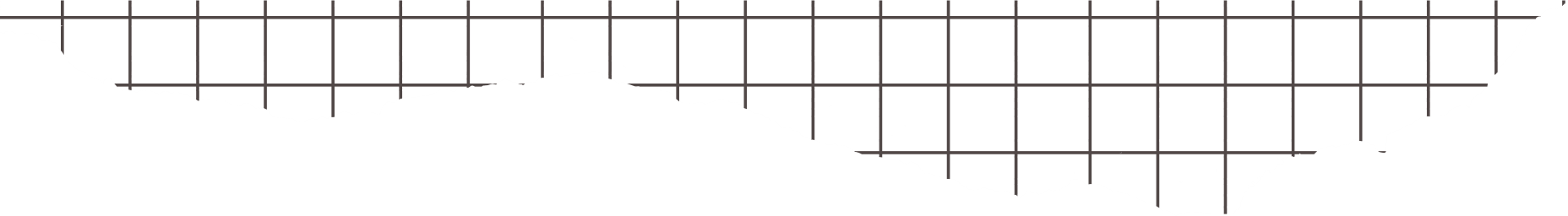 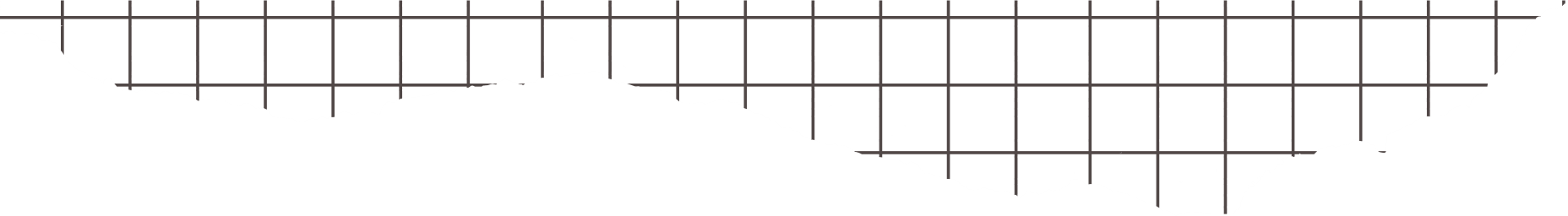 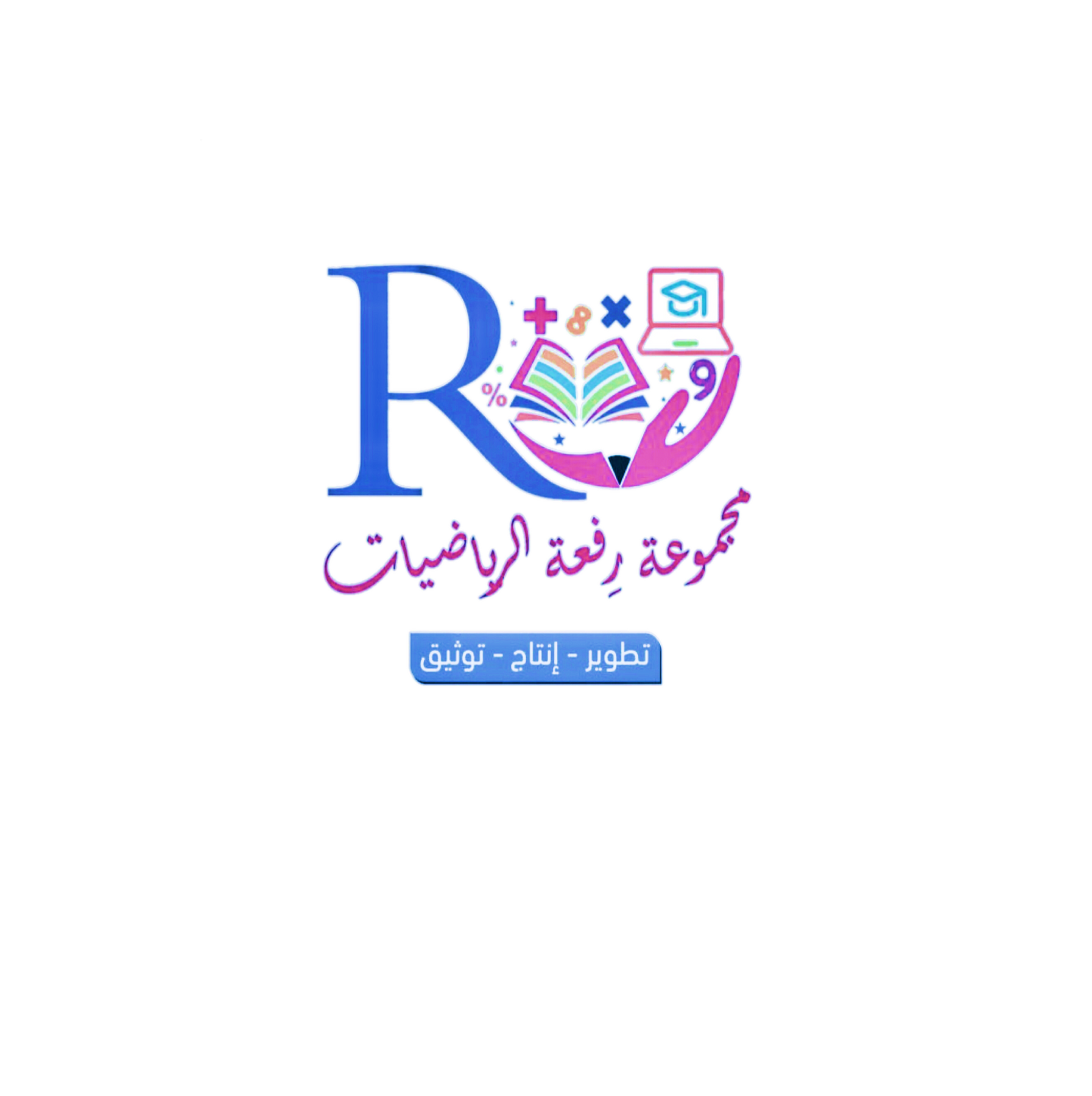 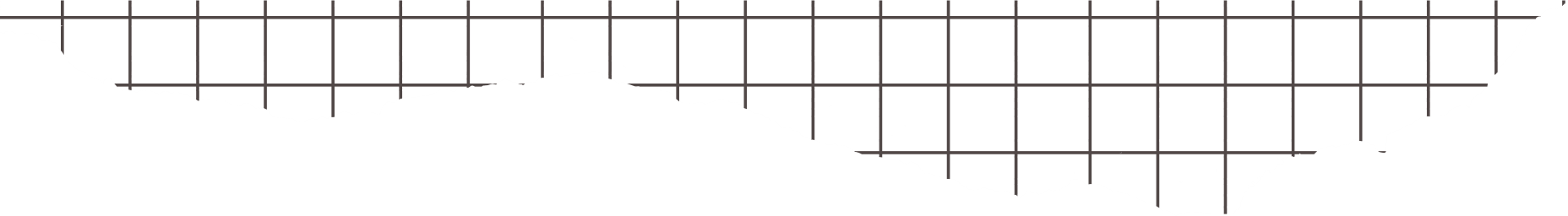 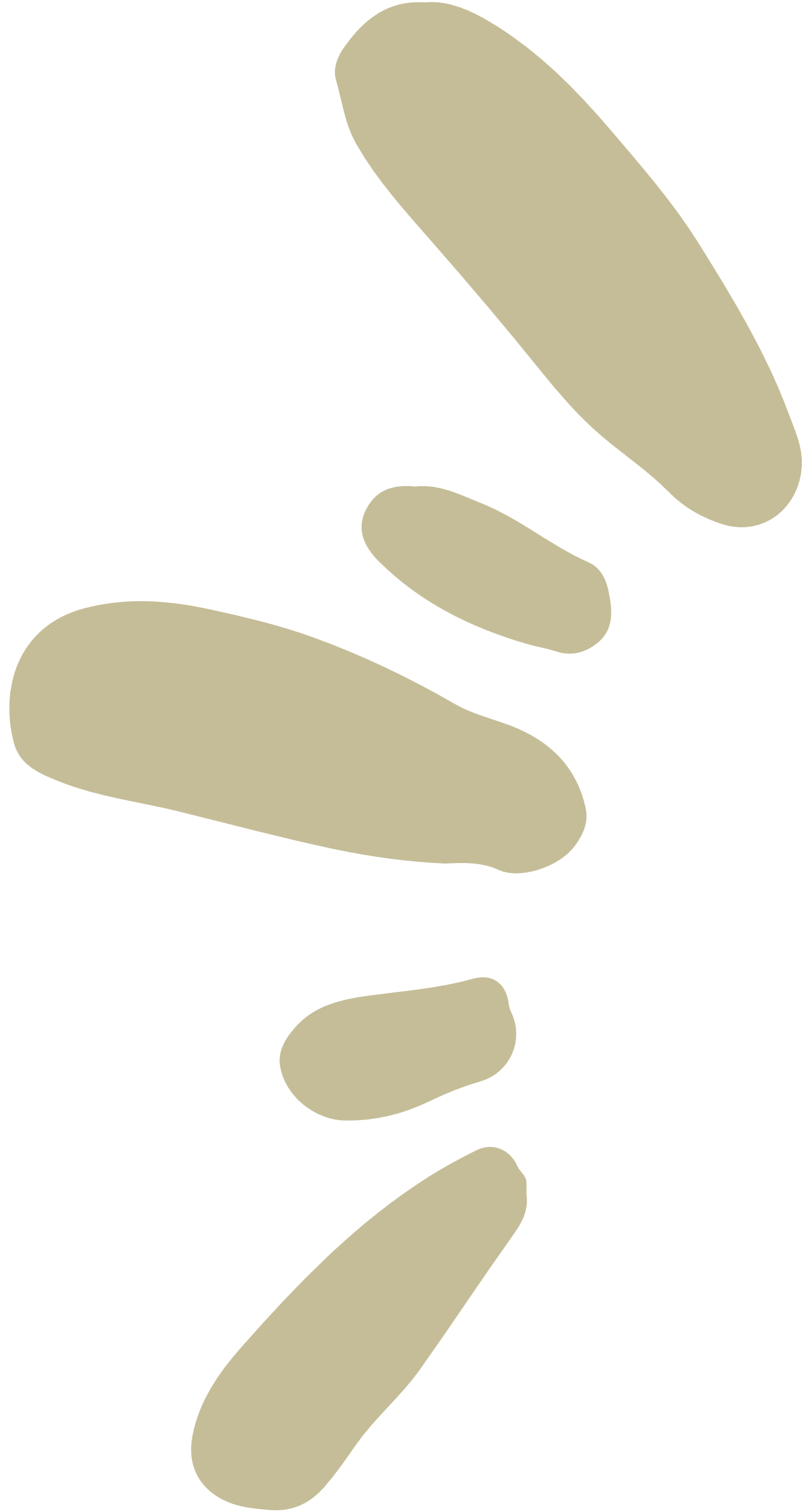 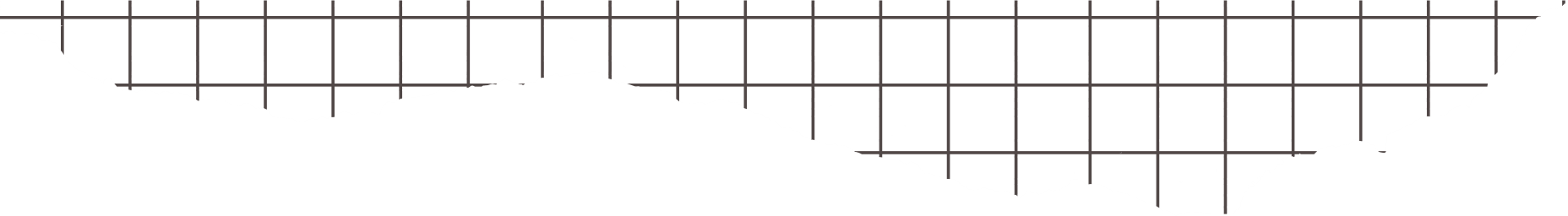 ما الفائدة من استراتيجية حل مسألة أبسط ؟
قد تكون المسألة 
مكونة من عدة مسائل مرتبطة معاً مما
يجعل المسألة الأصلية تبدو صعبة. 
وبتجزئة المسألة، يتمكن الطلاب من 
حلها بسهولة. إن استراتيجية حل المسألة 
هذه مفيدة في الدرس 9 - ٥ عندما يدرس 
الطلاب إيجاد مساحات أشكال مركبة.
عصف ذهني
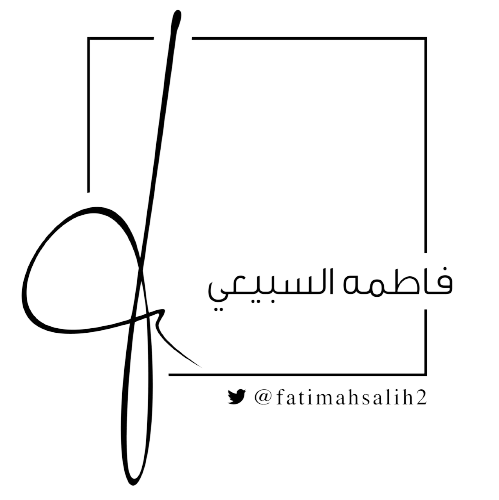 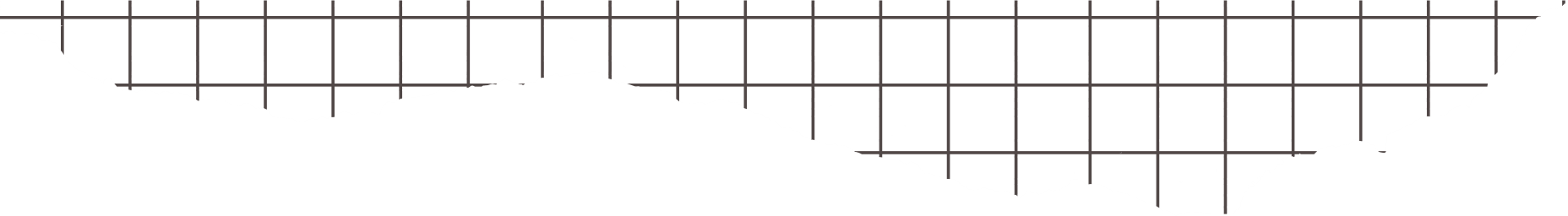 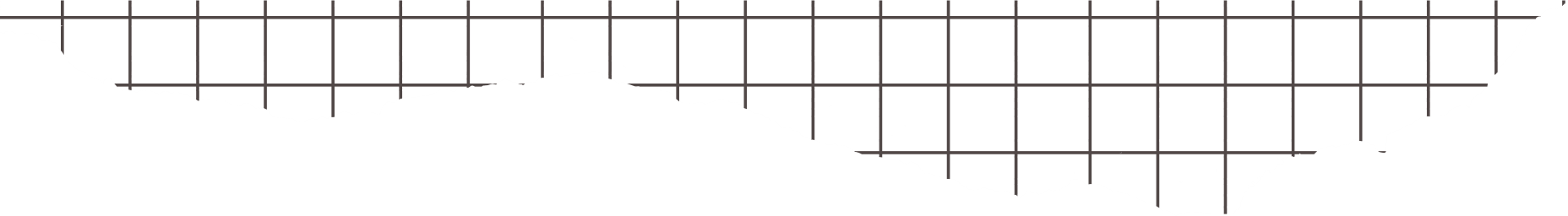 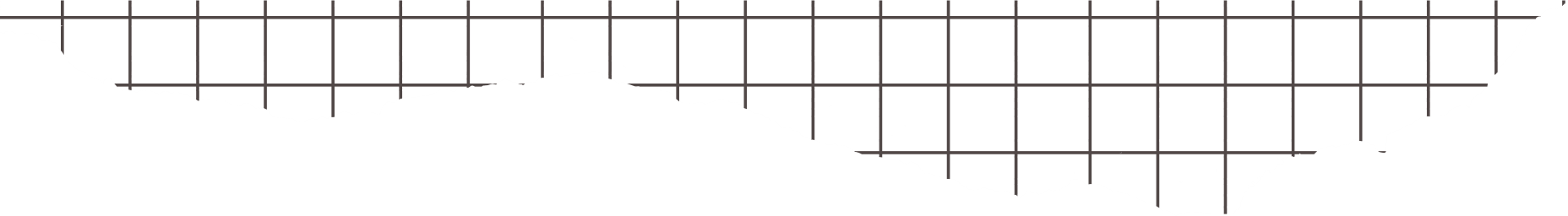 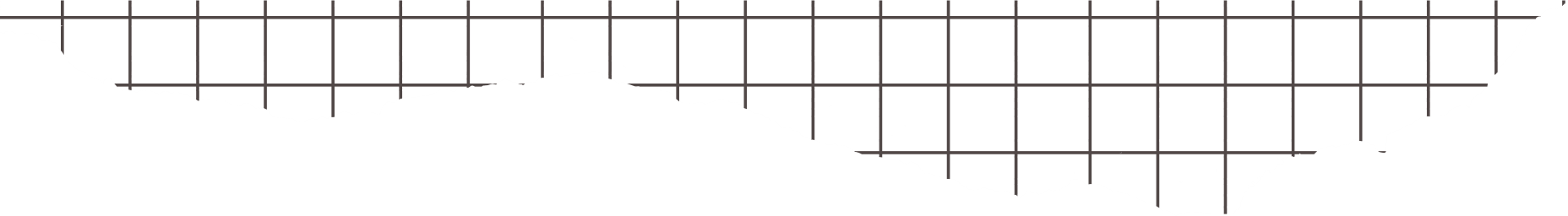 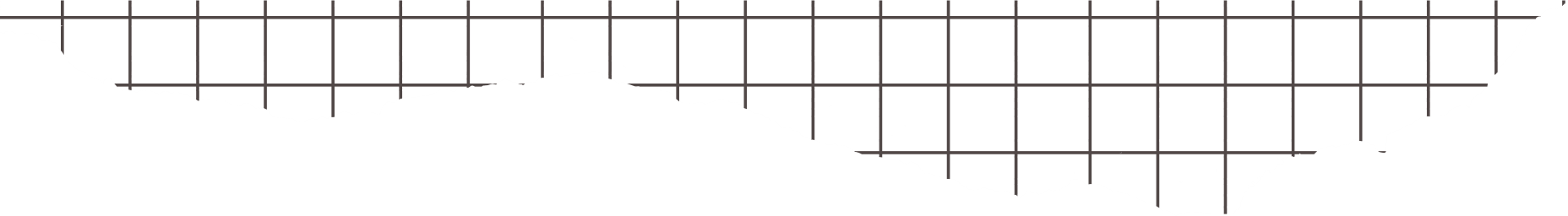 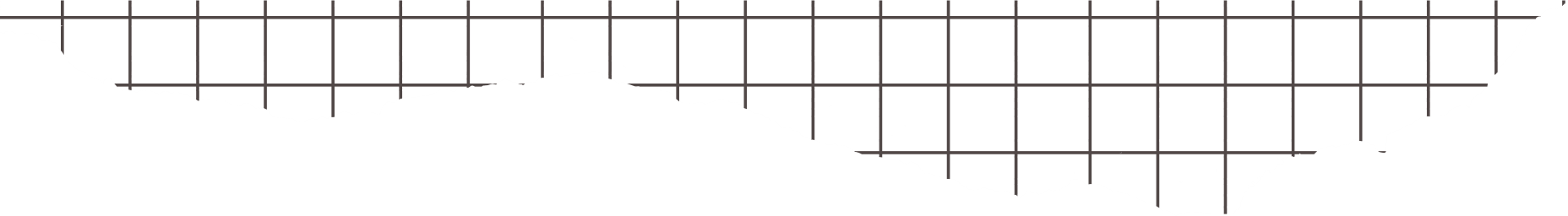 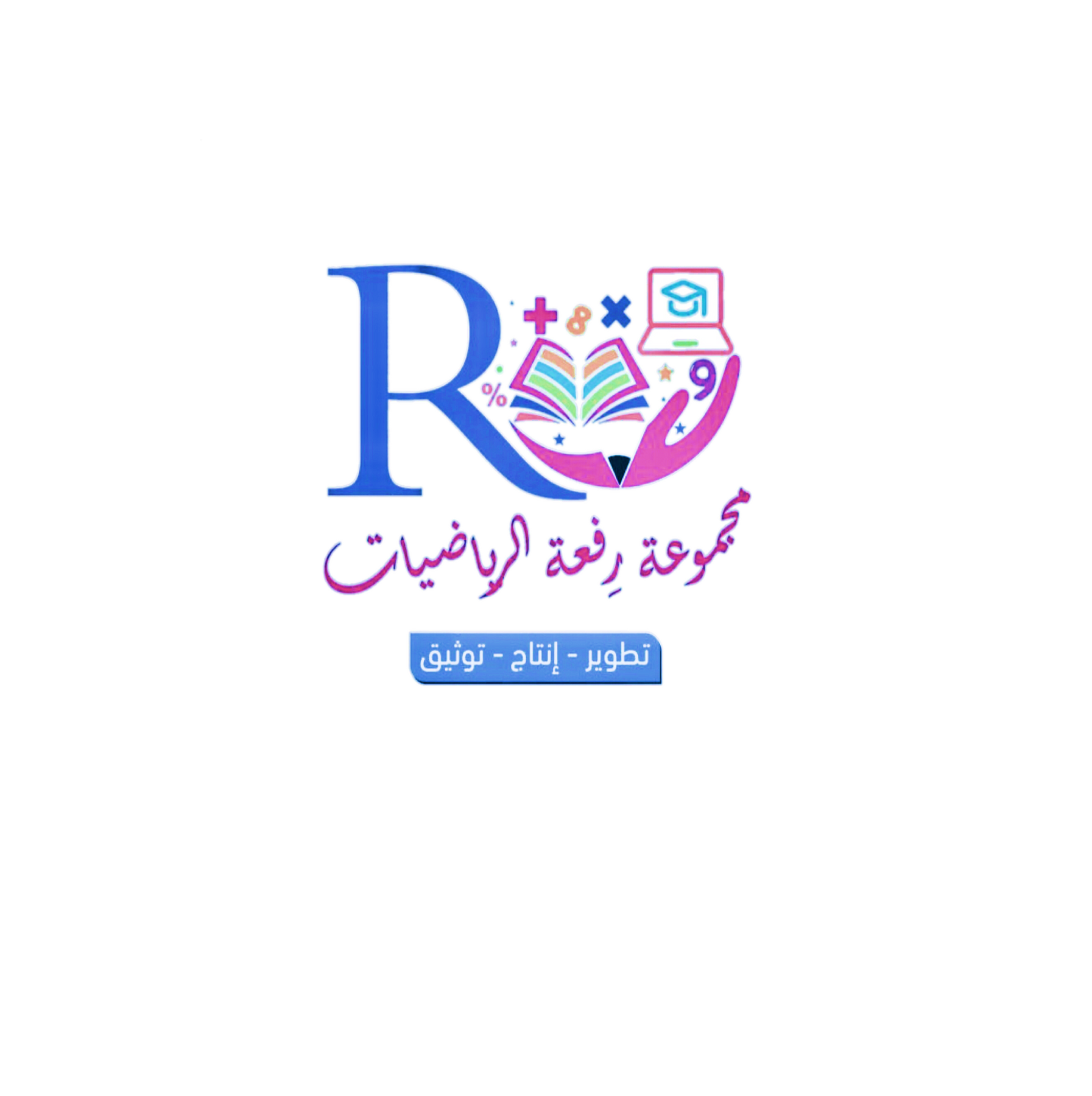 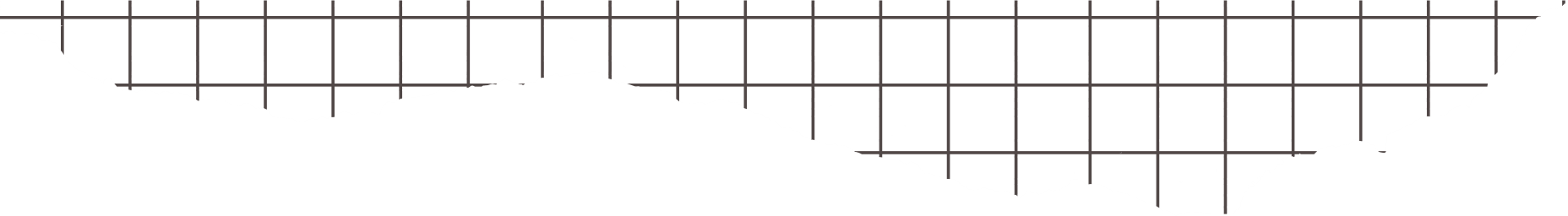 موقع رفعة التعليمية
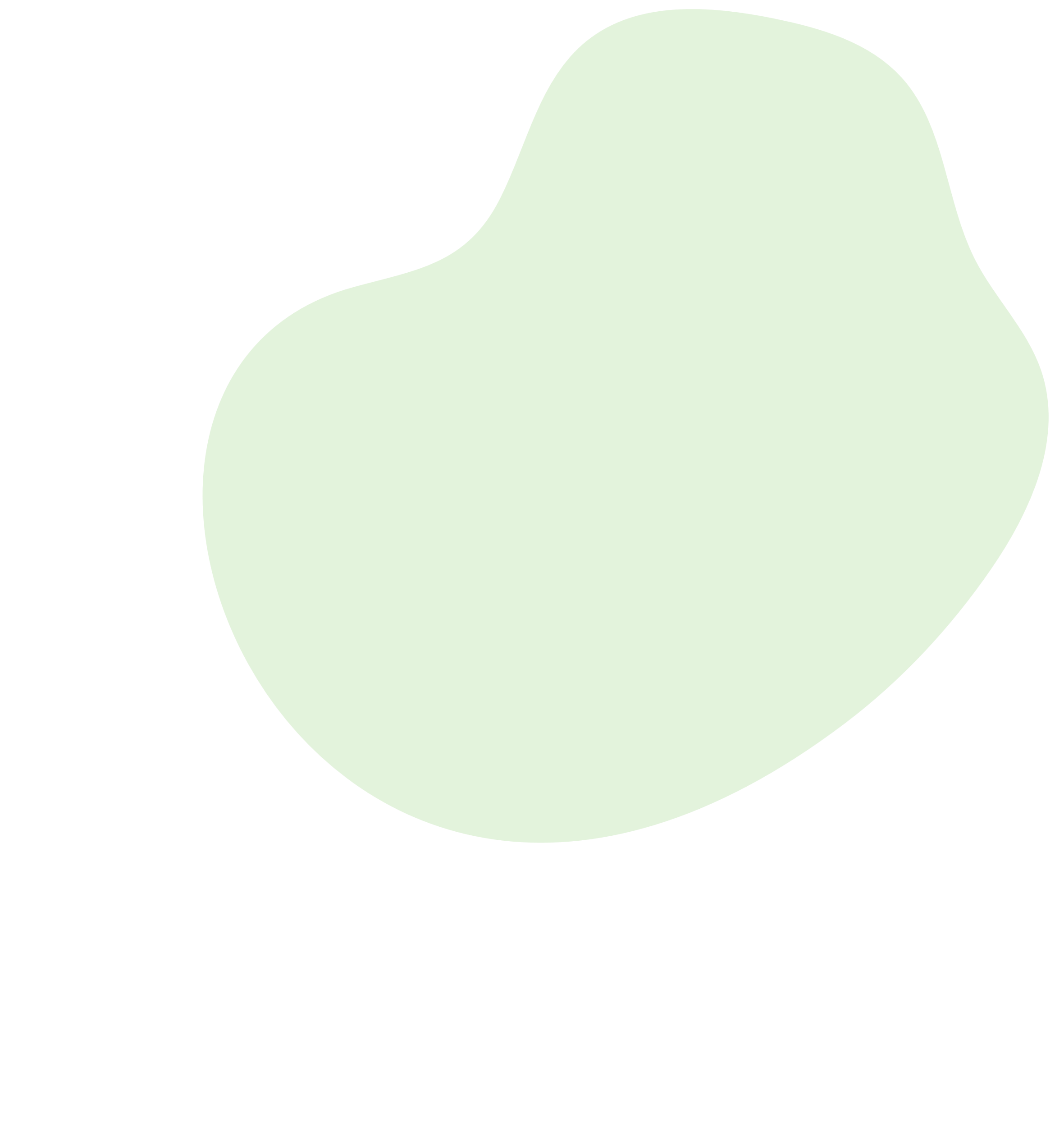 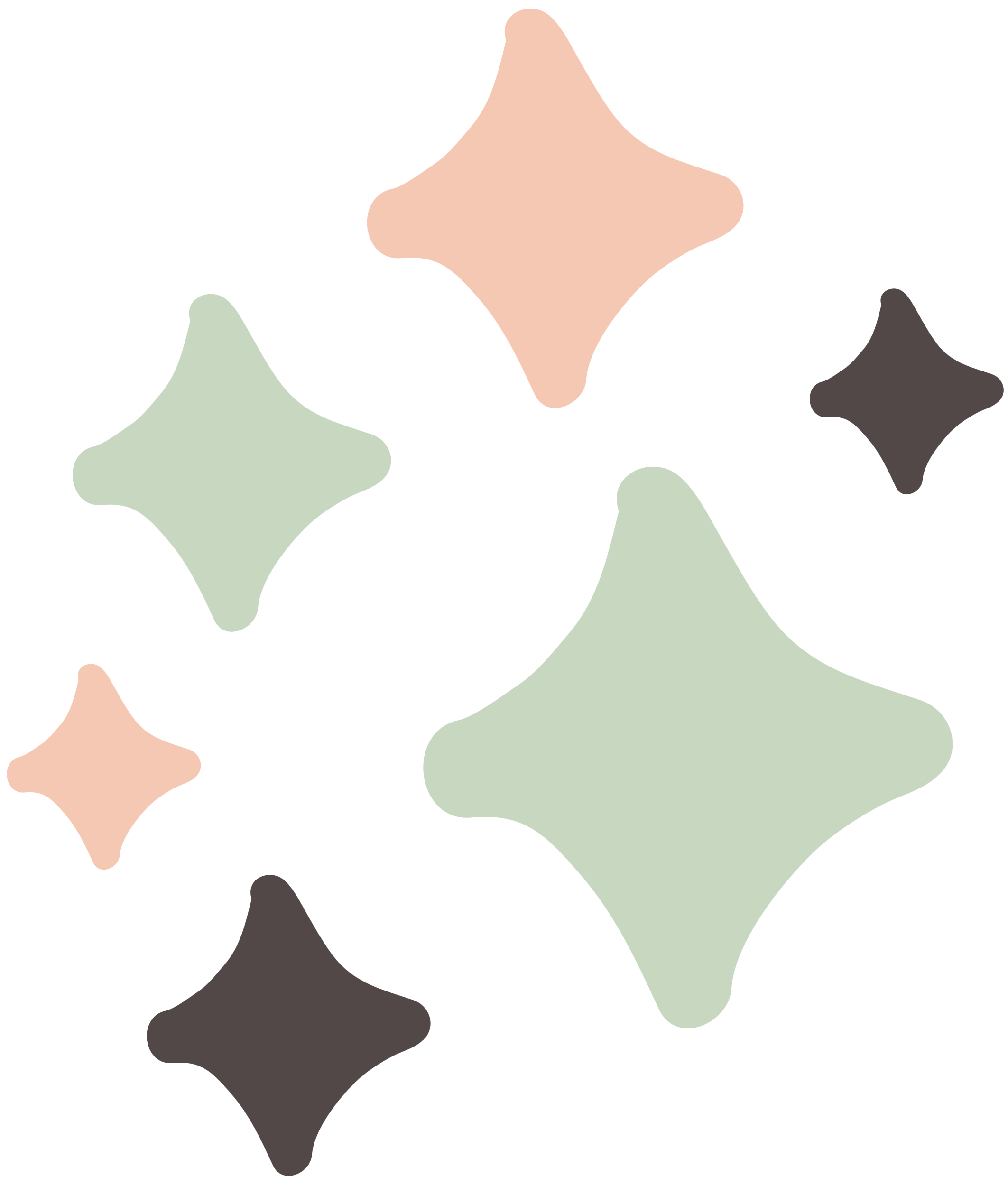 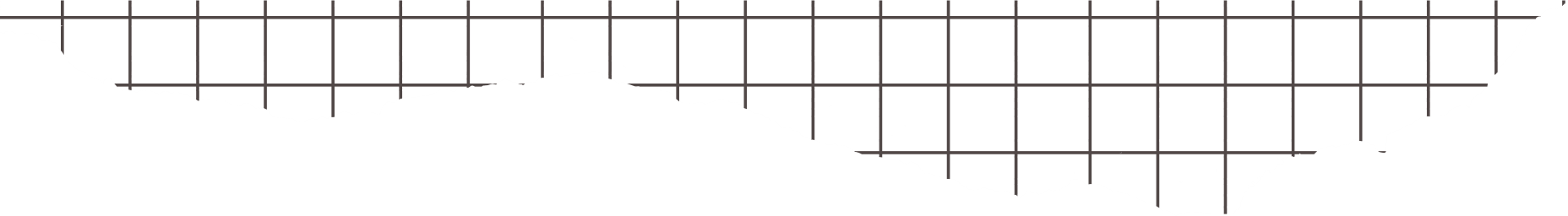 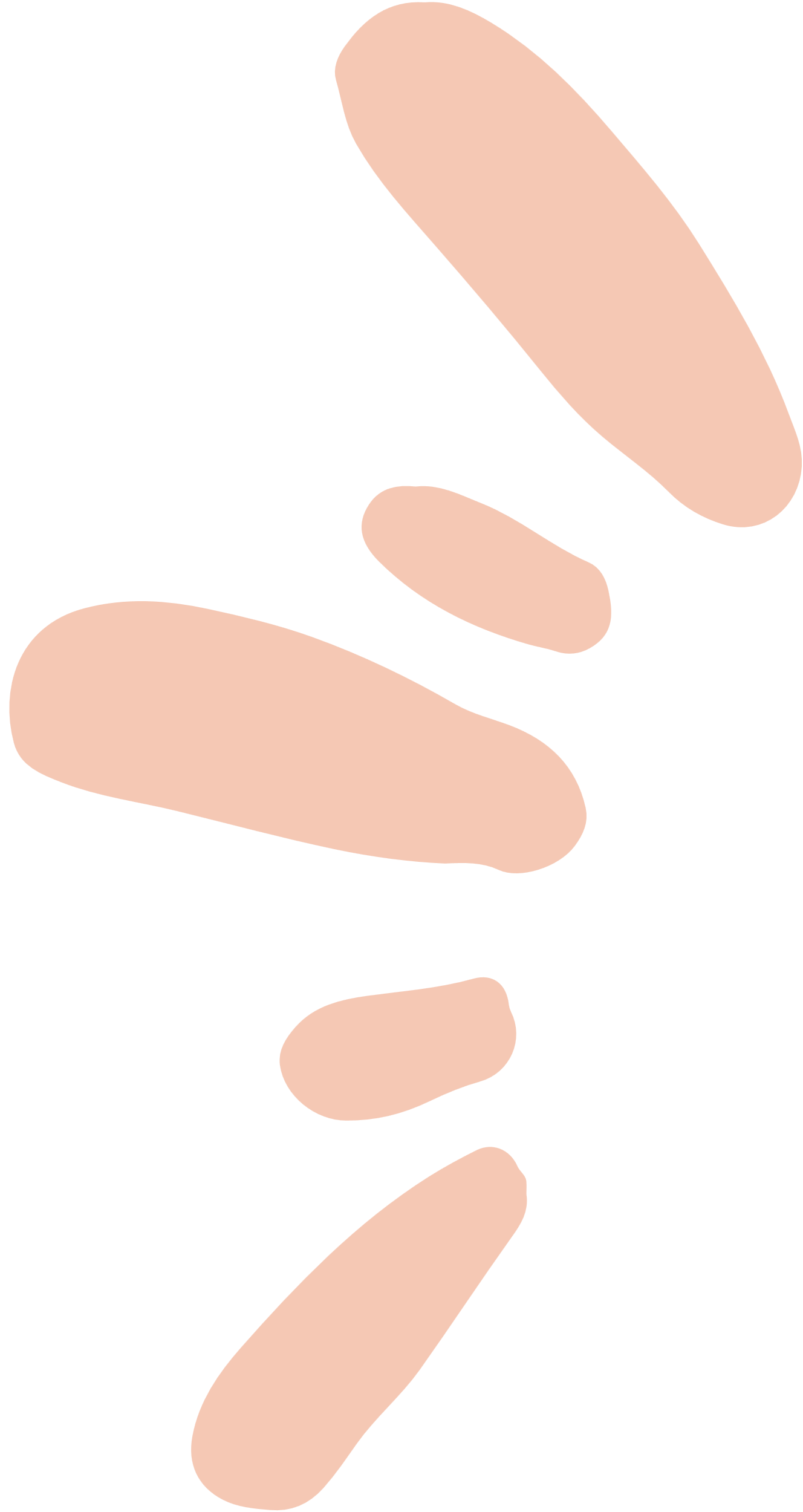 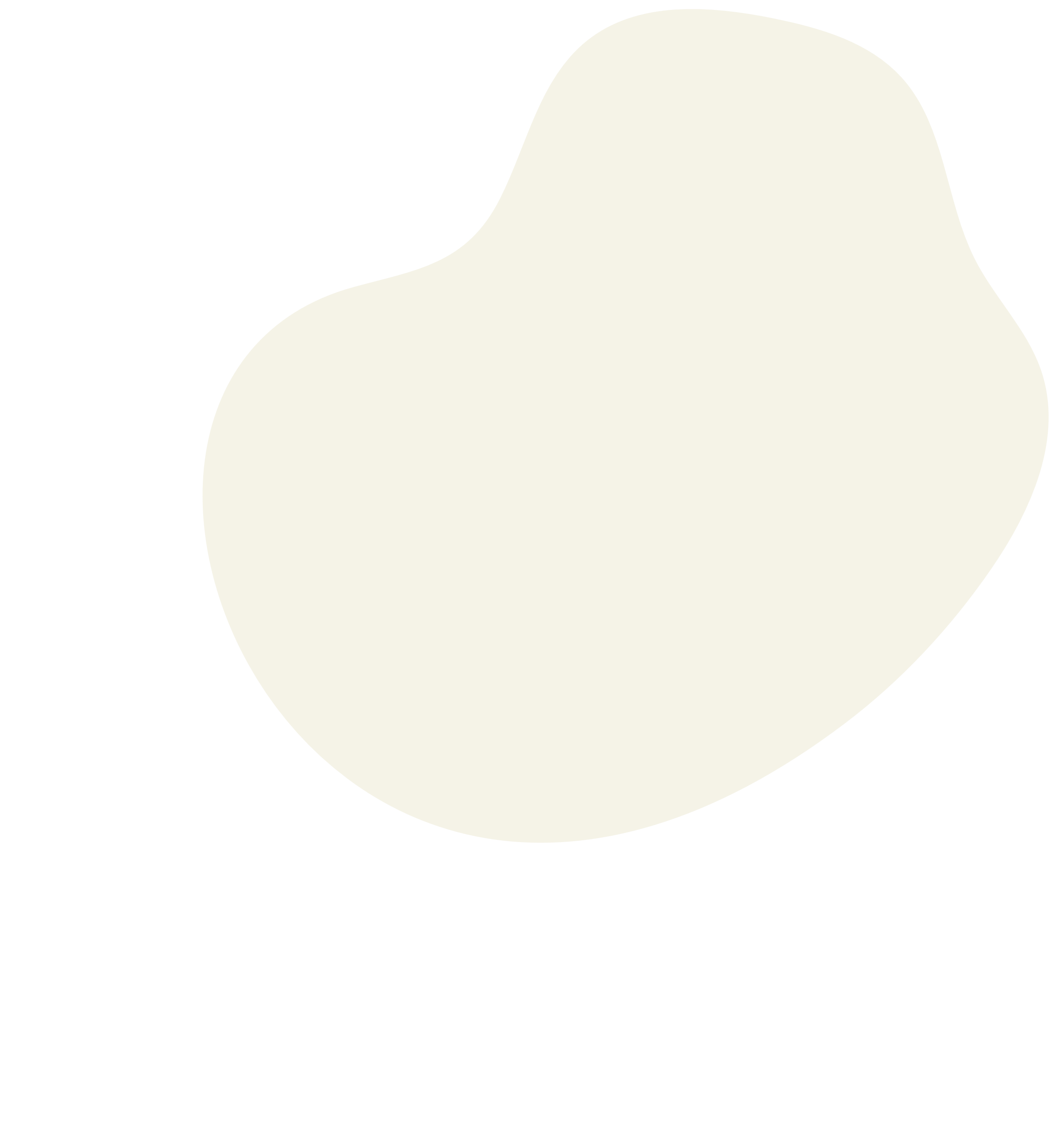 الواجب
منصة مدرستي
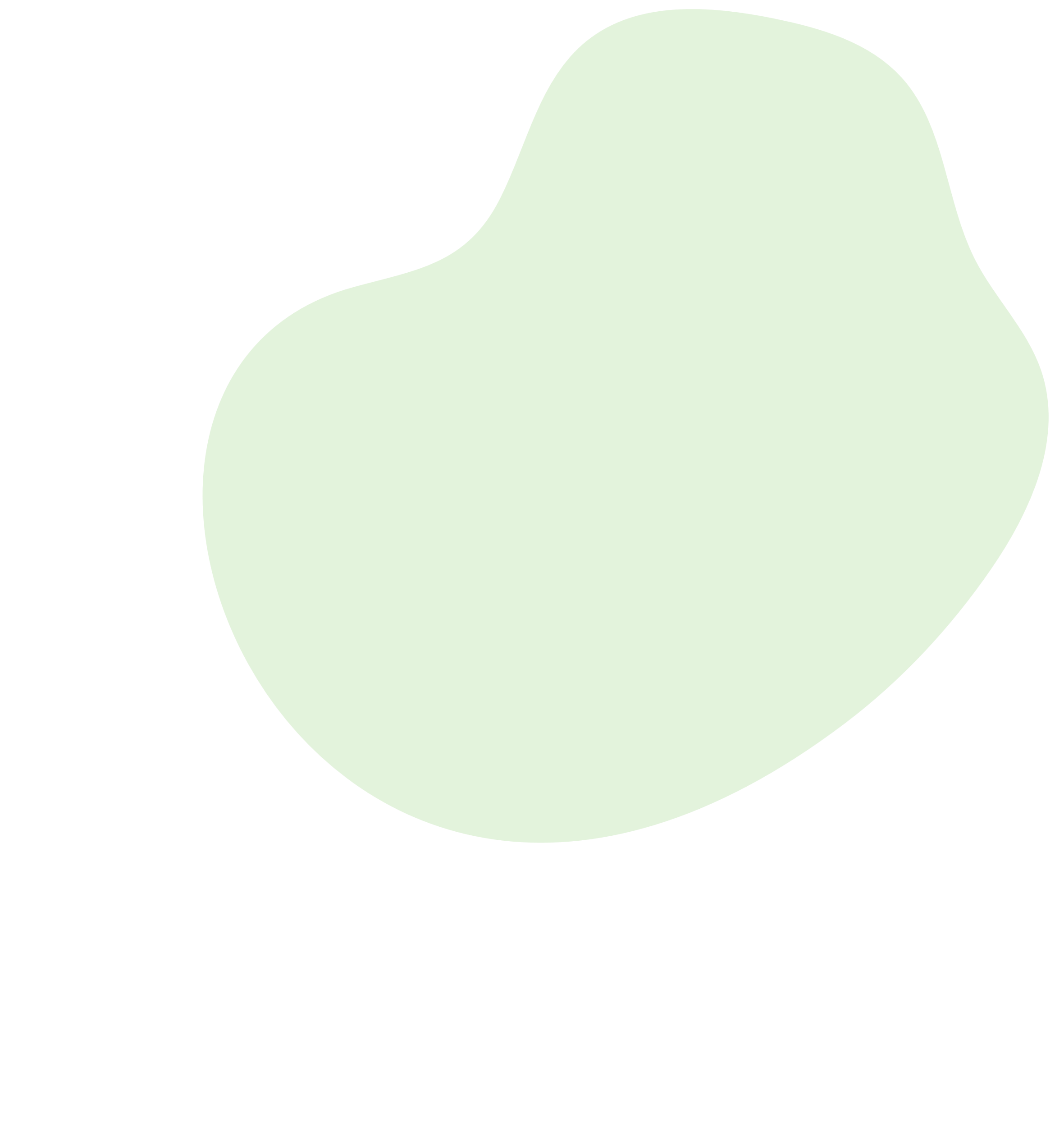 قناة تيليجرام
أ / فاطمه صالح السبيعي
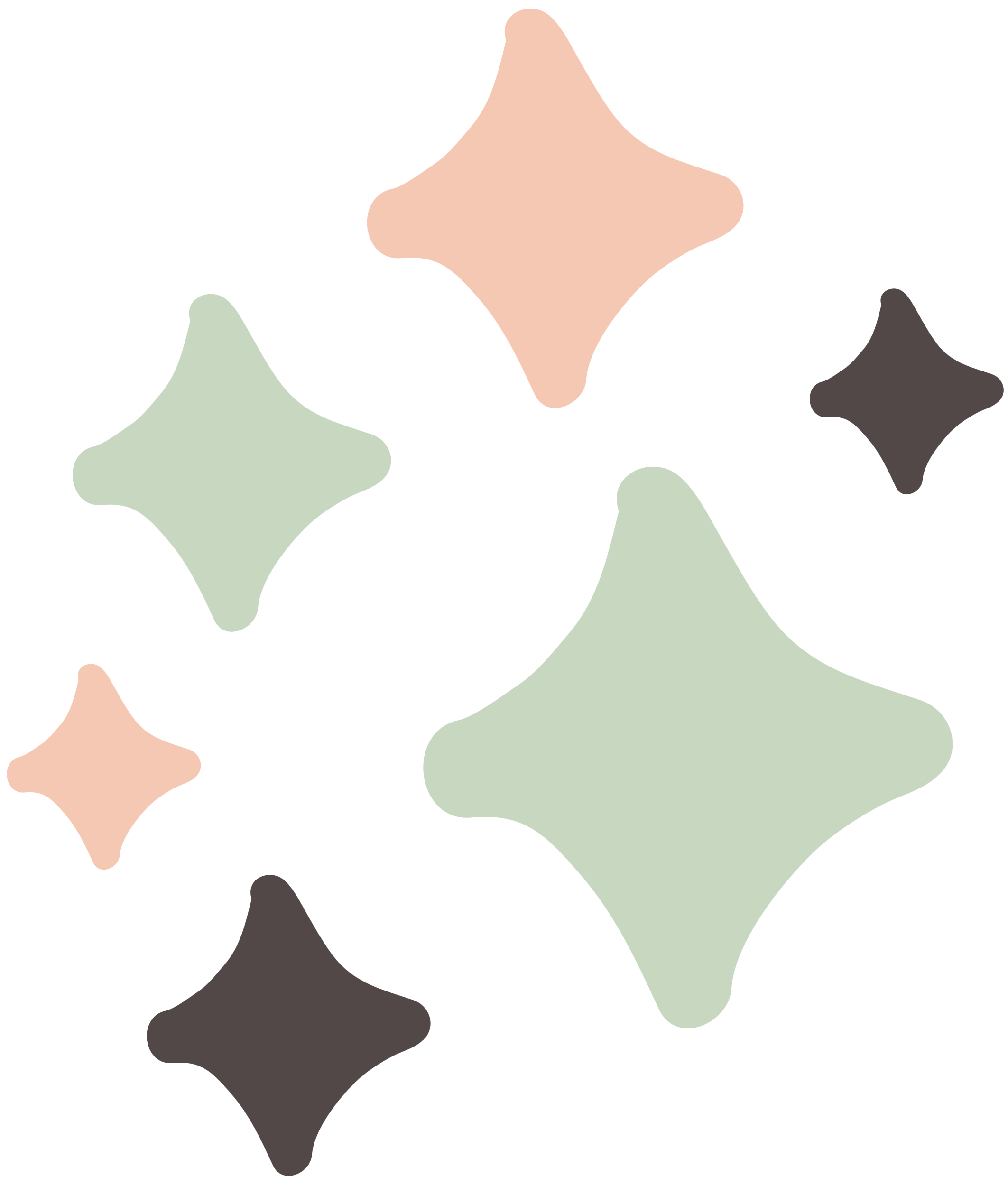 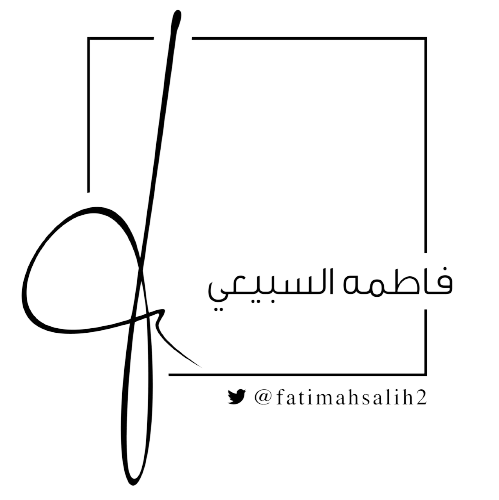 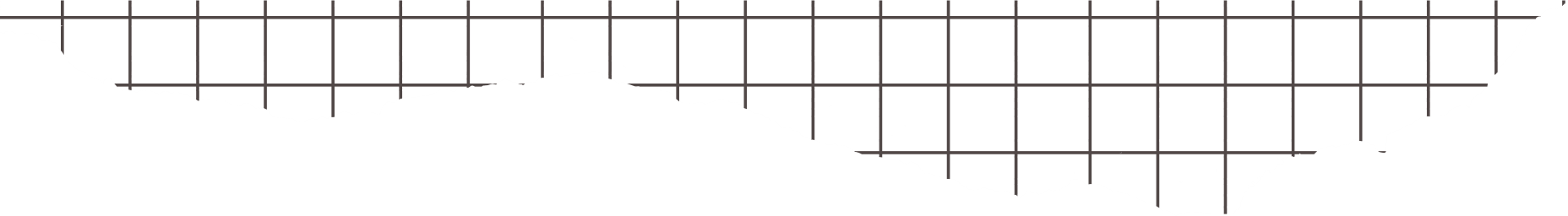 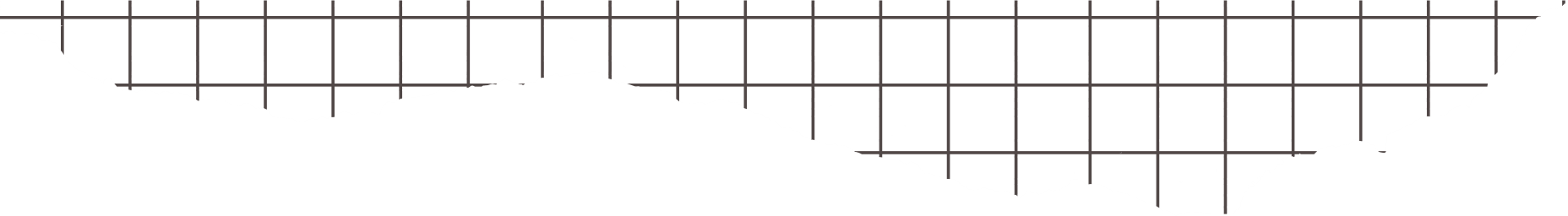 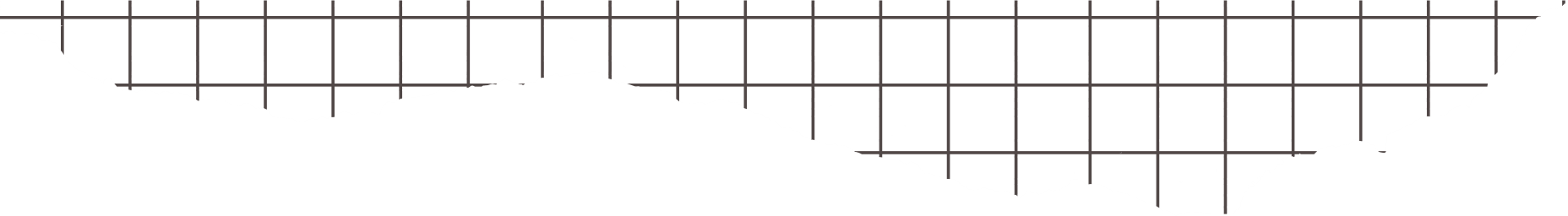 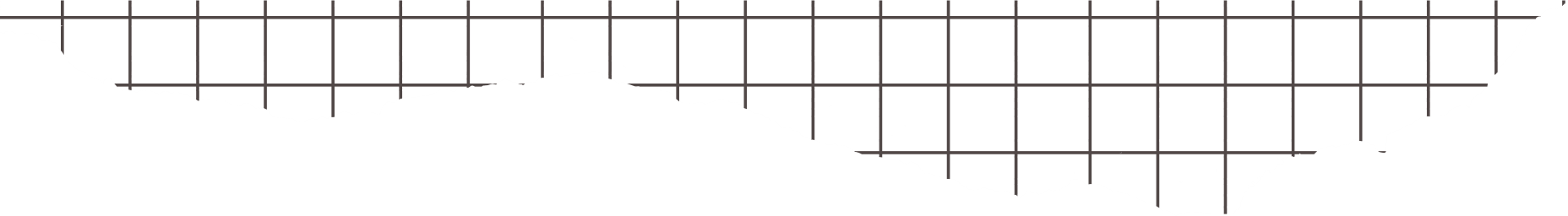 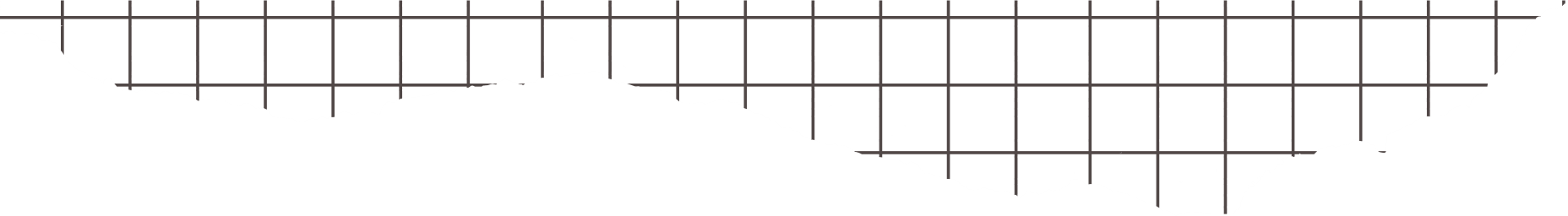